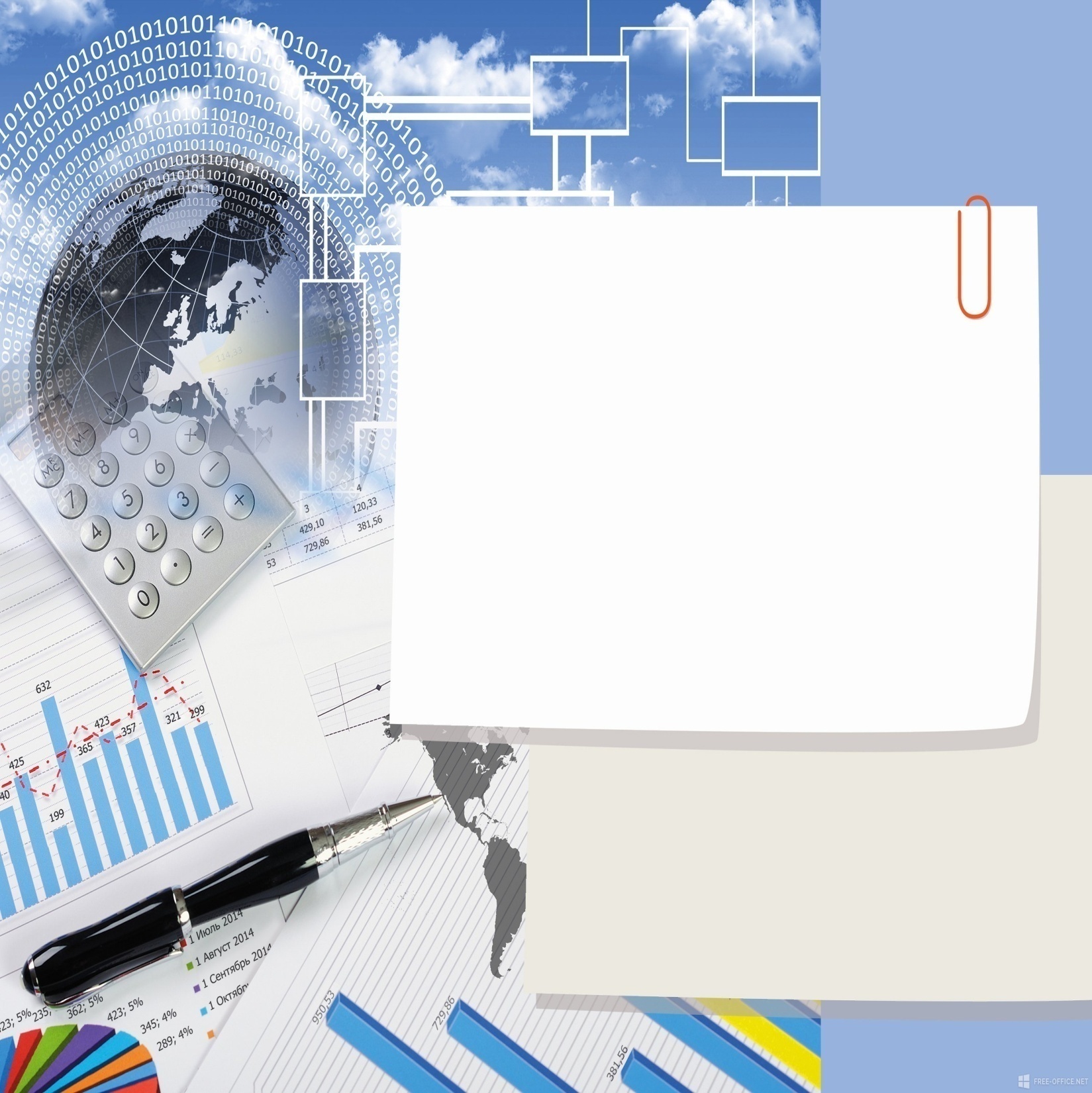 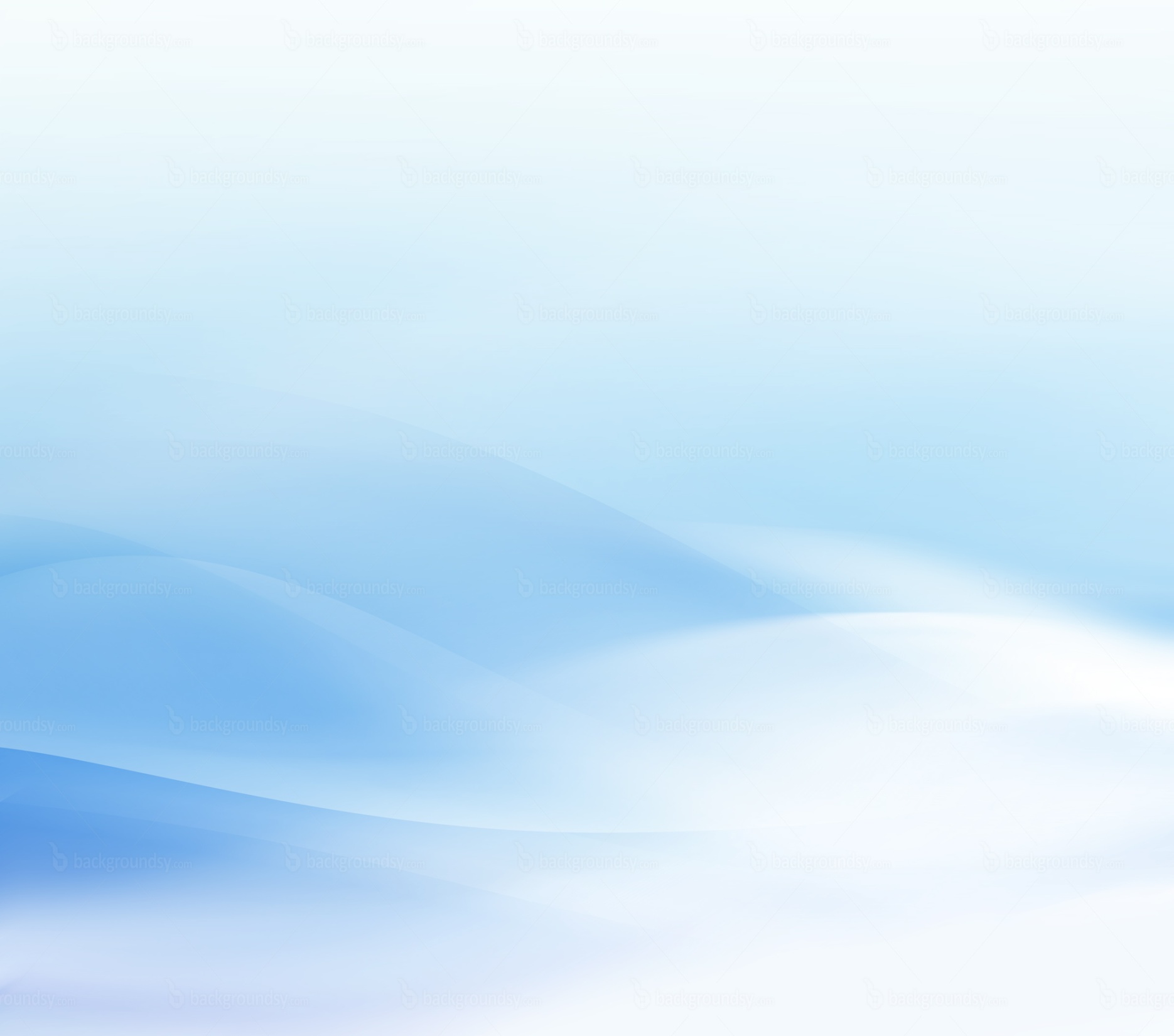 Департамент образования мэрии г. Ярославля
Муниципальный ресурсный центр
Мастер-класс
«Новые подходы 
к планированию развития учреждения.
Программа развития ДОУ: 
структура, содержание, технологии»
Прокуророва С.Е. – 
заведующий МДОУ «Детский сад № 93»
Макшева Е.В. –
старший воспитатель МДОУ «Детский сад № 93»
Ярославль, 2018 г.
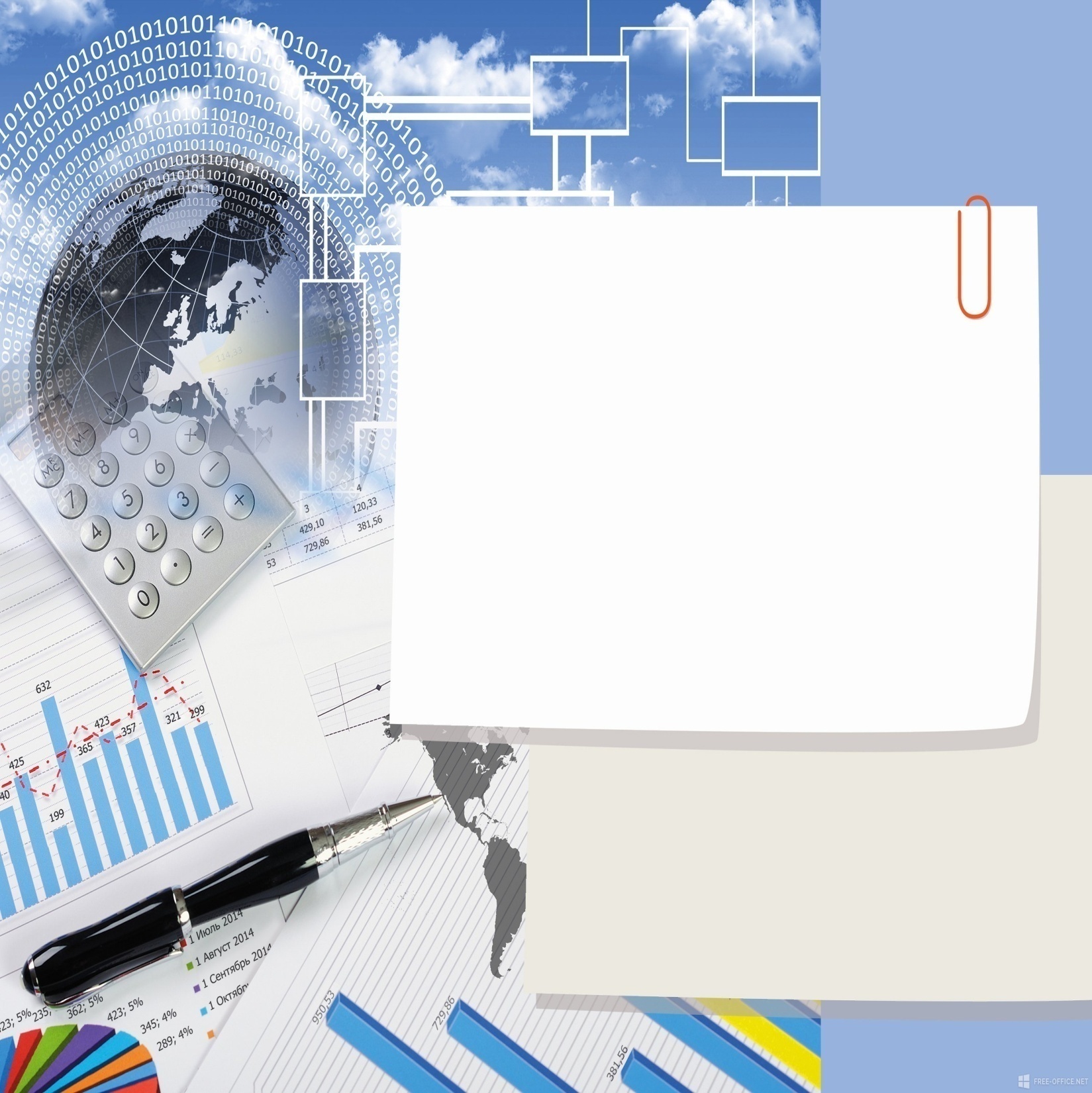 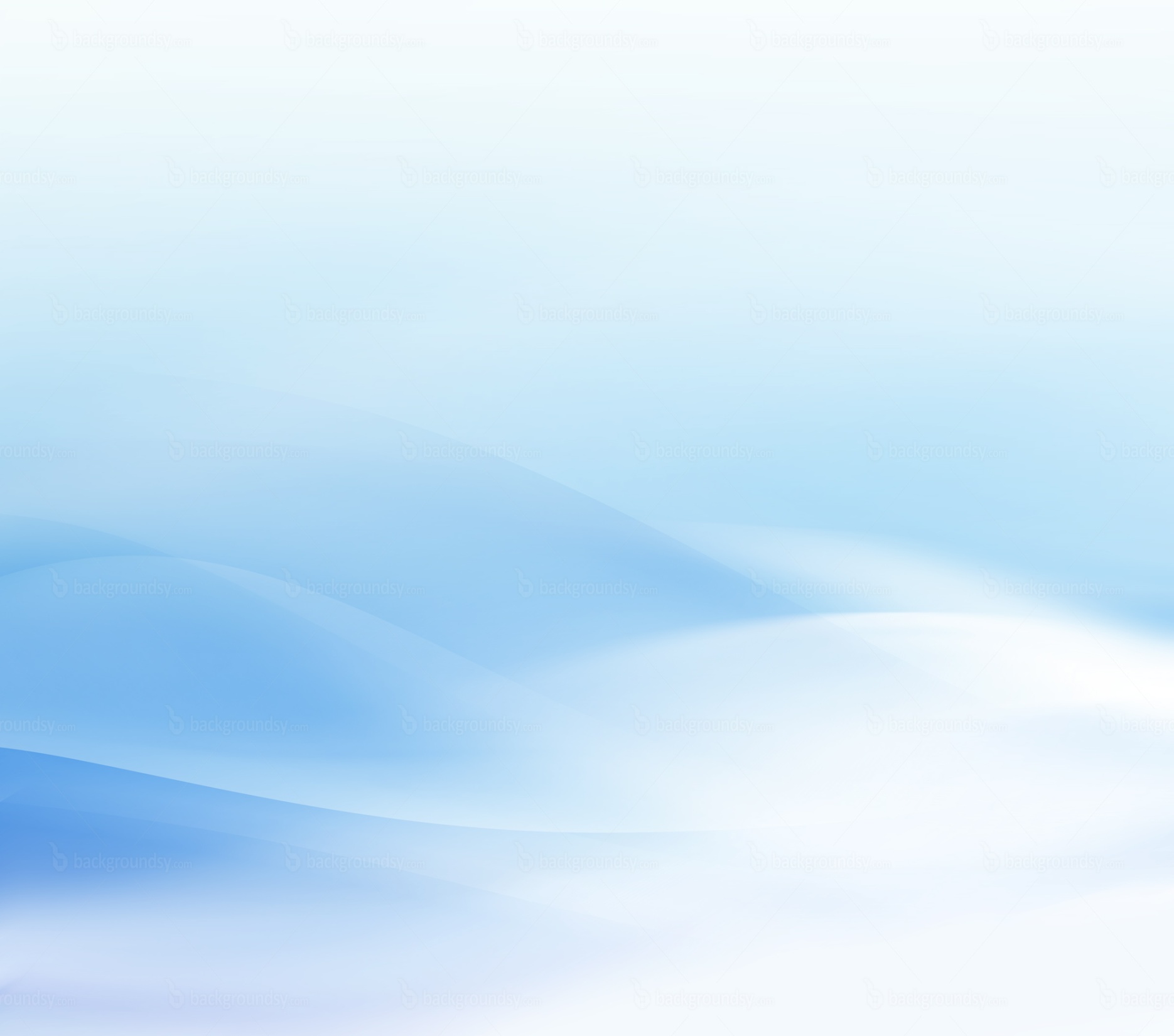 Цель и задачи программы развития 
в контексте ФГОС ДО
Цель: 
создание качественно новой системы ДОО  в соответствии с требованиями законодательства на основе инновационной идеи  

Задачи: 
  обеспечить актуализацию и обновление содержания и технологий образовательной деятельности ДОО по реализации инновационной идеи в контексте требований ФГОС ДО  
  способствовать развитию форм социального партнерства и сетевого взаимодействия в соответствии с инновационной идеей развития ДОО 
  осуществить развитие ресурсного потенциала инновационного развития ДОО
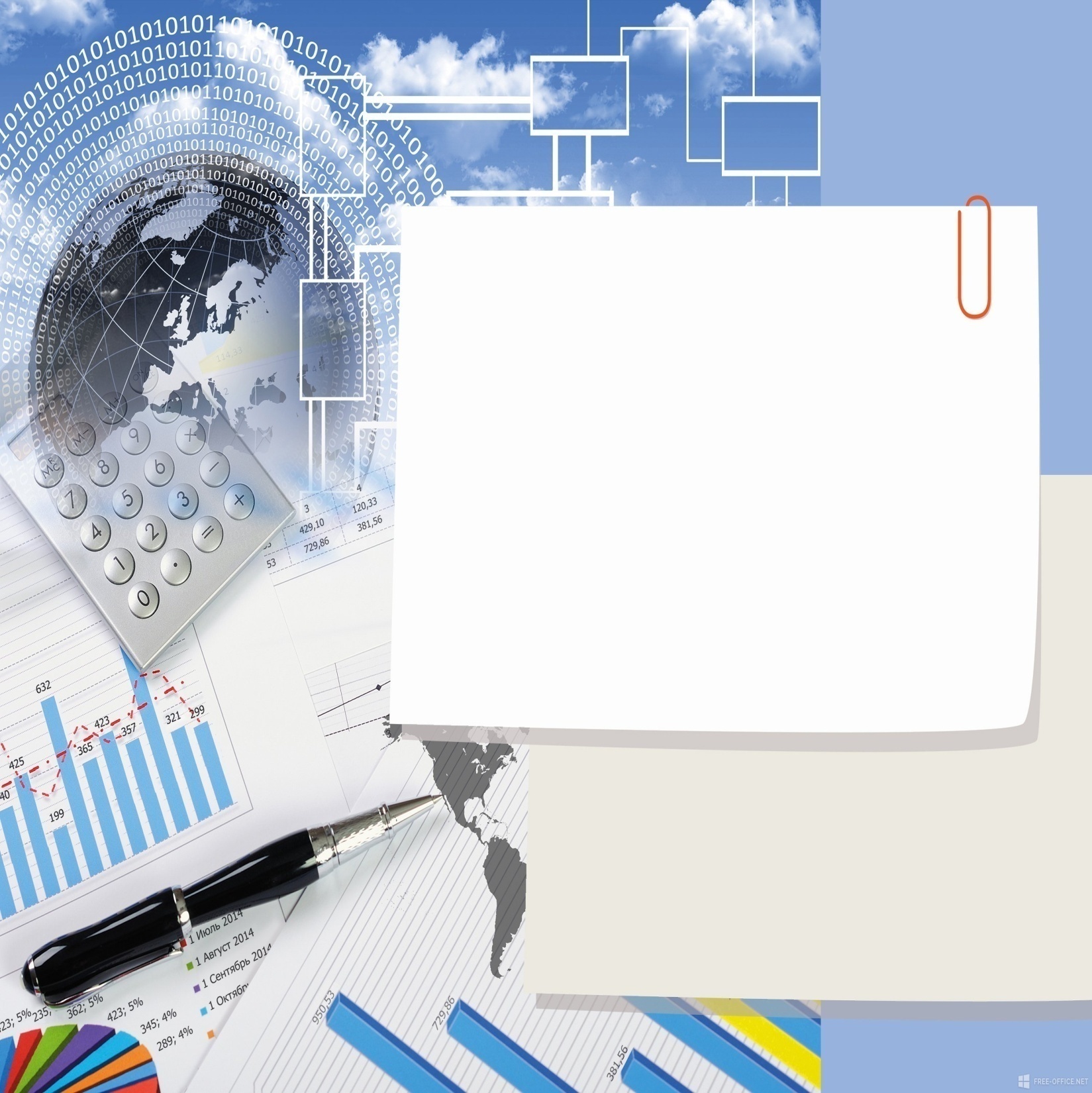 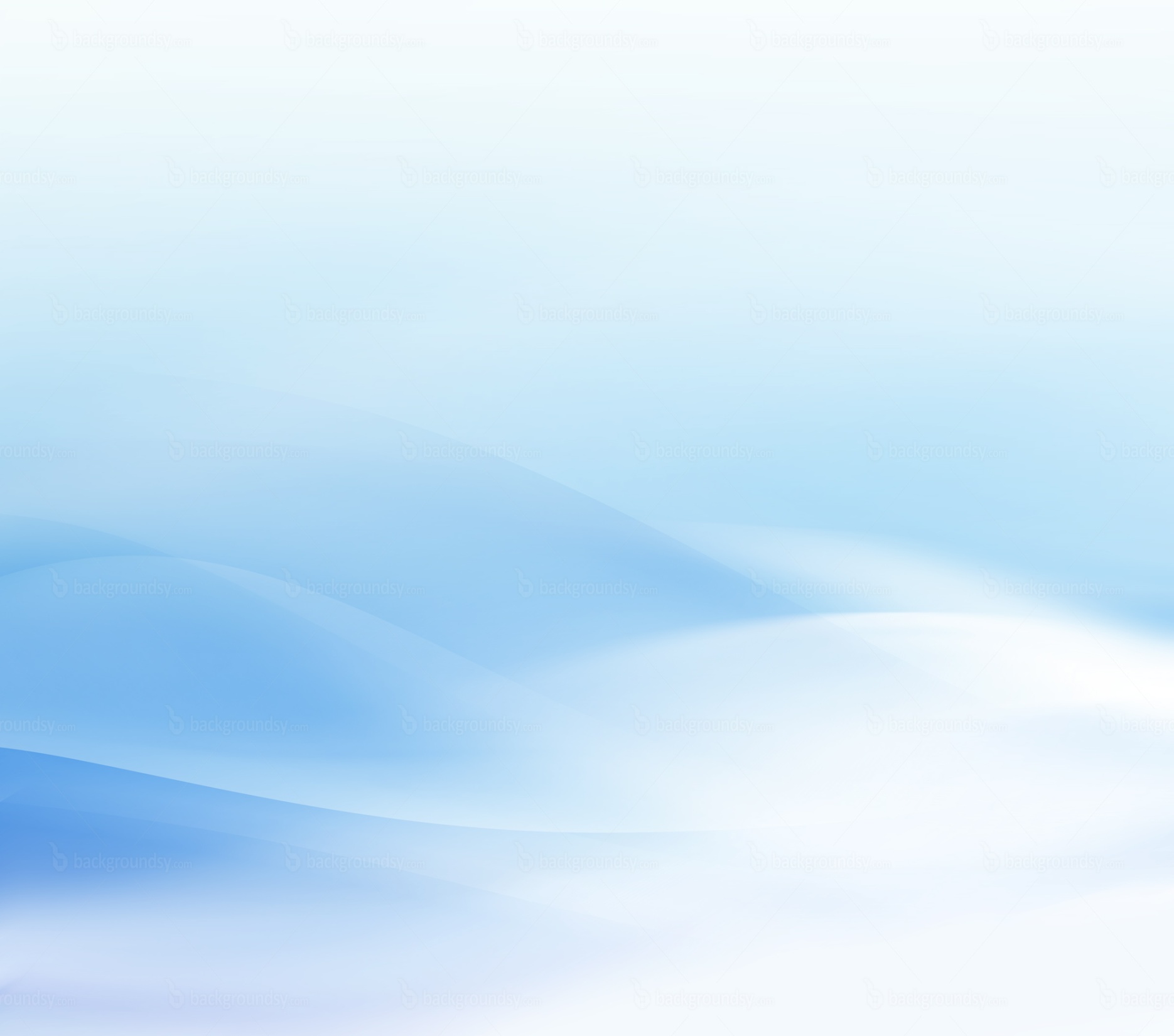 Какой должна быть программа развития?
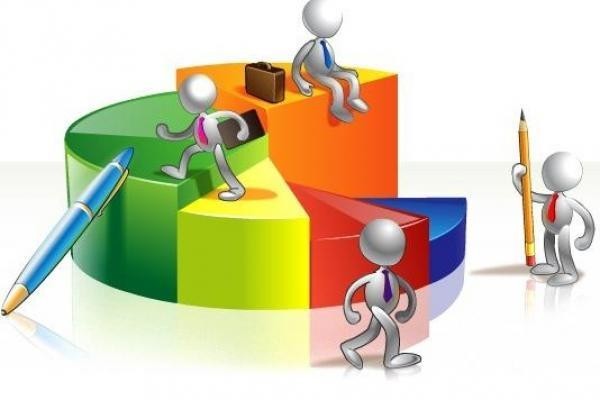 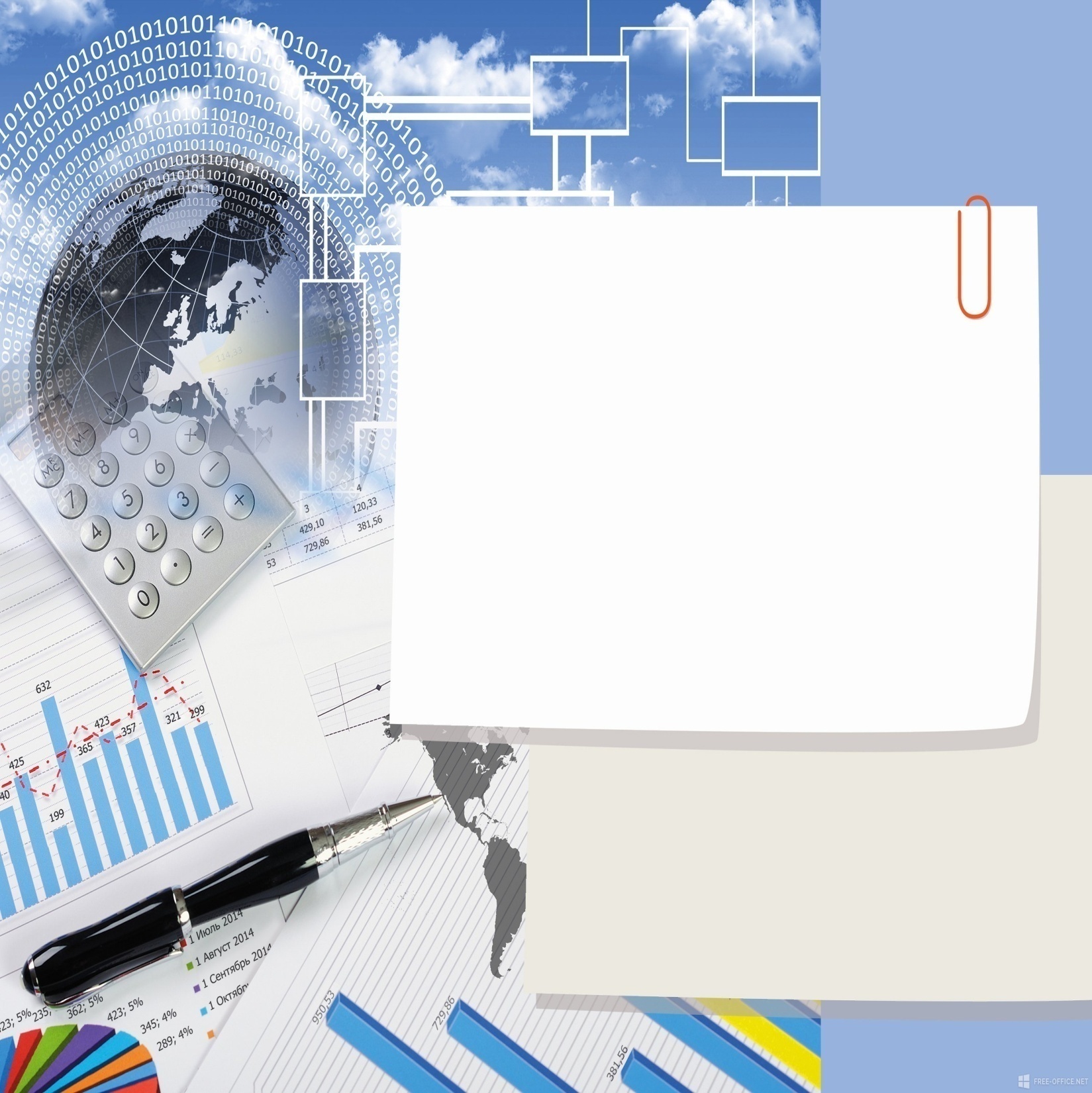 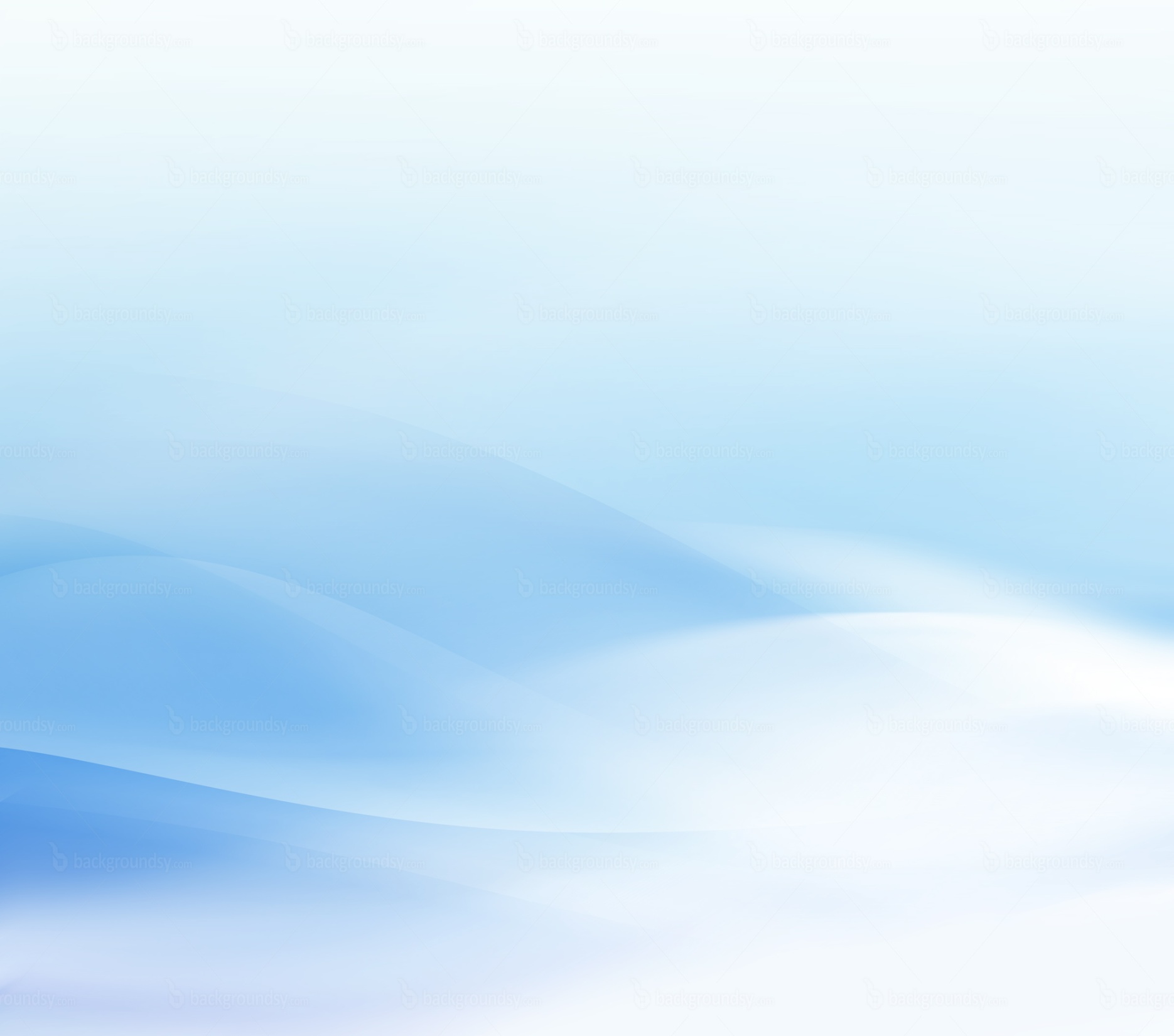 Законодательная и нормативно-правовая база 
разработки программы развития
1. Нормативно-правовые акты федерального уровня:
* Федеральный закон от  29.12.2012 №  273-ФЗ «Об образовании в РФ»; 
* Концепция долгосрочного социально-экономического развития РФ                    на период до 2020 г., утв. распоряжением Правительства РФ от  17.11.2008 №  1662-р; 
* Государственная программа РФ «Развитие образования»                                  на  2013—2020 гг., утв. постановлением Правительства РФ от  15.04.2014 № 295; 
* Стратегия инновационного развития РФ                                                                 на период до 2020 г., утв. распоряжением Правительства РФ от  08.12.2011 №  2227-р; 
* Стратегия развития физической культуры и спорта в РФ                                        на период до 2020 г., утв. распоряжением Правительства РФ от  07.08.2009 №  1101-р; 
* Концепция Федеральной целевой программы развития образования              на  2016—2020 гг., утв. распоряжением Правительства РФ от  29.12.2014 №  2765-р; 
* Стратегия развития информационного общества в РФ,                                                утв. Президентом РФ  07.02.2008 №  Пр-212; 
* Указ Президента РФ от  07.05.2012 № 597 «О мероприятиях по реализации государственной социальной политики»; 
* Указ Президента РФ от  07.05.2012 № 599 «О мерах по реализации государственной политики в области образования и науки»; 
* ФГОС ДО, утв. приказом Минобрнауки России от  17.10.2013 № 1155; 
* СанПиН 2.4.1.3049–13, утв. постановлением Главного государственного санитарного врача РФ от  15.05.2013 №  26.
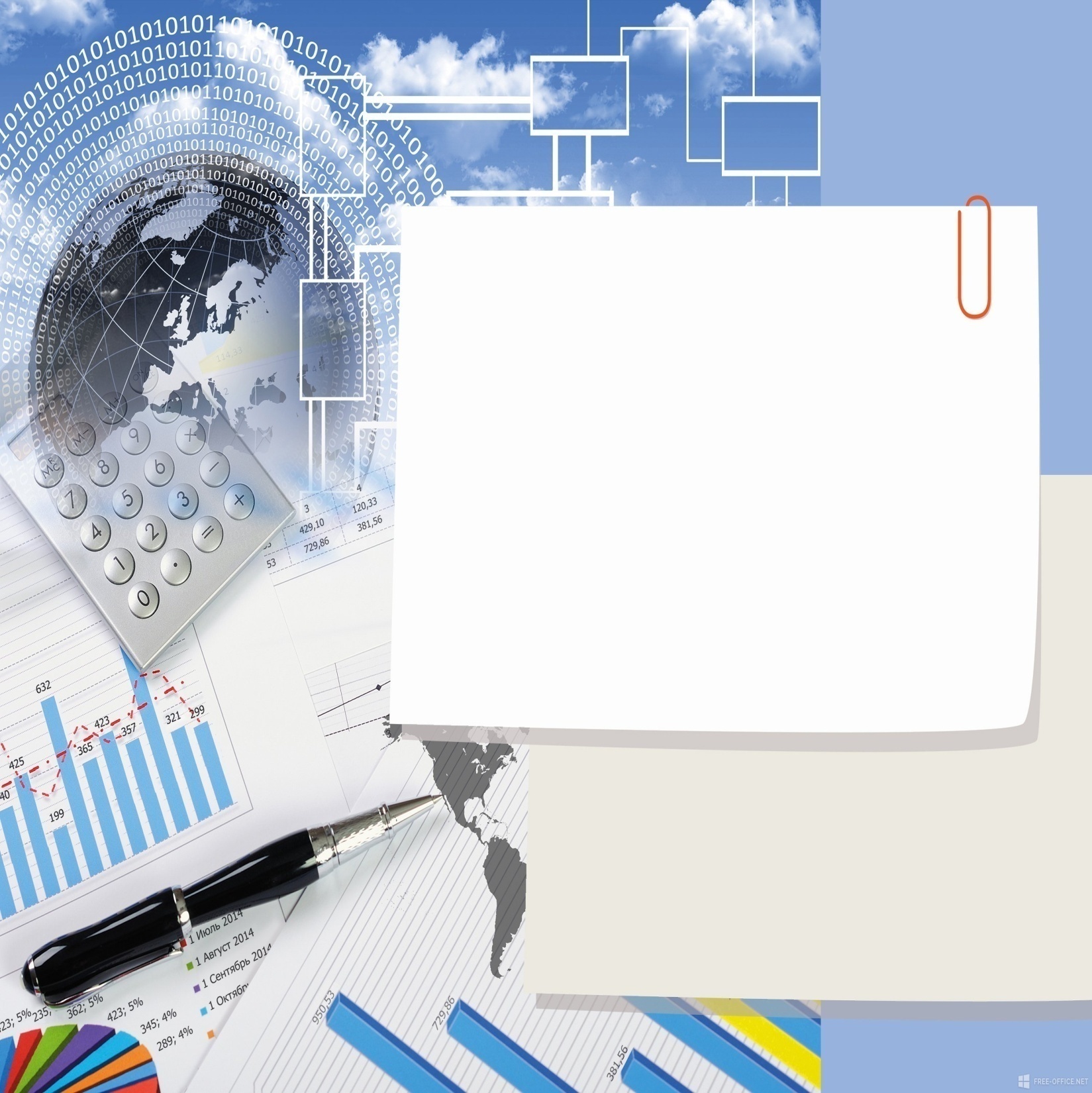 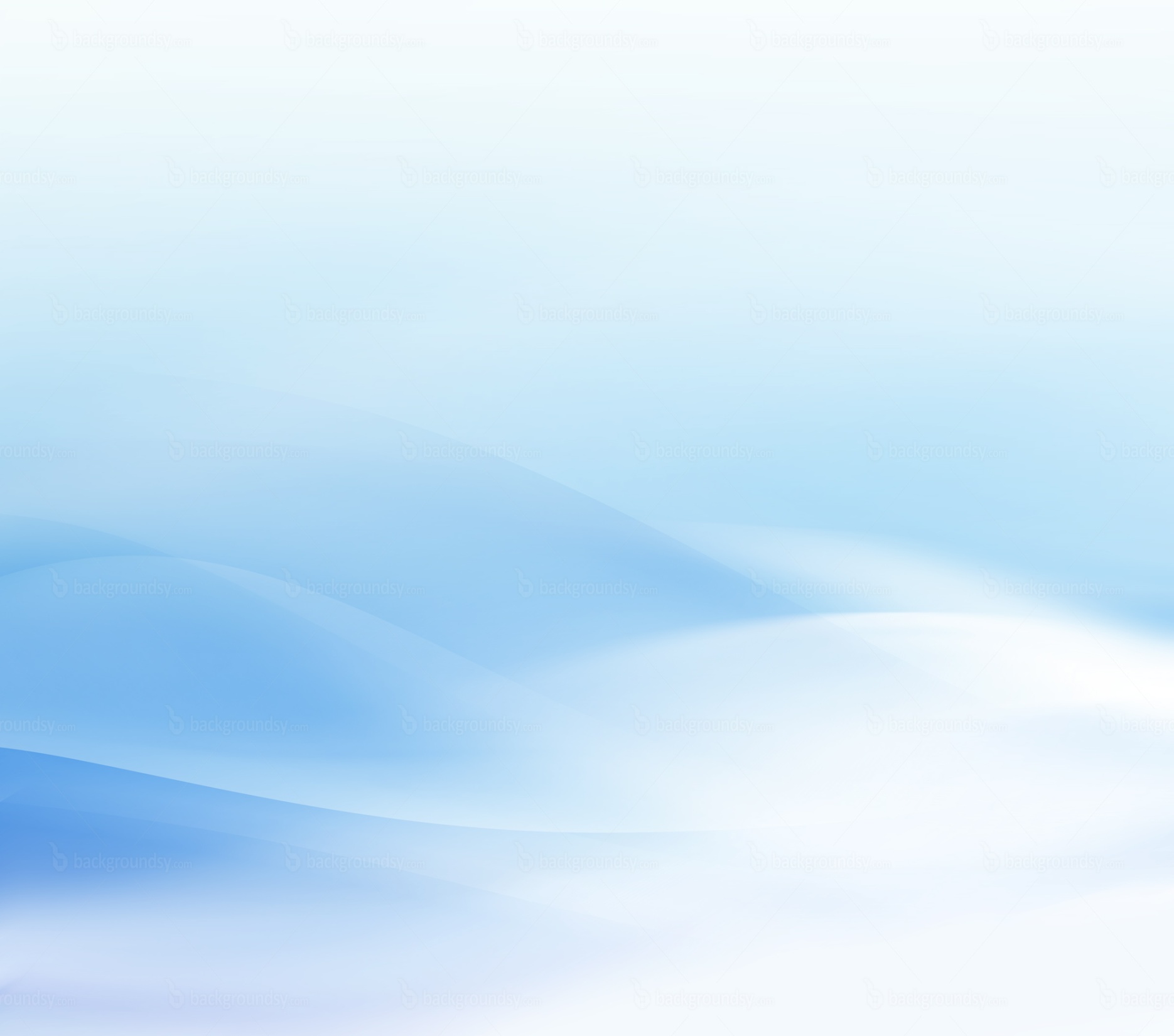 Законодательная и нормативно-правовая база 
разработки программы развития
2. Нормативно-правовые акты 
регионального и муниципального уровней.
3. Локальные нормативные акты ДОО:
* Устав; 
* Положение о программе развития ДОО;
* Приказы:
 о разработке программы развития ДОО на определенный период;
 об утверждении программы развития ДОО на определенный период;
 о внесении изменений в программу развития ДОО на конкретный период;
 о выполнении программы развития ДОО за определенный период;
* Перспективный план работы ДОО;
* Иные локальные акты (справки, отчеты и др.)
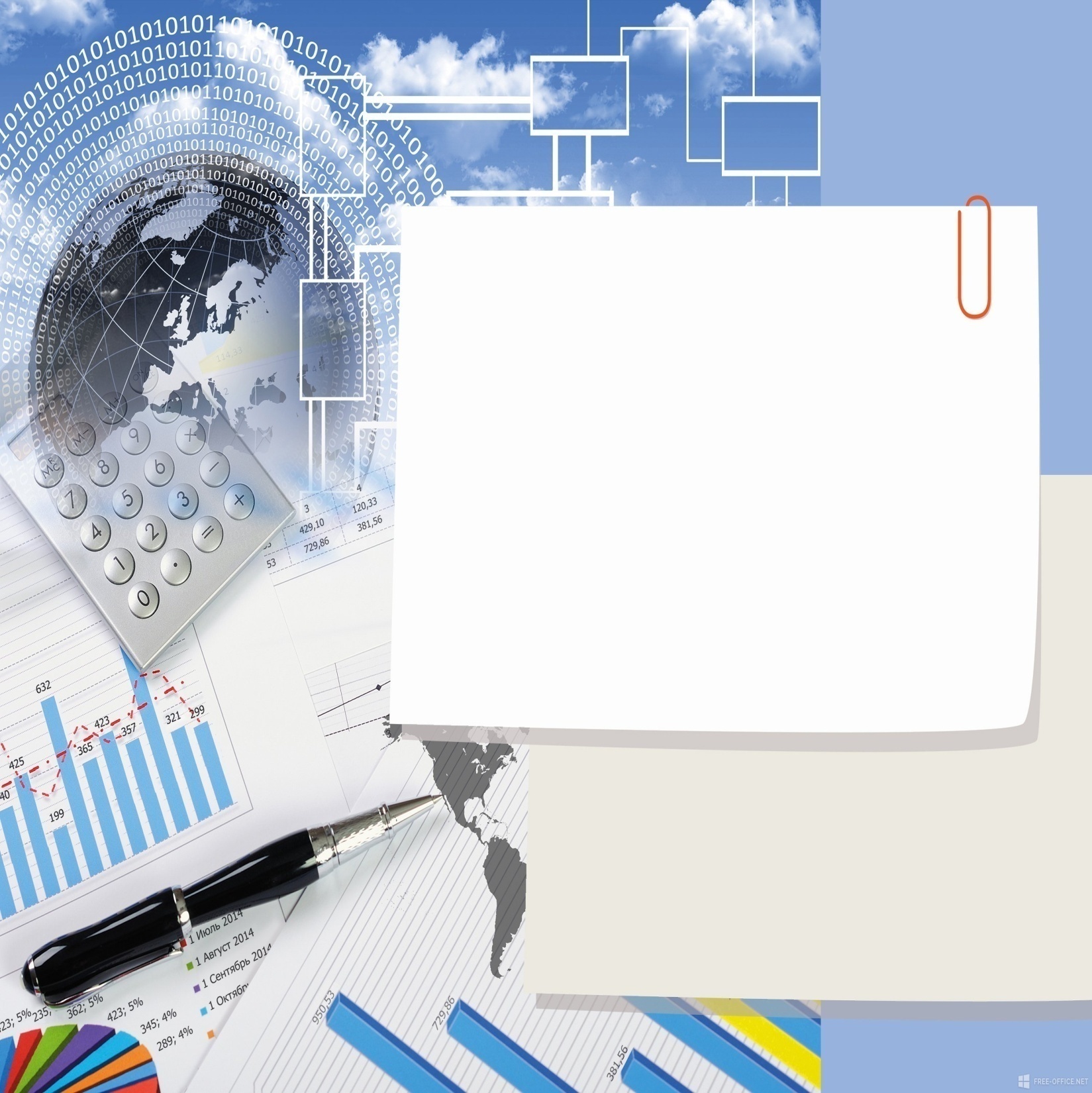 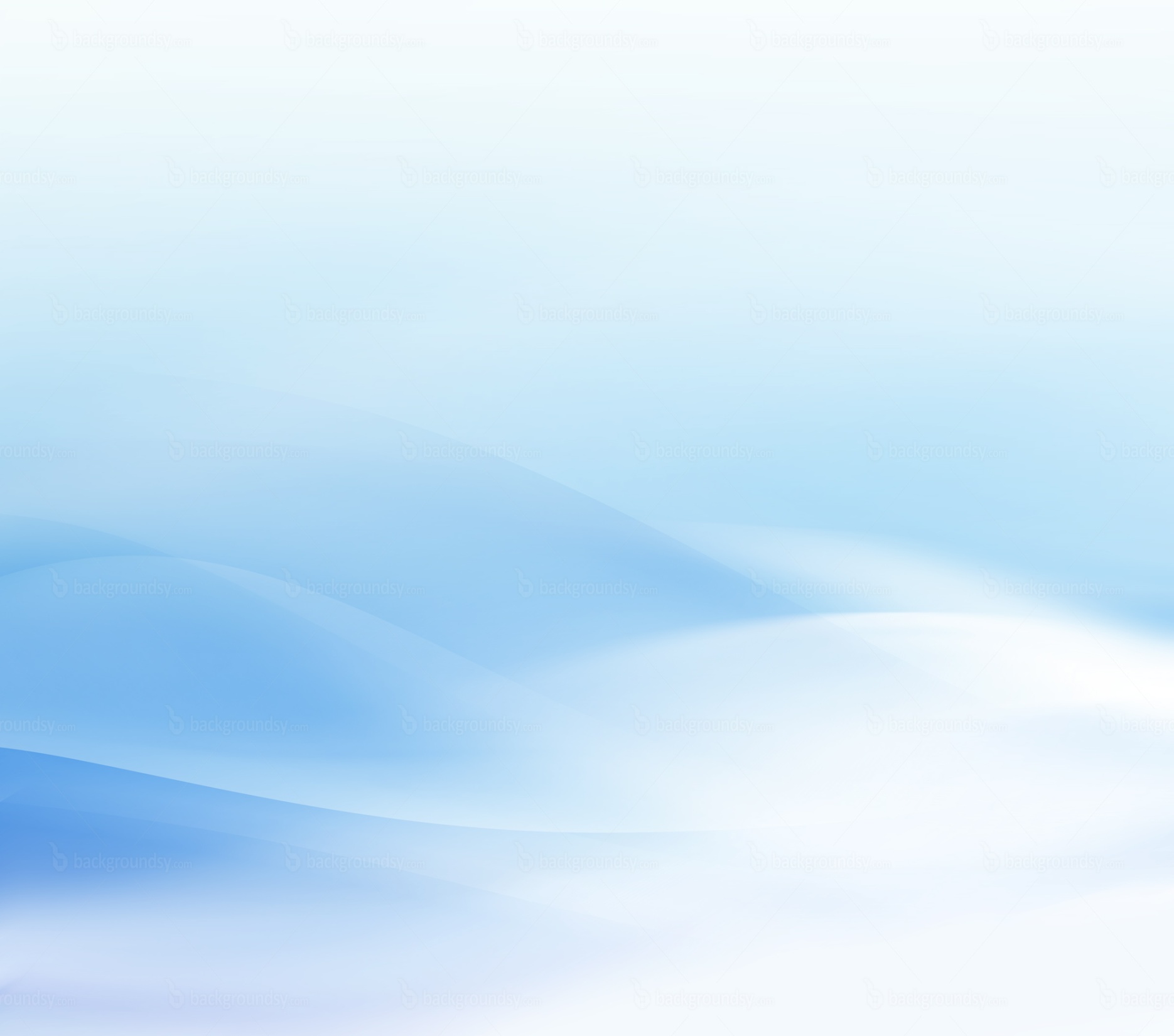 Программы развития - инструмент стратегического планирования развития учреждения
Прогнос-тичность
Индиви-дуаль-ность
Актуаль-ность для ДОО
ПР
Преем-ствен-ность
Проект-ный характер
Систем-ность
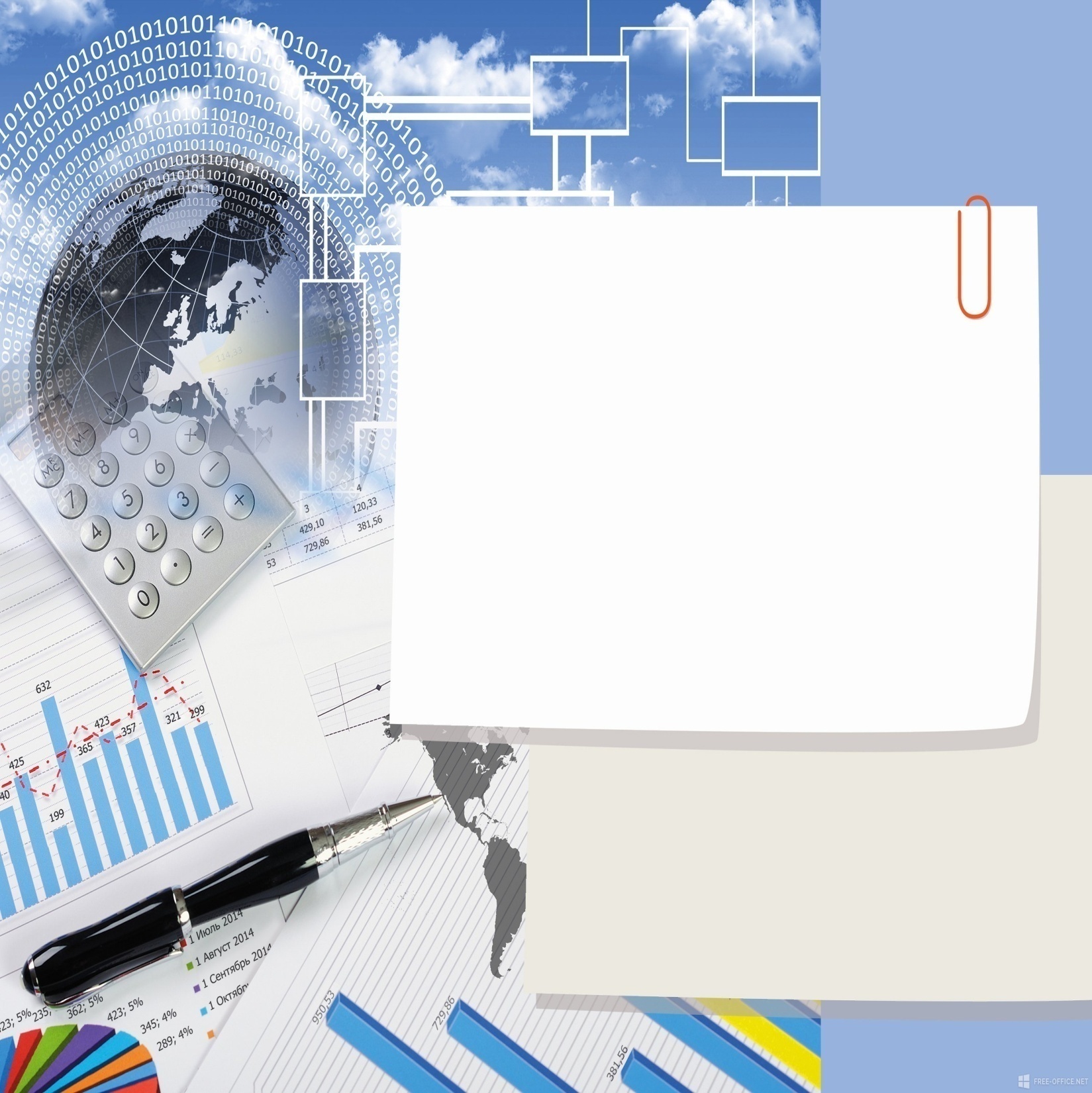 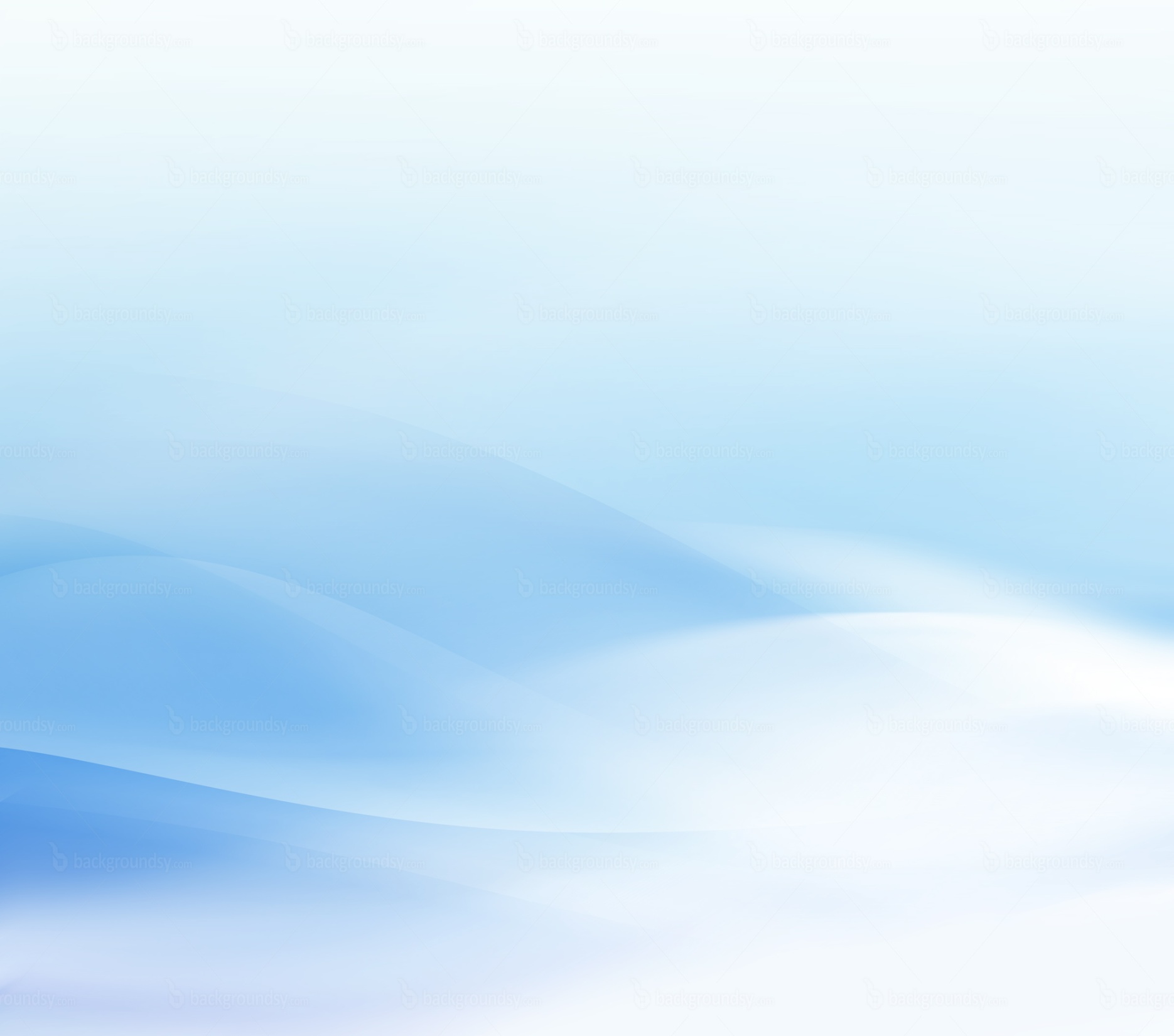 Признаки инновационной идеи 
как вектора развития ДОО
Соответствие приоритетным направлениям                государственной политики в области образования
Соответствие социальному запросу 
Соответствие актуальному ресурсному потенциалу ДОО
Новизна, индивидуальность ДОО, авторский характер;
Направленность в будущее, перспективность
Законодательство
Стратегия развития ДО
Передовая пед. практика
Авторские идеи руководителя и приоритеты педагогов ДОО
Источники 
инновационных идей
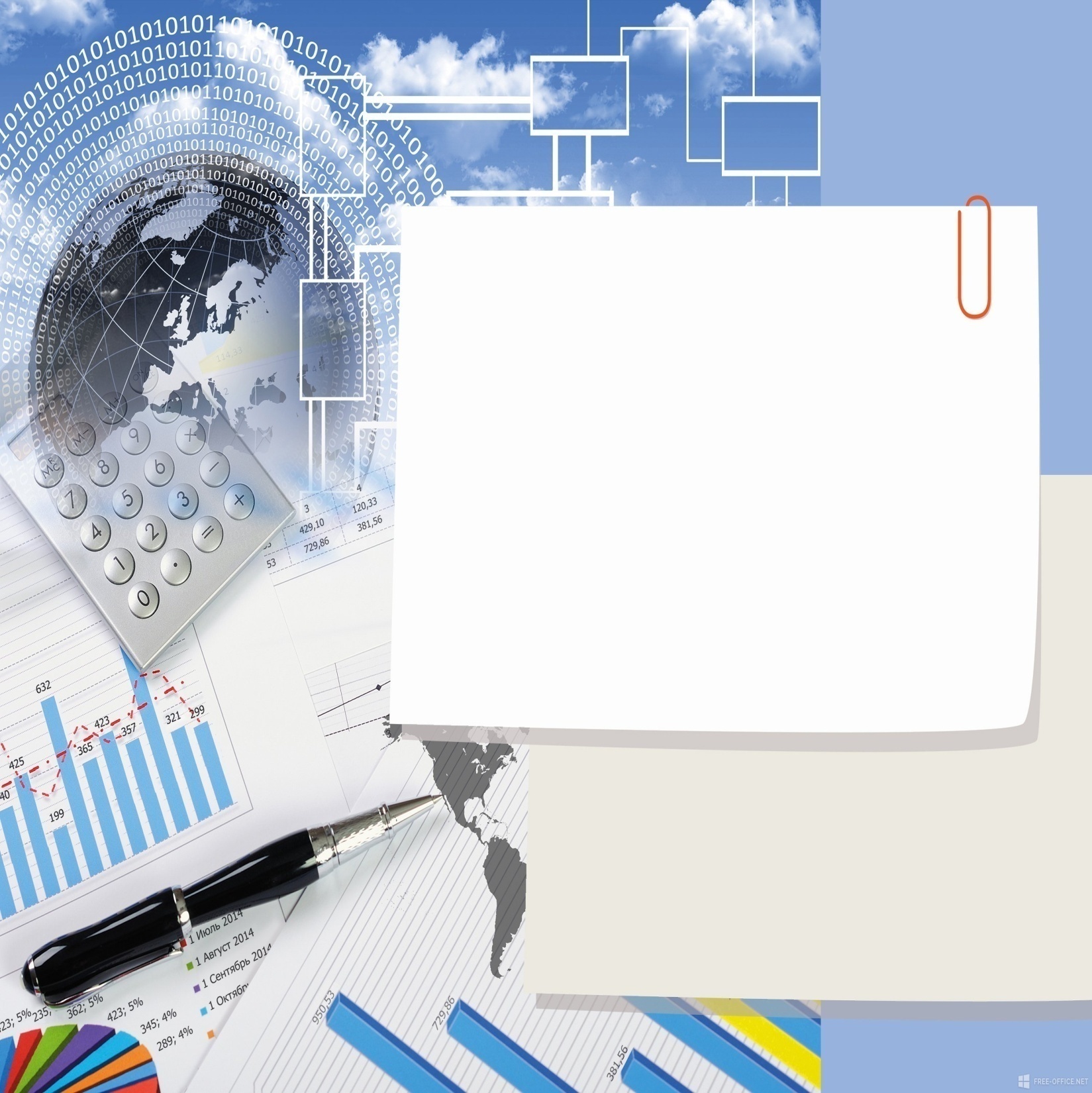 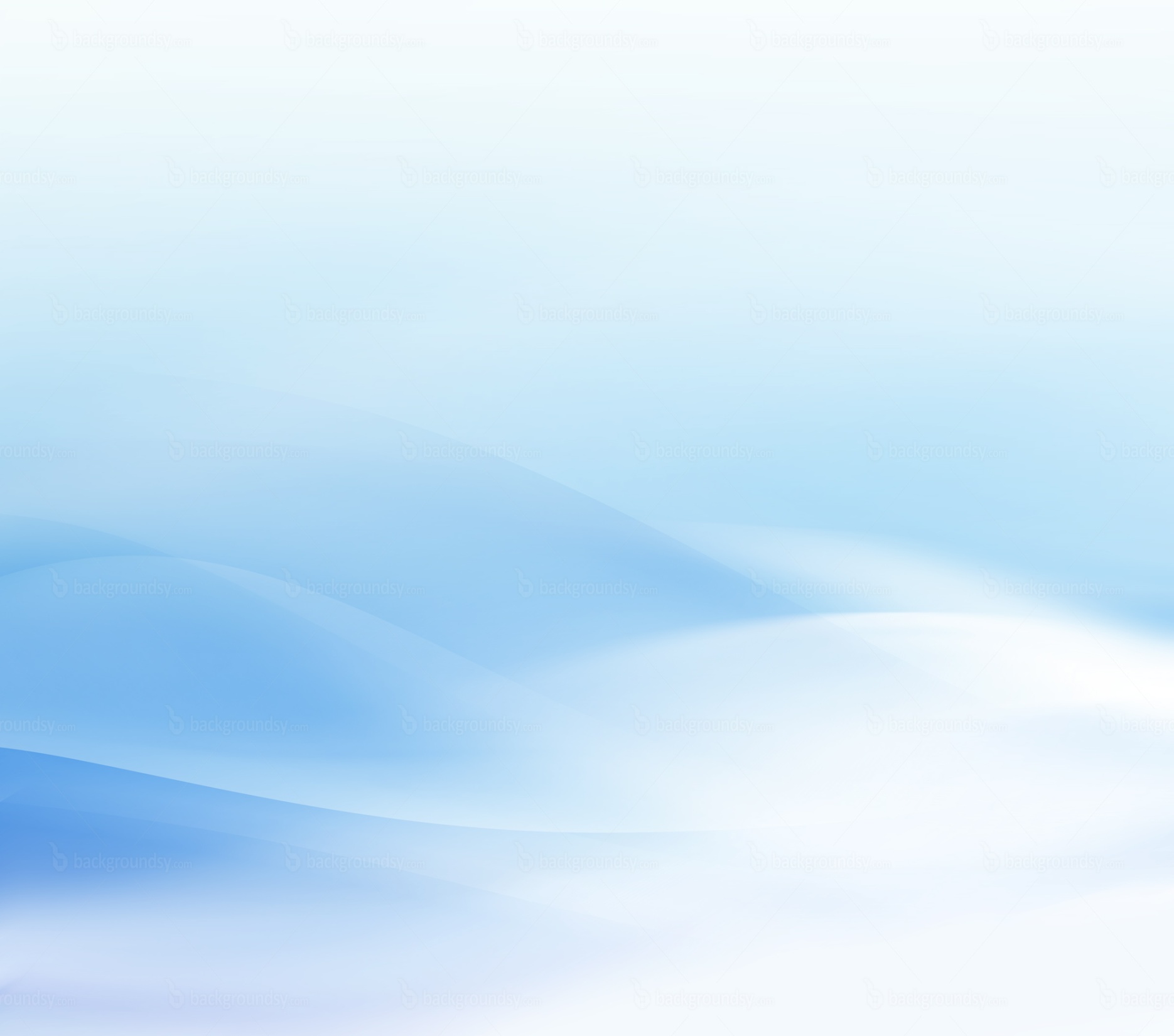 Подходы к разработке программы развития
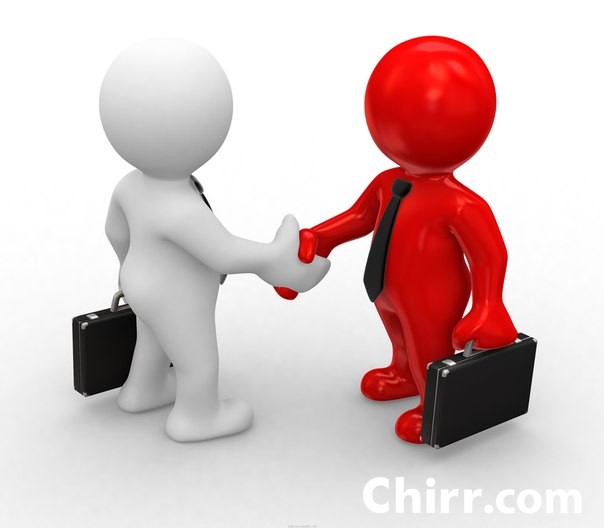 Администрация ДОО заказывает разработку программы развития стороннему специалисту
Программу развития разрабатывает администрация ДОО
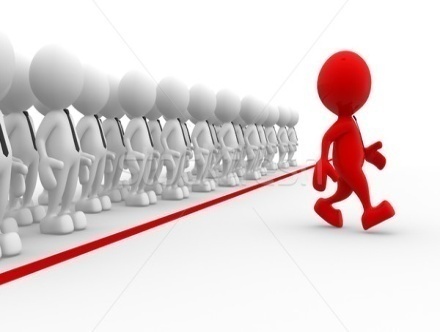 Администрация ДОО инициирует разработку программы развития, привлекая весь коллектив
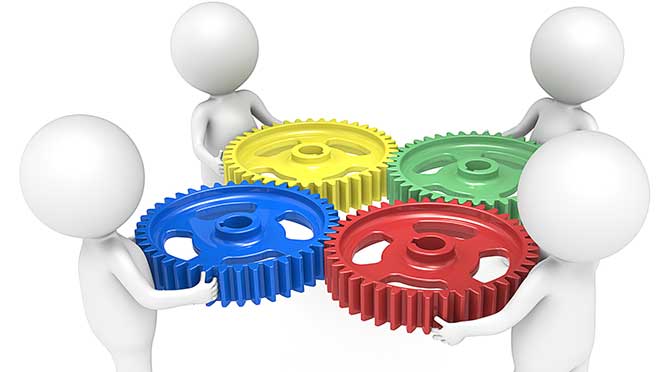 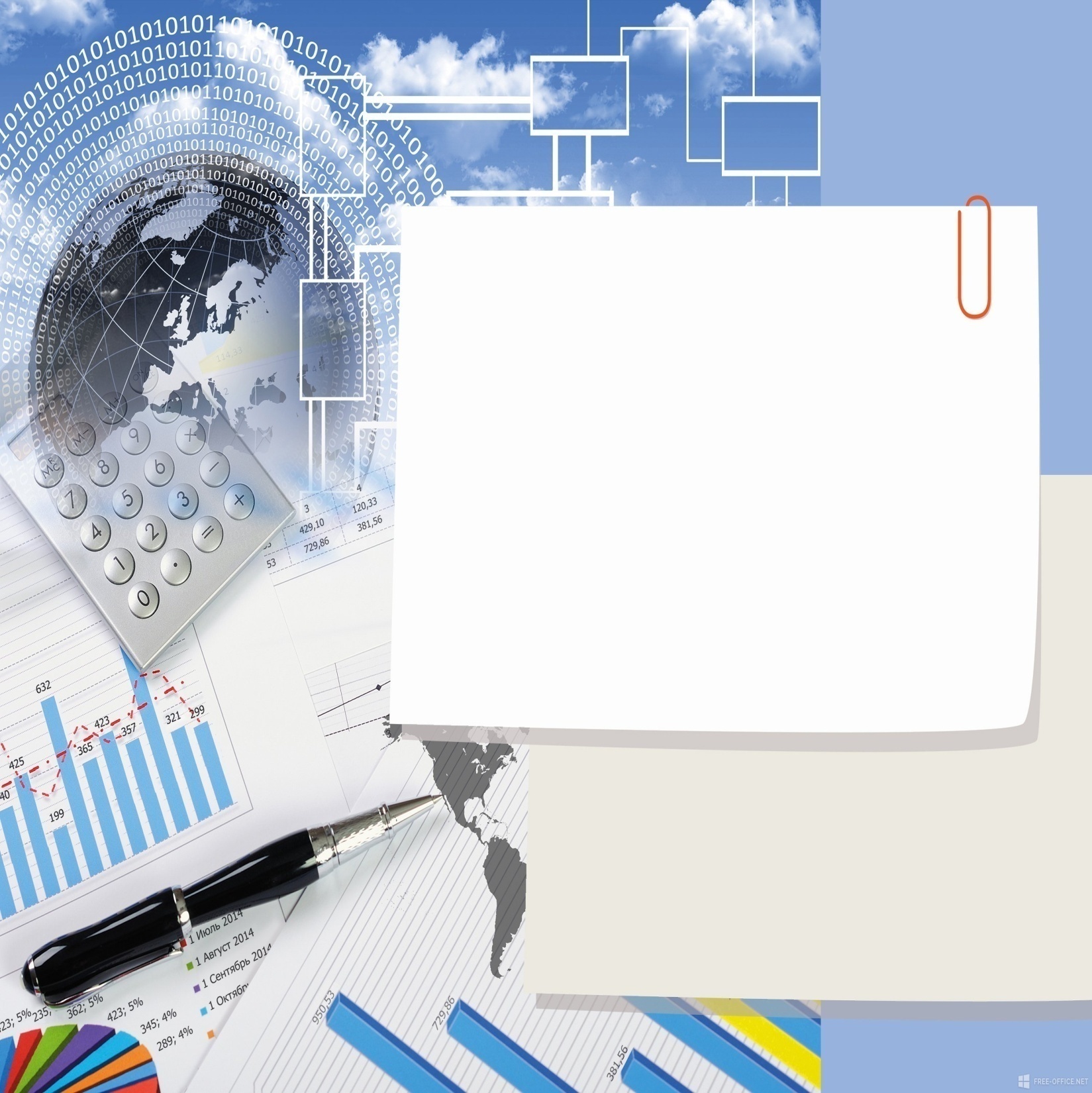 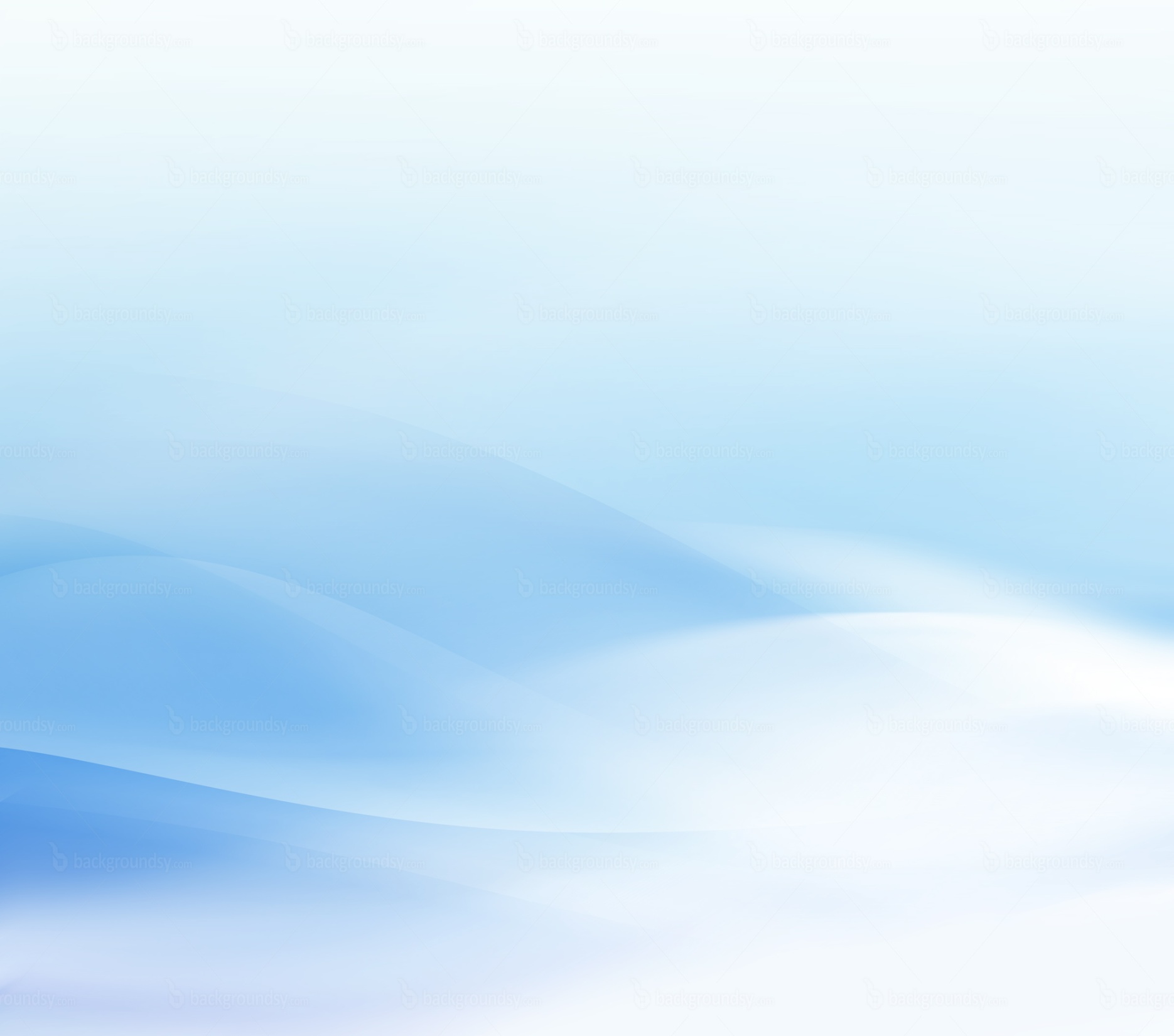 Организация разработки программы развития
Заседание педагогического совета

Приказ руководителя, 
утверждающий состав рабочей группы и мероприятия по разработке проекта программы развития

Составление и утверждение плана мероприятий по подготовке проекта программы развития

Обобщение результатов исследований, 
оценивание ресурсного обеспечения программы развития
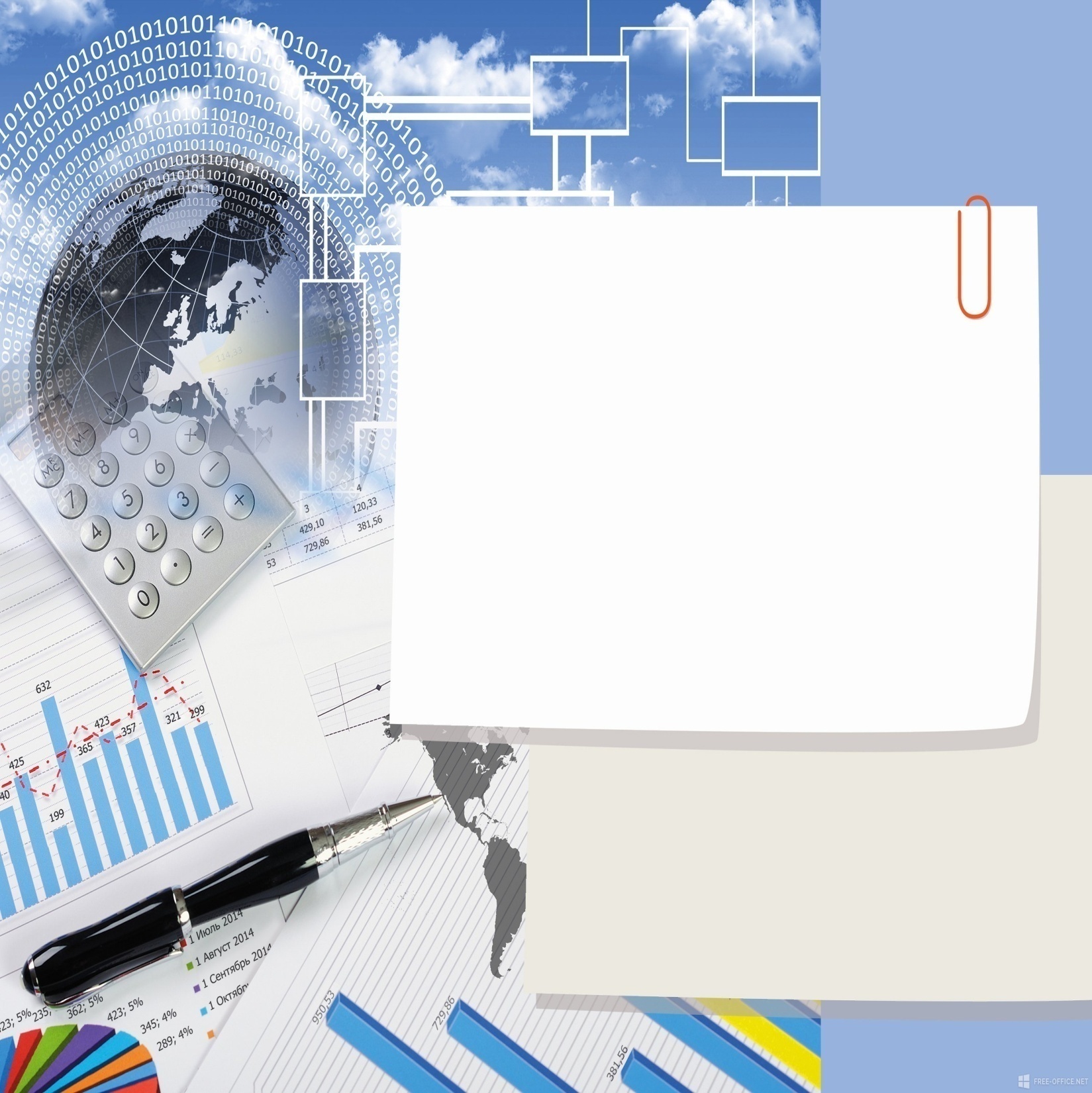 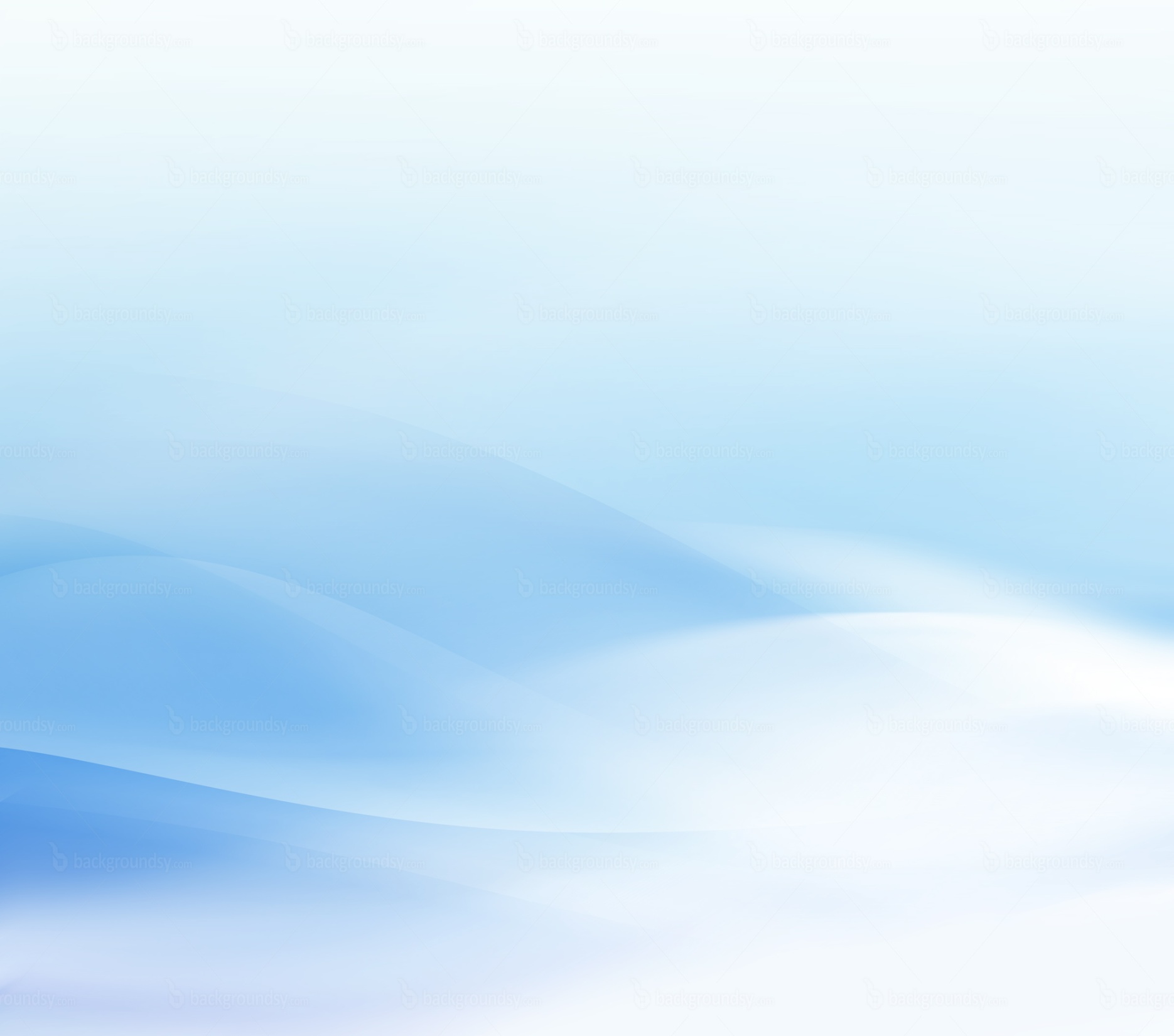 Организация разработки программы развития
Функции рабочей группы:
 Изучение нормативных и сопроводительных документов.
 Проведение анкетирования и интервьюирования родителей воспитанников.
 Изучение мнения педагогических работников о перспективах и направлениях развития ОО.
 Определение характера и объема работ по подготовке программы развития.
 Прогнозирование ожидаемых последствий предложенных изменений.
 Подготовка проекта программы развития.
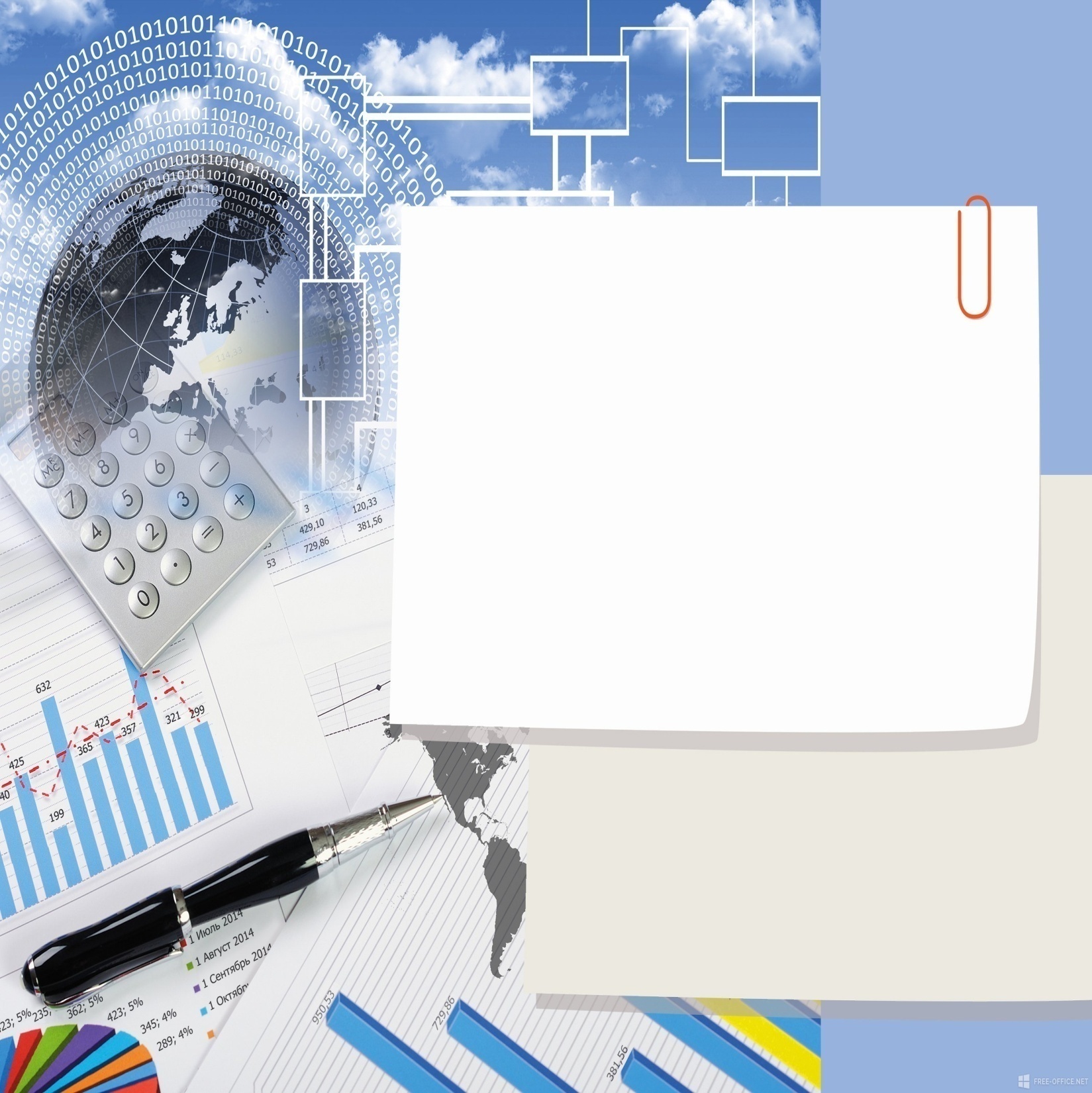 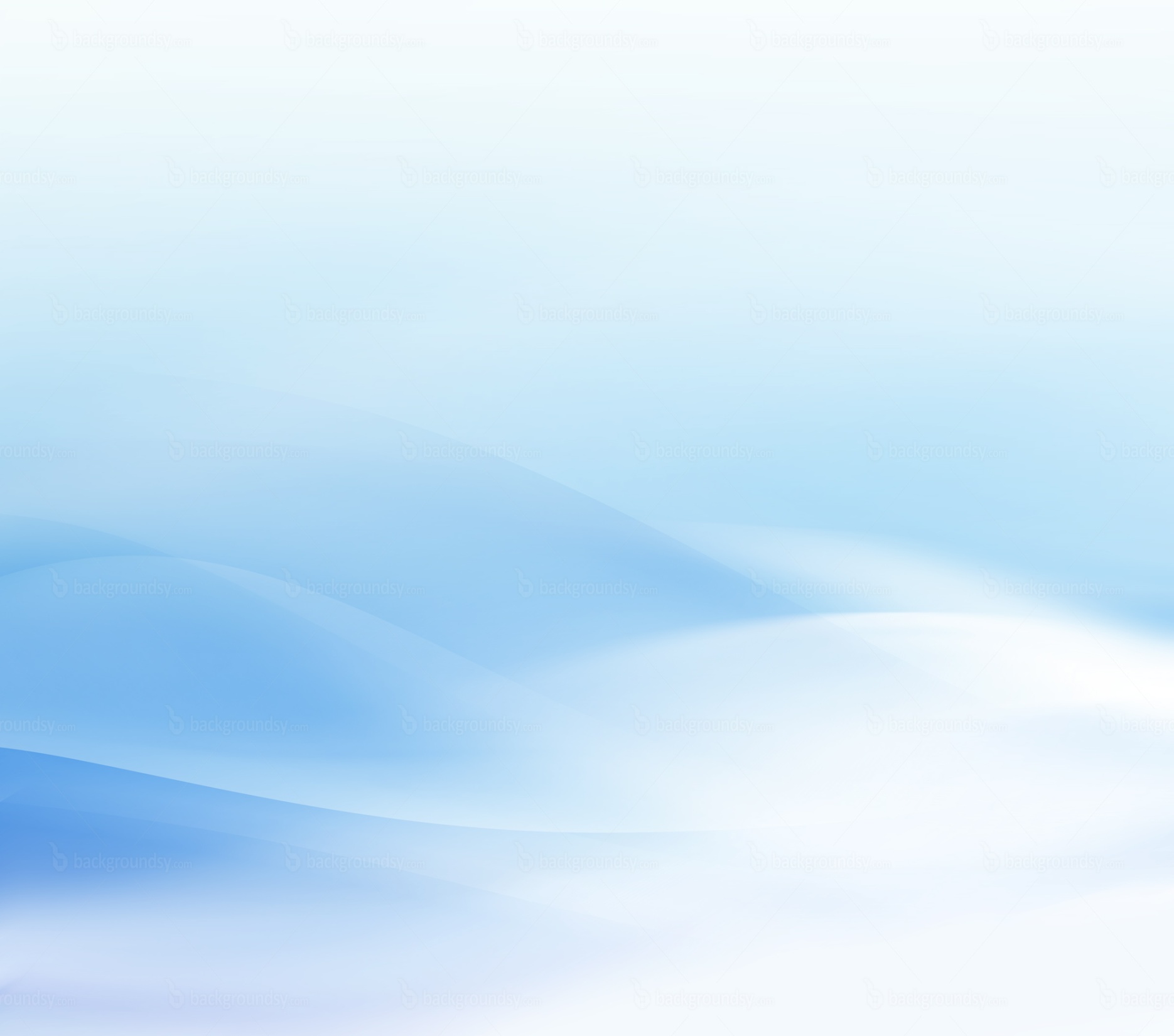 Организация разработки программы развития
План мероприятий по подготовке проекта программы:
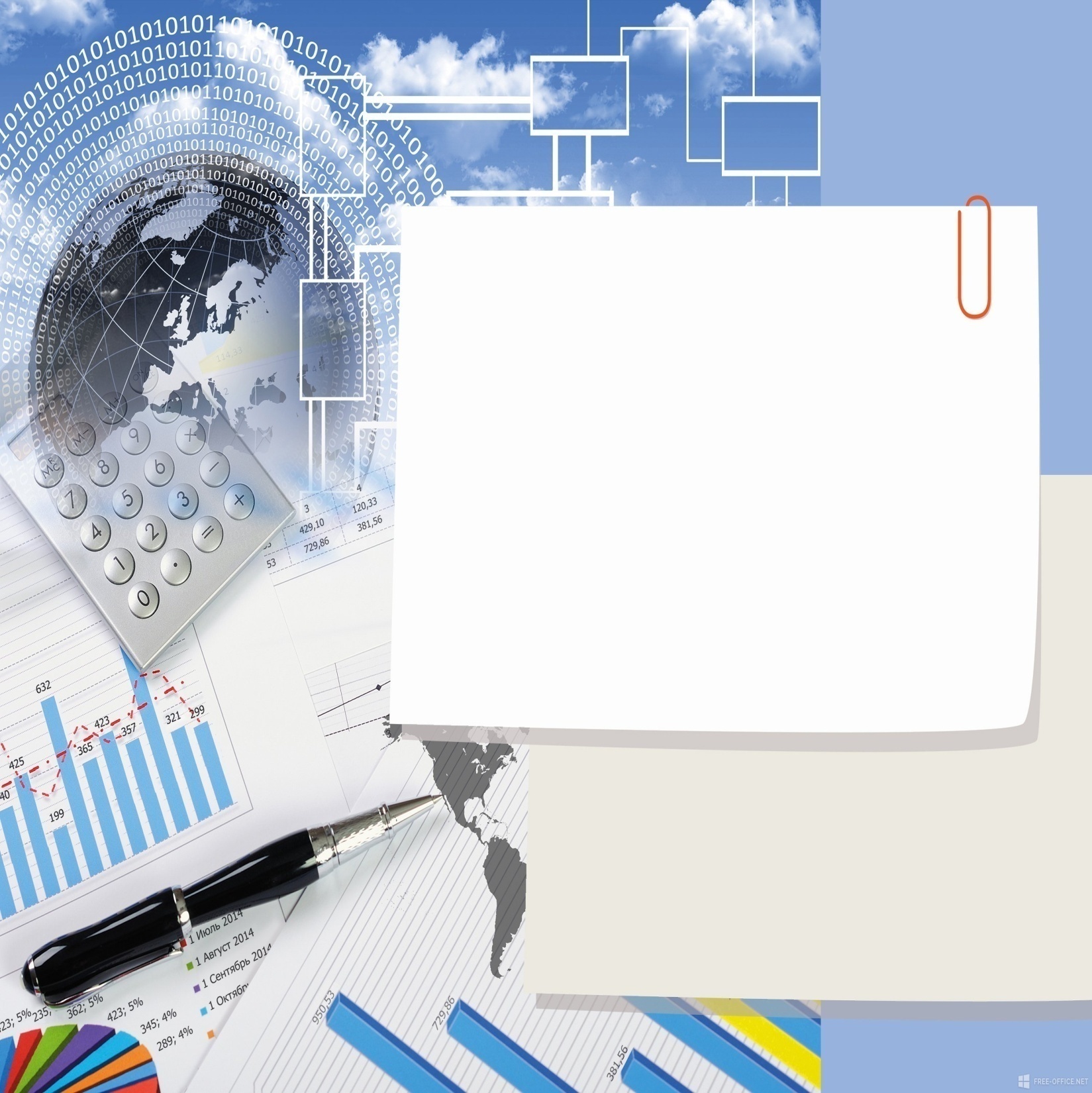 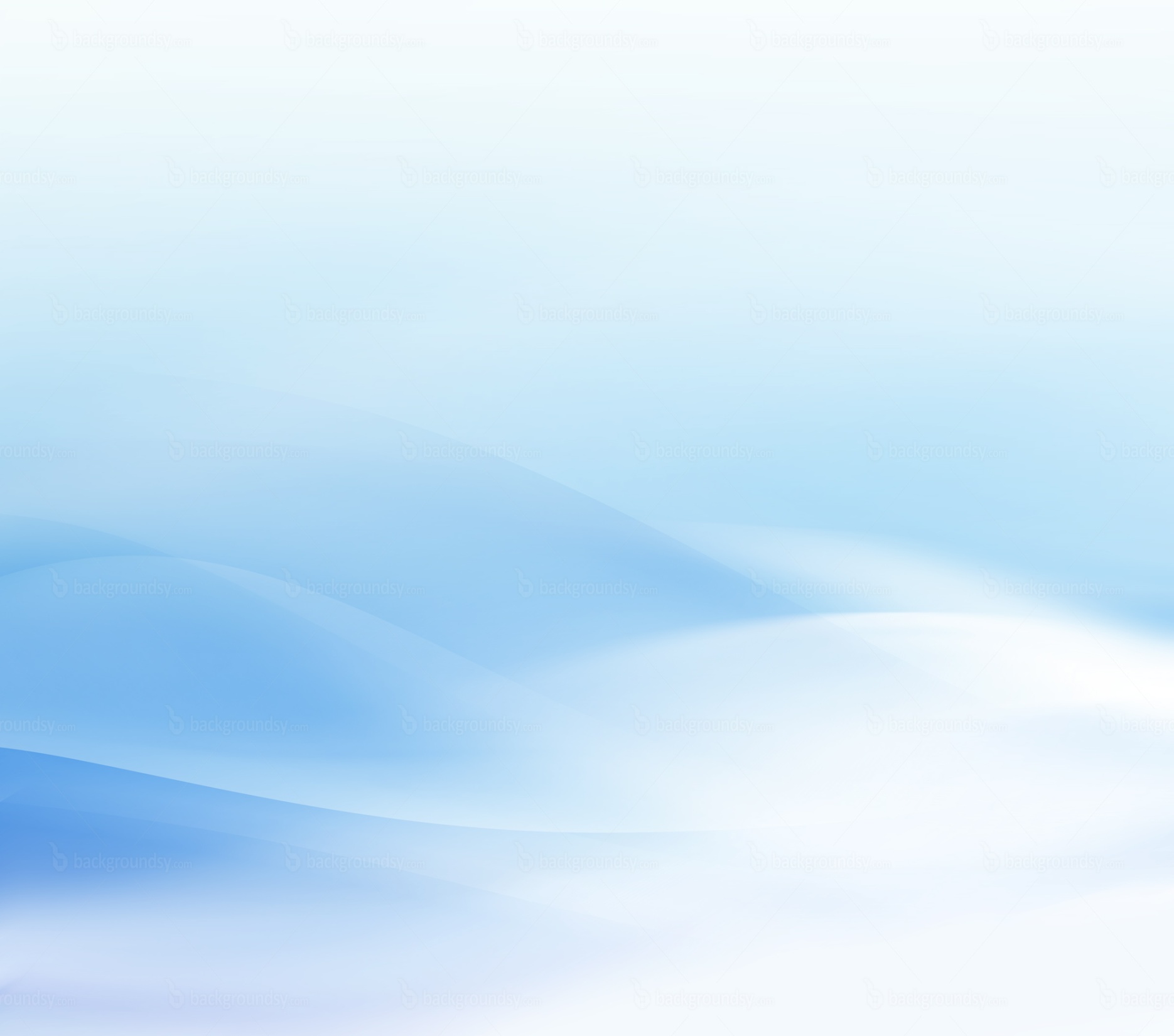 Организация разработки программы развития
План мероприятий по подготовке проекта программы:
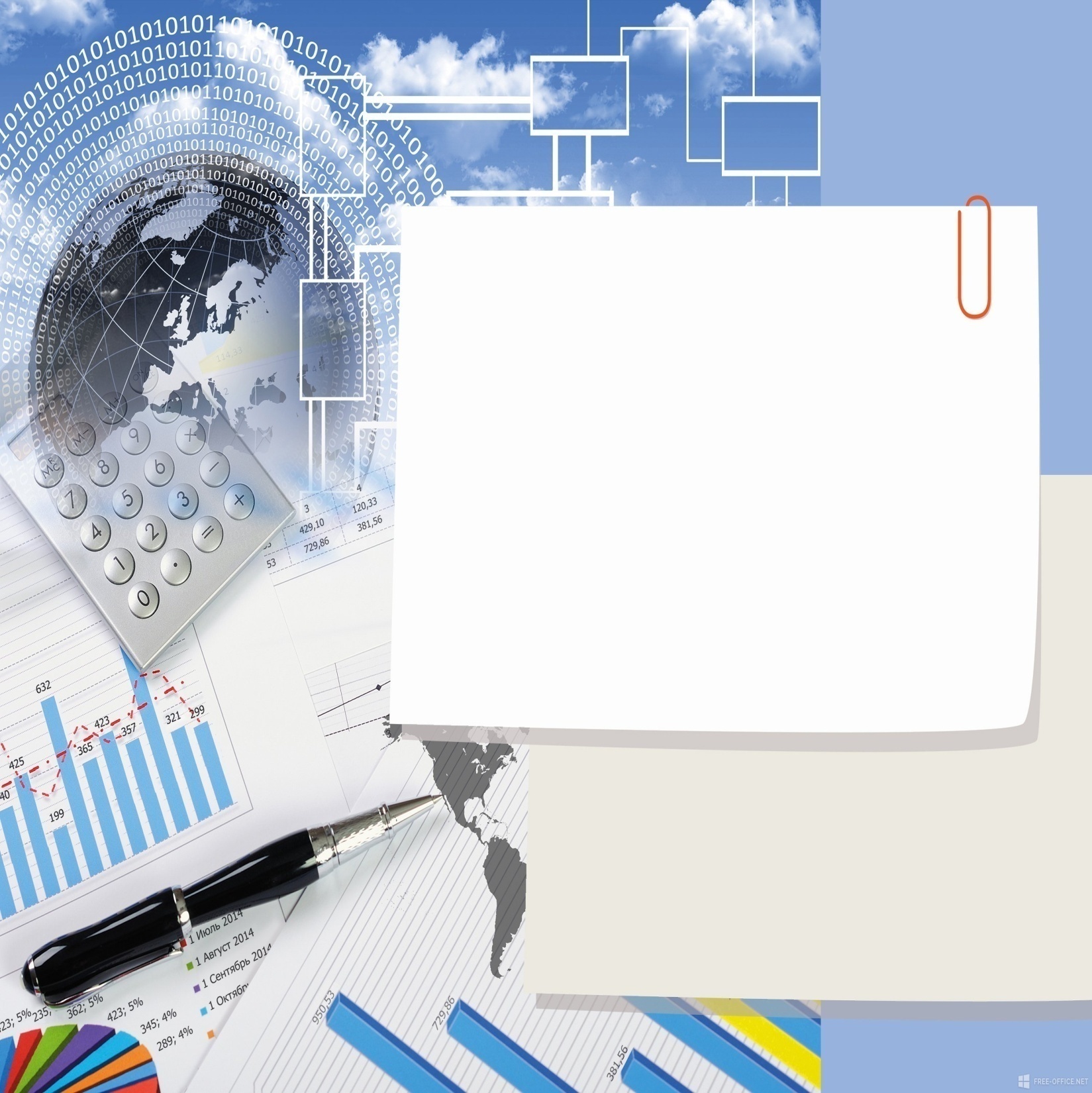 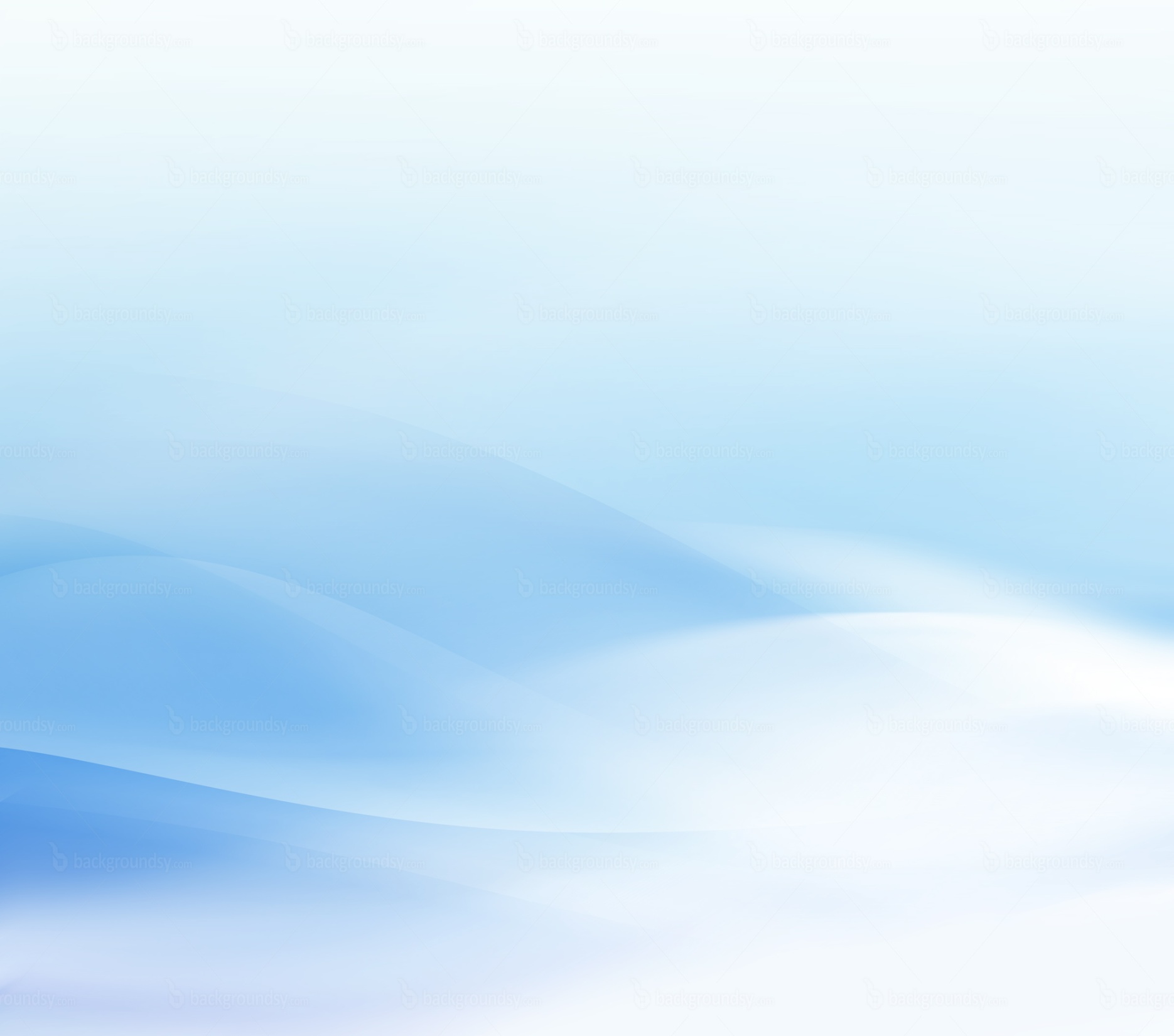 Требования к оформлению программы развития
Программа развития должна:
  иметь название, титульный лист и содержание;
  логично и последовательно изложенный текст;
  аргументацию, подкрепленную результатами фактически 
     проведенных исследований;
  нормативное обоснование с опорой на локальные акты ОО;
 быть преемственной федеральным, региональным и муниципальным 
     программам развития образования;
  иметь финансовое обоснование;
  формальные признаки нормативного документа (грифы  
     согласования, рассмотрения, утверждения, две рецензии. 

Техническое оформление программы:
Microsoft Word, шрифт Times New Roman, кегль 12–14, одинарный межстрочный интервал, выравнивание по ширине, абзацный отступ 1,25 см, ширина полей 2 см со всех сторон. Таблицы вставляются непосредственно в текст. Нумерация страниц сквозная. 

Бумажный вариант ПР прошивается, страницы нумеруются, заверяются печатью ОО и подписью руководителя.
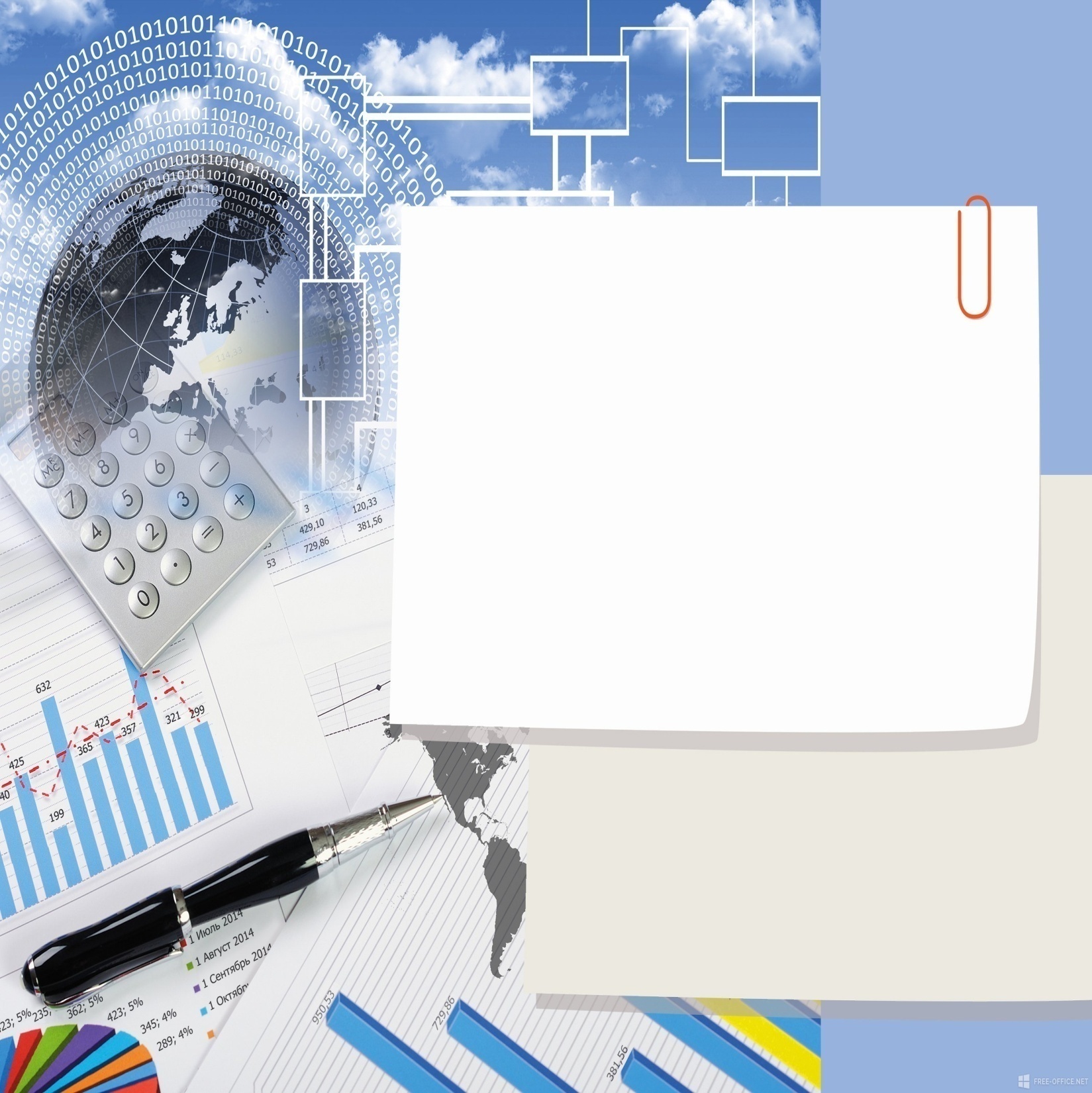 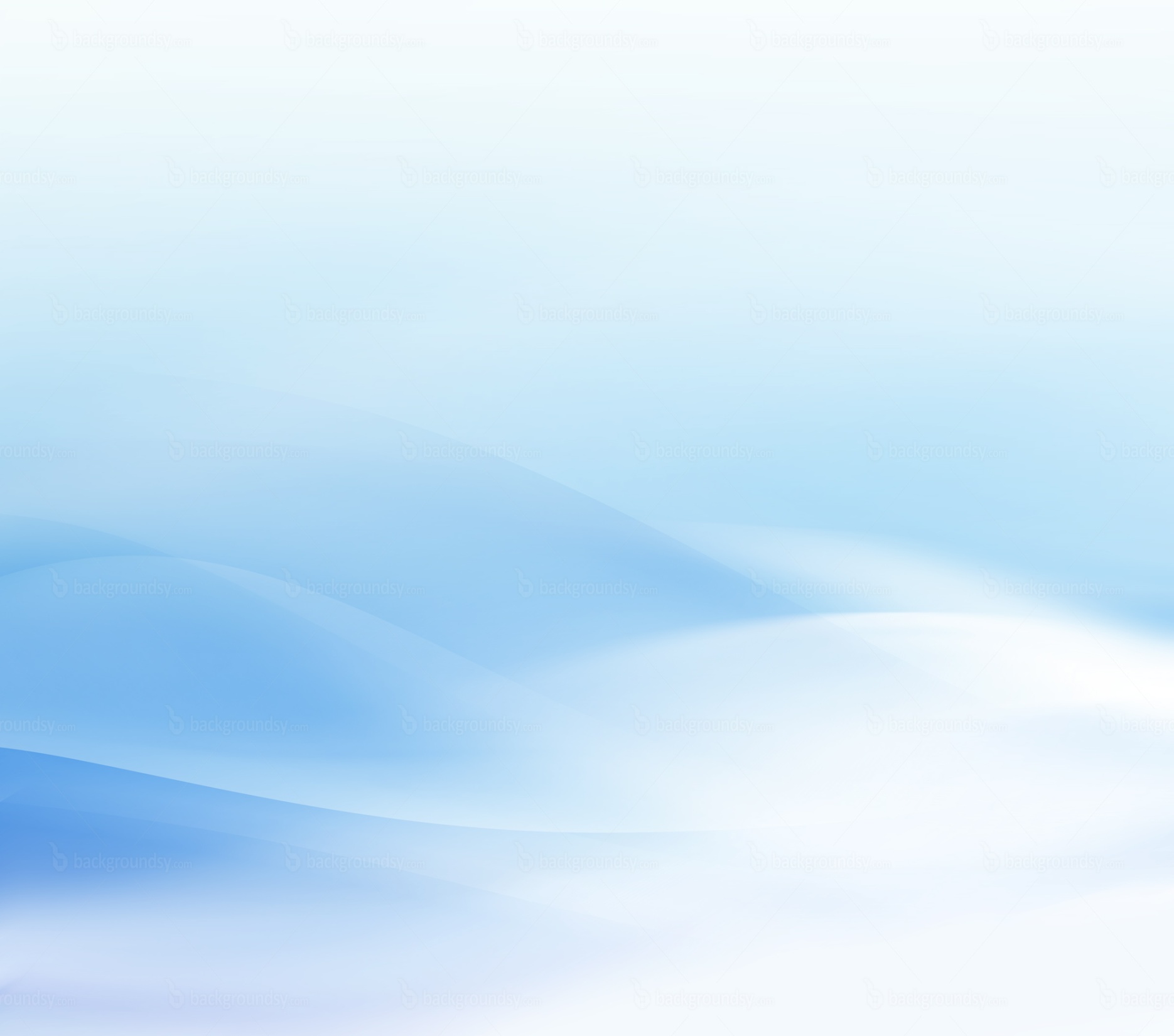 Требования к оформлению (особенности ПР)
Программа развития должна отвечать требованиям:
 носить среднесрочный характер (на 3–5 лет); 
 содержать описание четко и детально спланированных 
    мероприятий, сроков, ответственных исполнителей 
    и необходимых ресурсов; 
 иметь ярко выраженную инновационную направленность; 
 ориентироваться на реализацию актуальных перспективных 
    ожидаемых и прогнозируемых образовательных 
    потребностей, социального заказа на образование; 
 учитывать специфику ДОО, ее месторасположения и  
   материально-технической базы, контингента воспитанников; 
 являться действующим документом; 
 должна быть взаимосвязана по целям и задачам с годовым 
    планом работы ДОО.
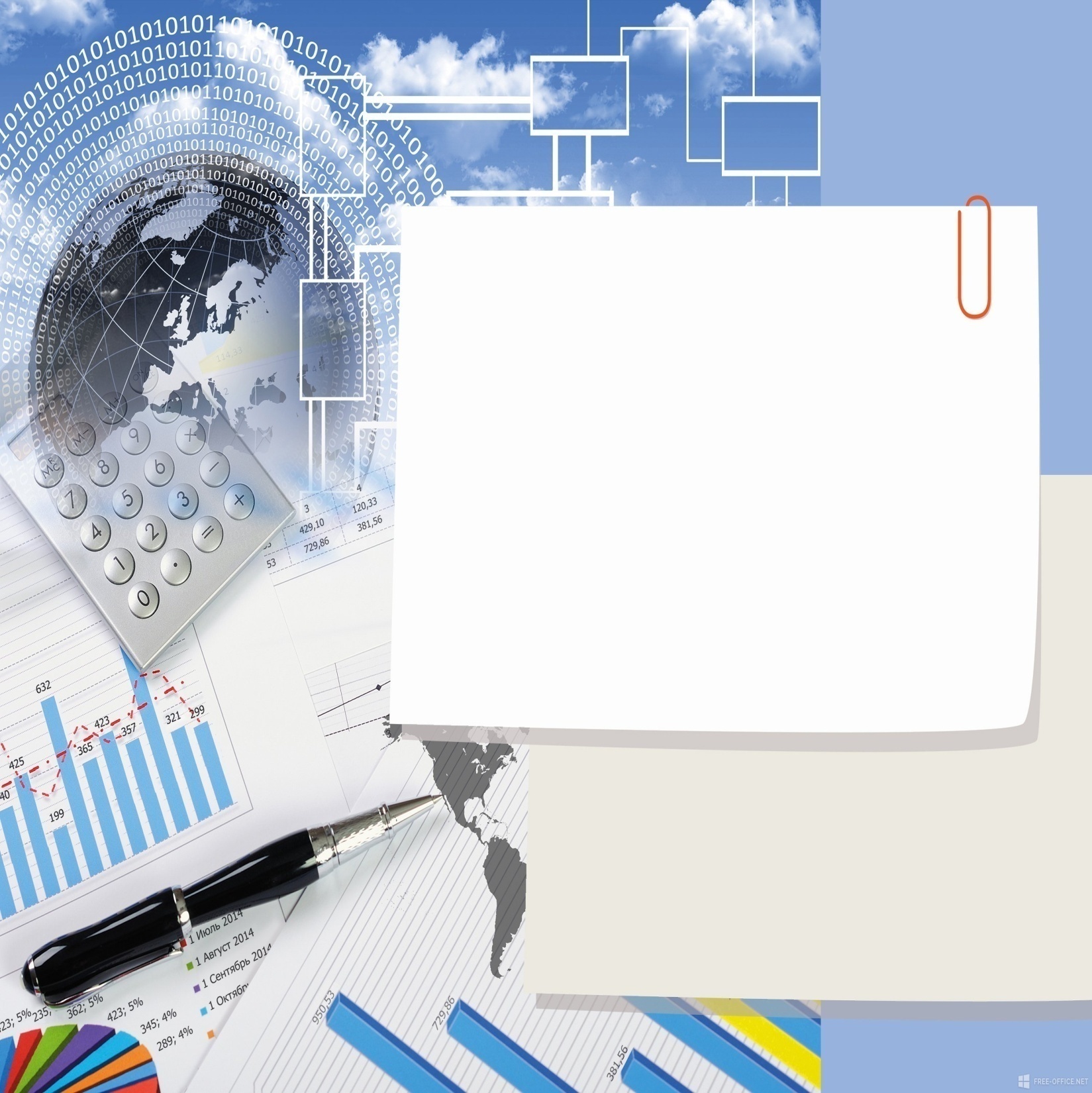 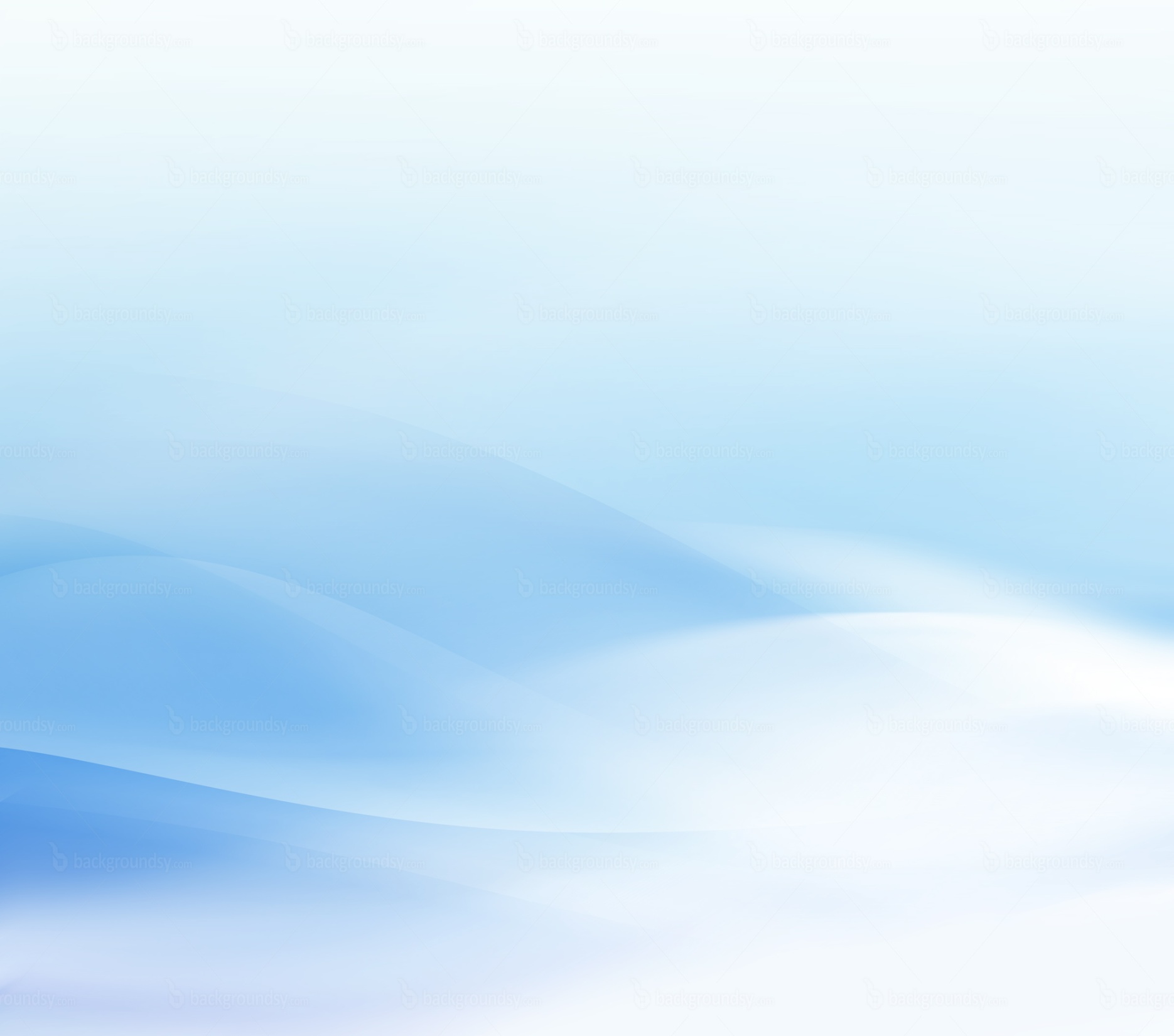 Экспертиза и утверждение программы развития
Внешняя экспертиза
Рецензирование 
специалистами научных или методических организаций, 
экспертами в данной области
Внутренняя экспертиза
Обсуждение ПР на заседании методического совета ОО или на заседании методического объединения
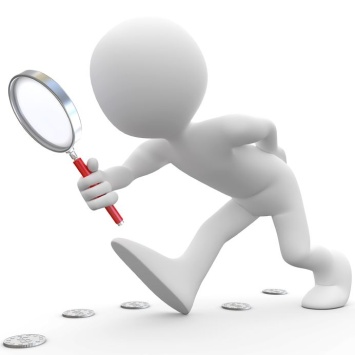 Рецензия должна содержать:
Введение
название рецензируемого материала, 
автор программы, 
цель и вид экспертизы (предварительная, первичная, повторная)
Основная часть
всесторонний анализ программы развития (достоверность материала, соответствие концепции, целей и содержания, фактические ошибки) 
Заключительная часть 
аргументированный вывод, замечания и предложения по доработке
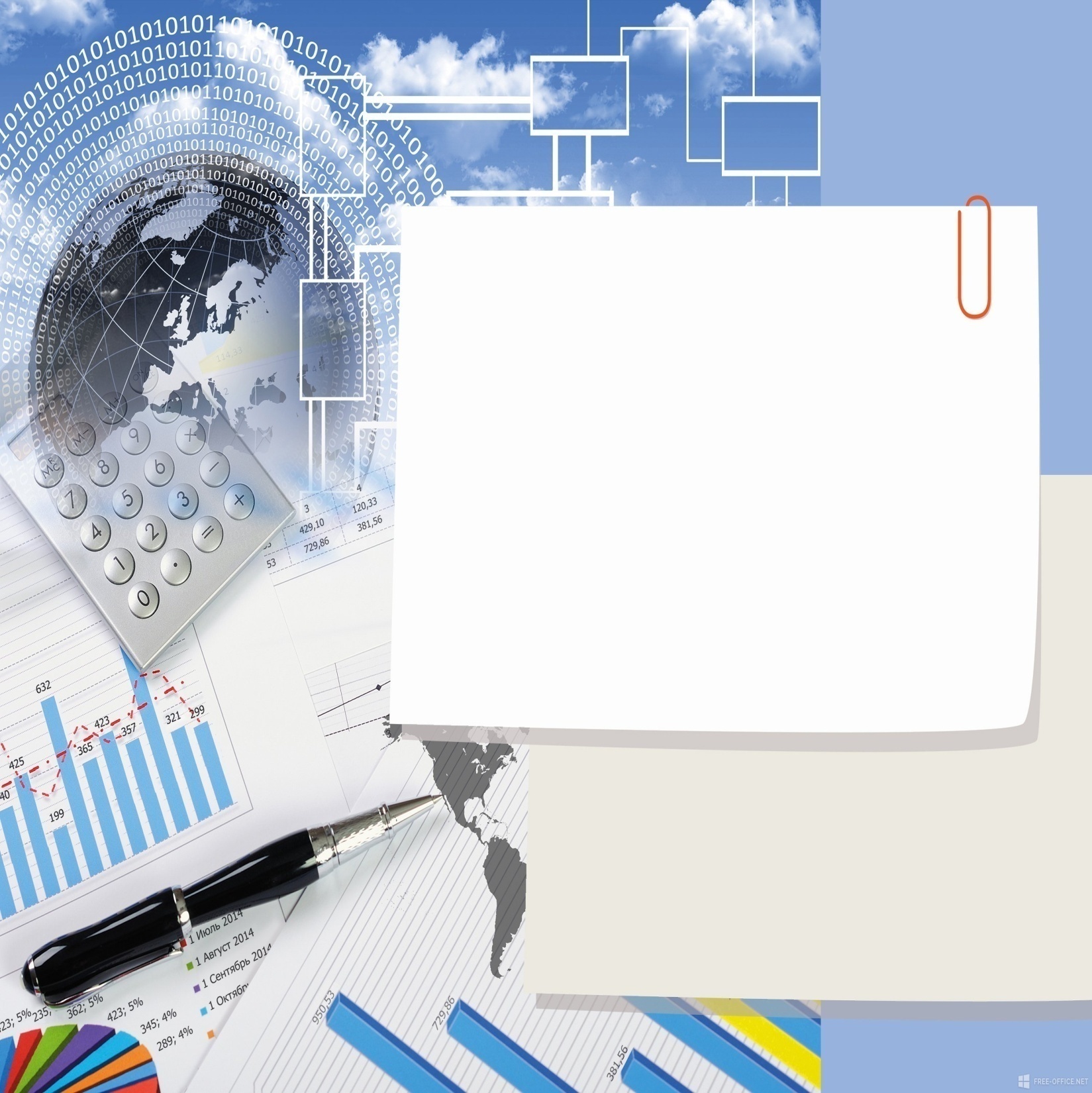 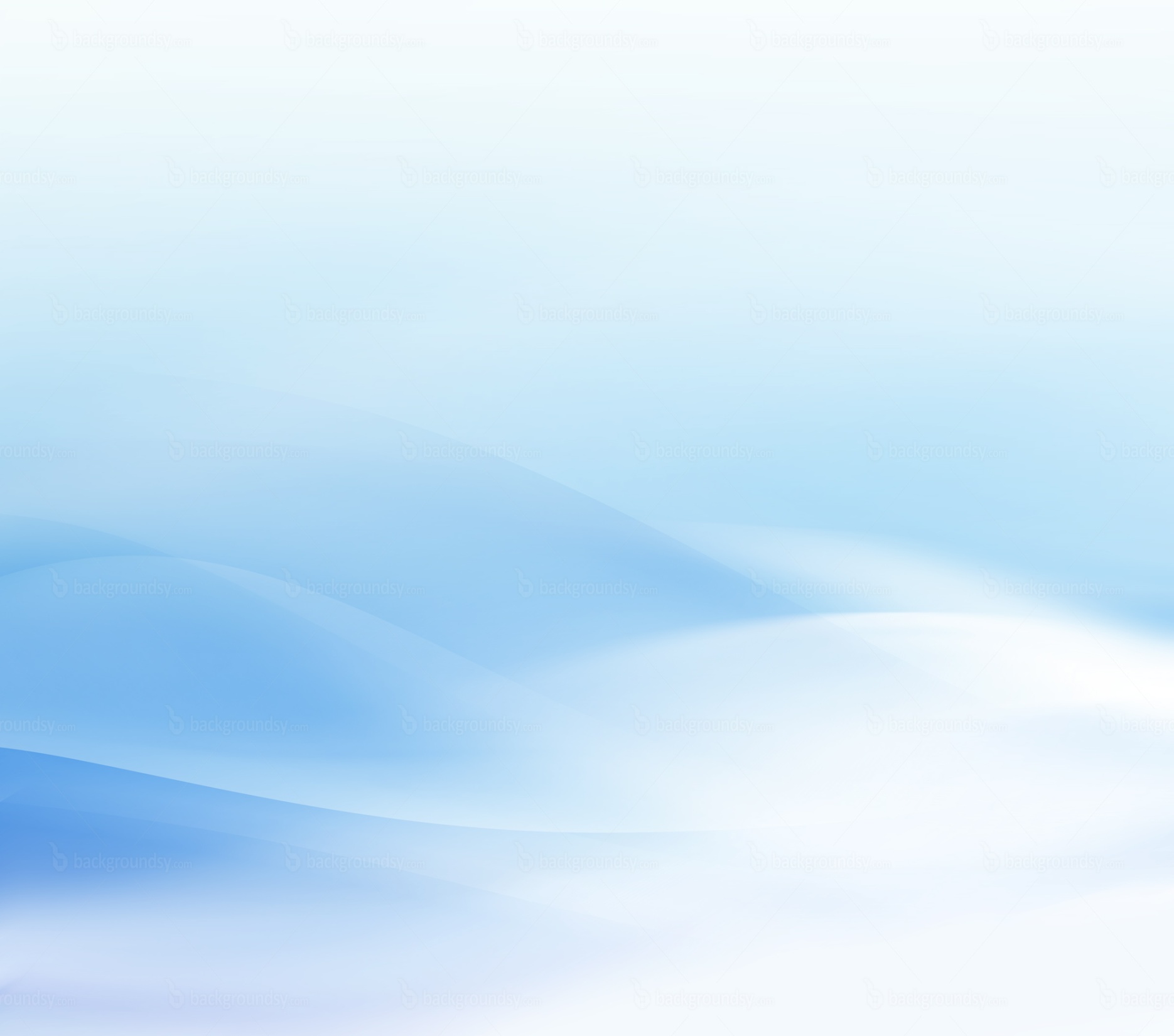 Примерная структура Программы развития ДОО
Паспорт программы развития
  Аналитическое  и  прогностическое  обоснование
  Основная  идея  инновационного  развития
  Цель и задачи ПР
  Концептуальное (ценностное) обоснование ПР
  Стратегические этапы разработки и реализации ПР
  Структура управления (функции, технологии, организационные формы) 
Ресурсы (психолого-педагогические,  кадровые, финансовые, материально-
   технические, развивающая предметно-пространственная среда) 
  Ожидаемые результаты. Критерии результативности 
  План действий по реализации ПР
  Система  контроля  
  Финансовый план
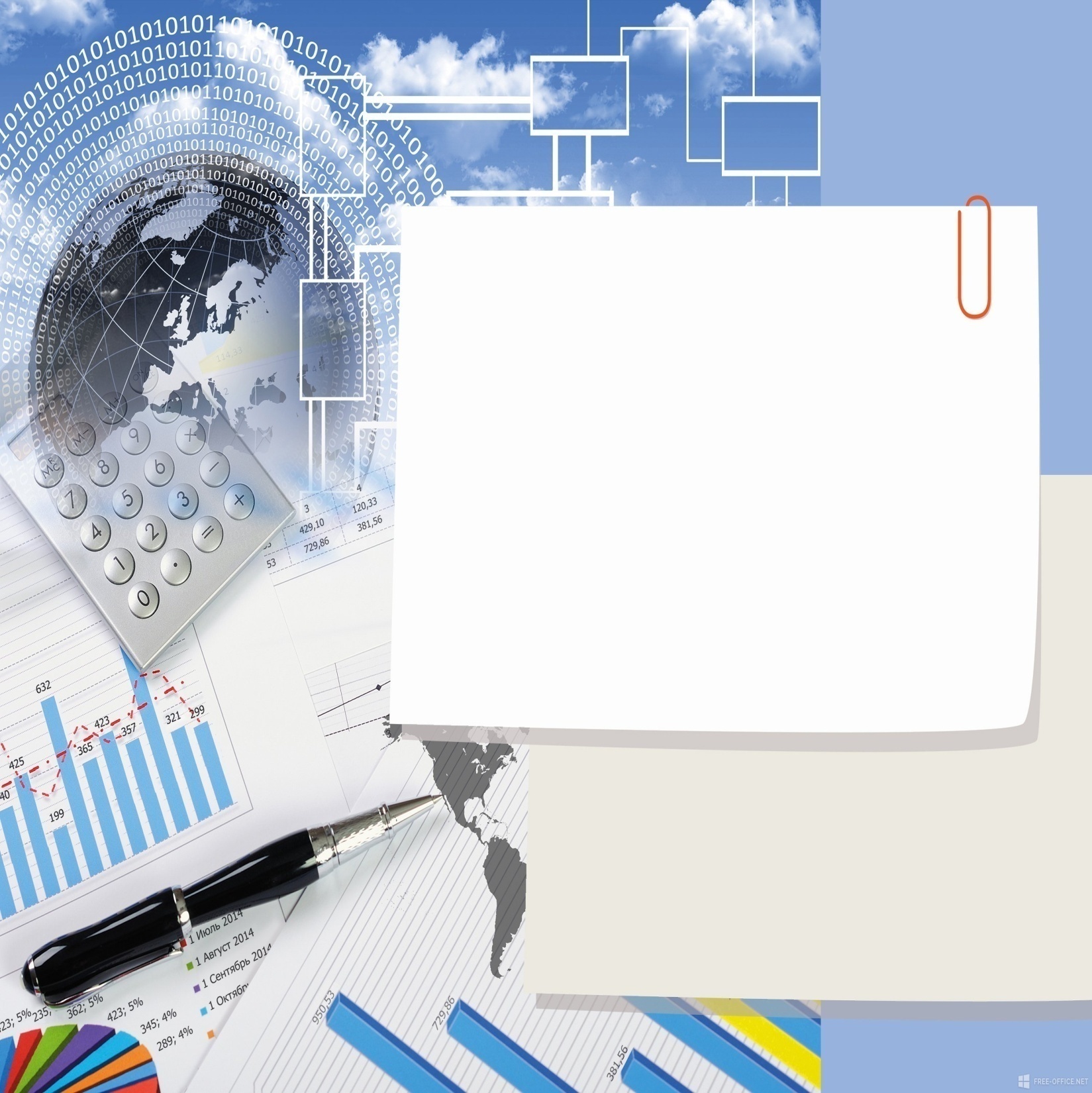 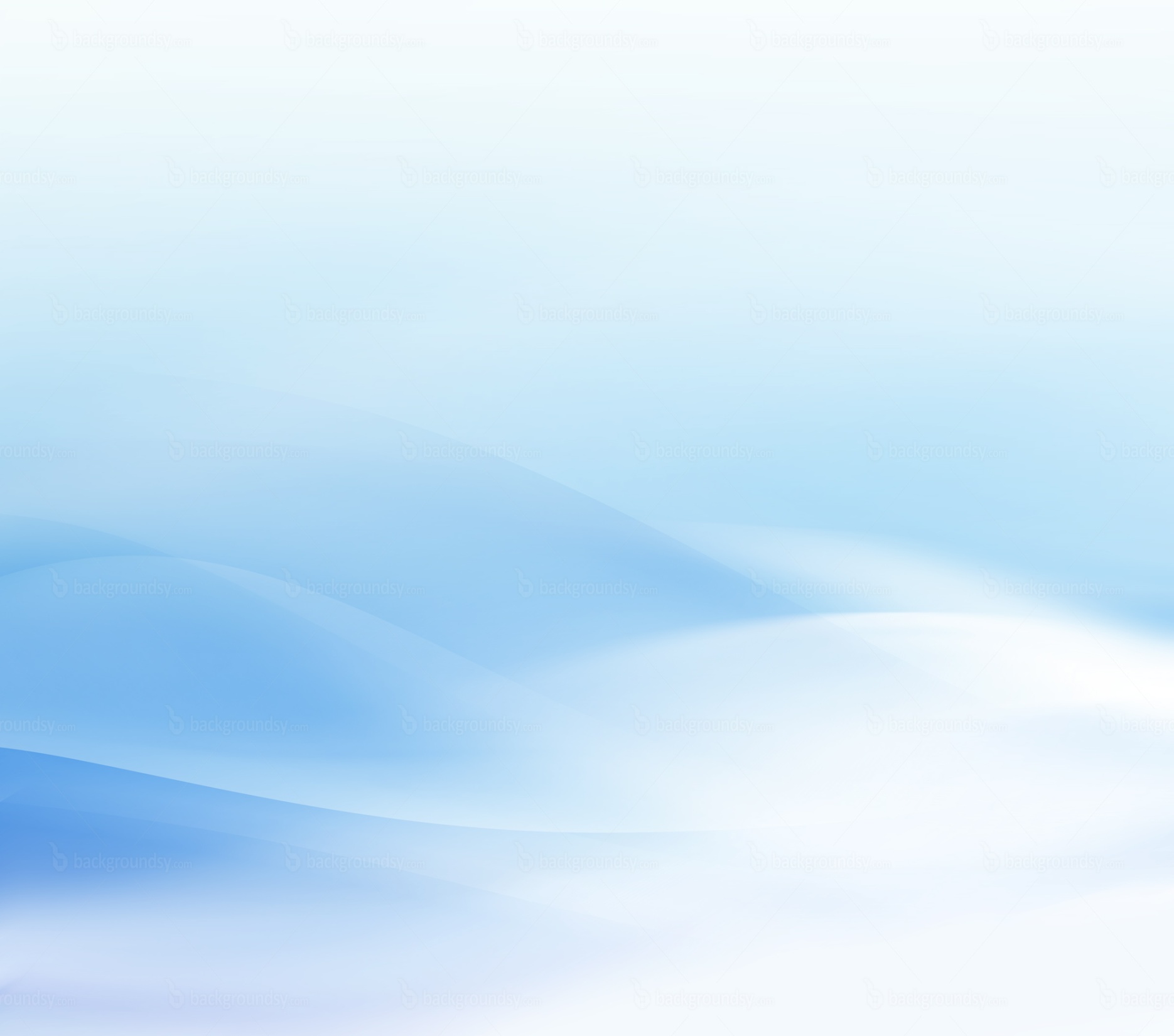 Особенности программы развития детского сада
Структура программы развития
Паспорт программы развития
Раздел 1
Раздел 2
«Характеристика проблемы, на решение которой направлена ПР»
«Основные цели и задачи , сроки и этапы реализации, целевые индикаторы и показатели выполнения, система контроля»
Раздел 3
Раздел 4
Раздел 5
Приложения
«Концепция и механизм реализации ПР»
«Обоснование ресурсного обеспечения ПР»
«Оценка социально-экономической эффективности ПР»
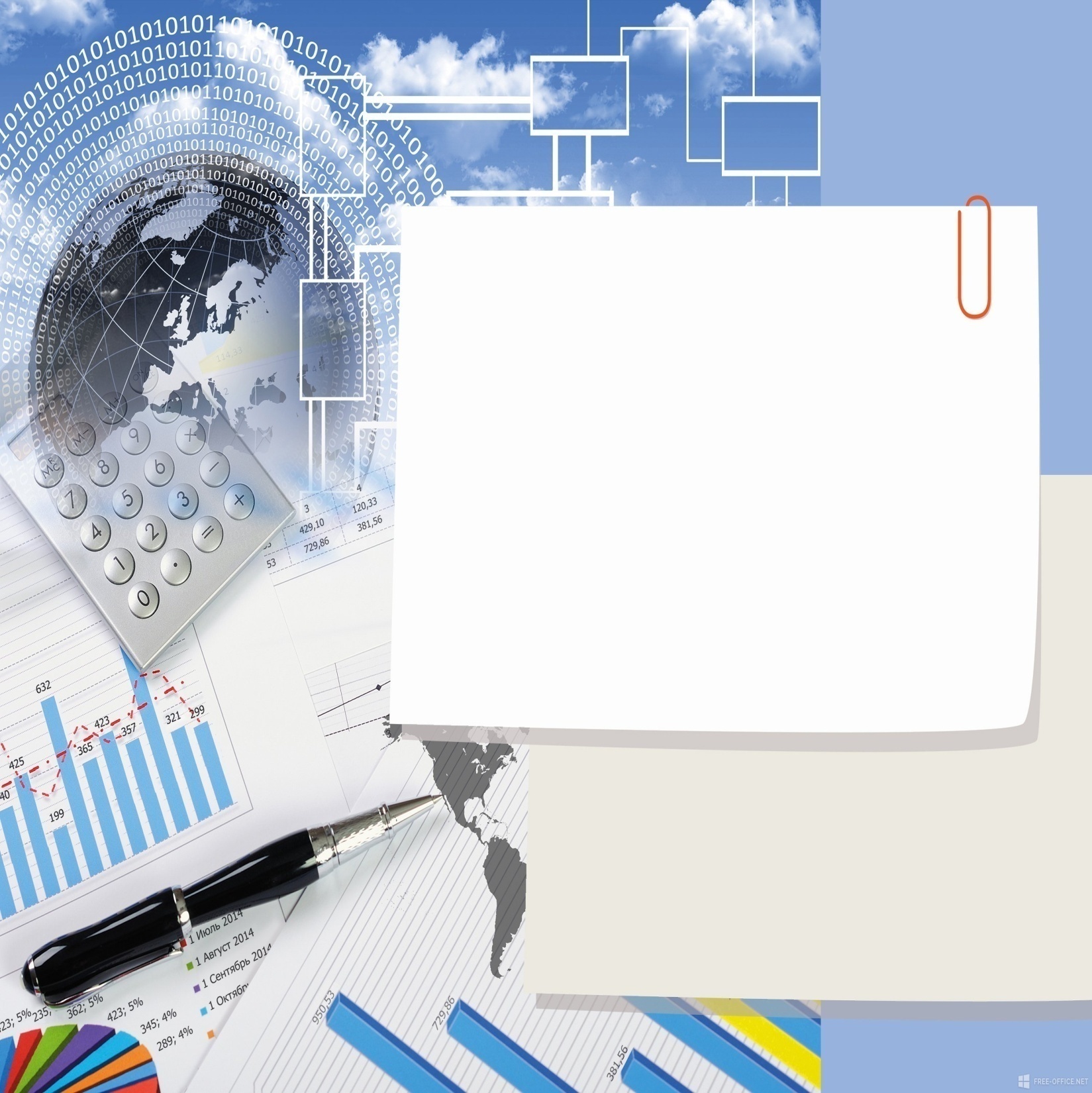 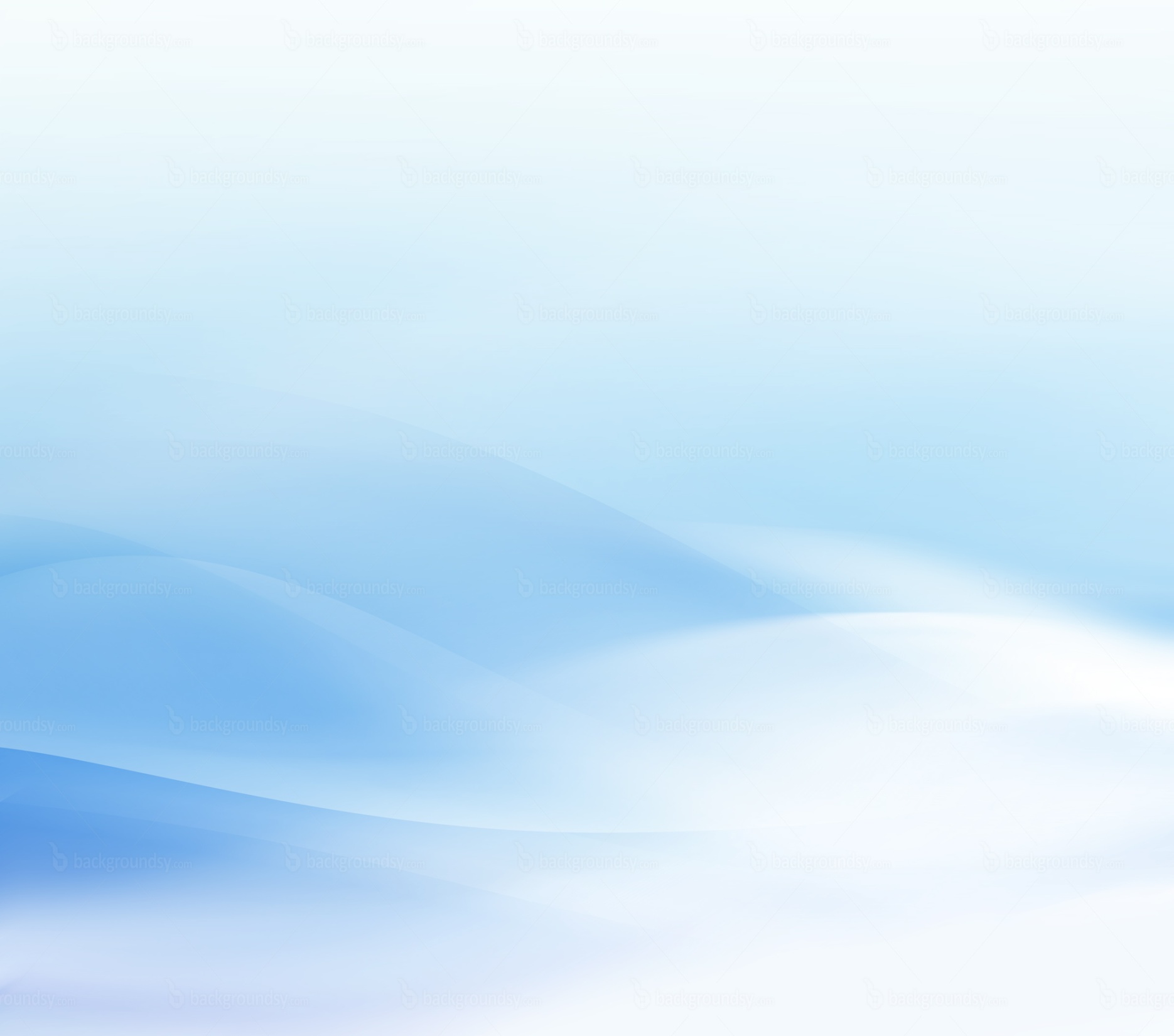 Паспорт программы развития
Составление паспорта 
программы развития
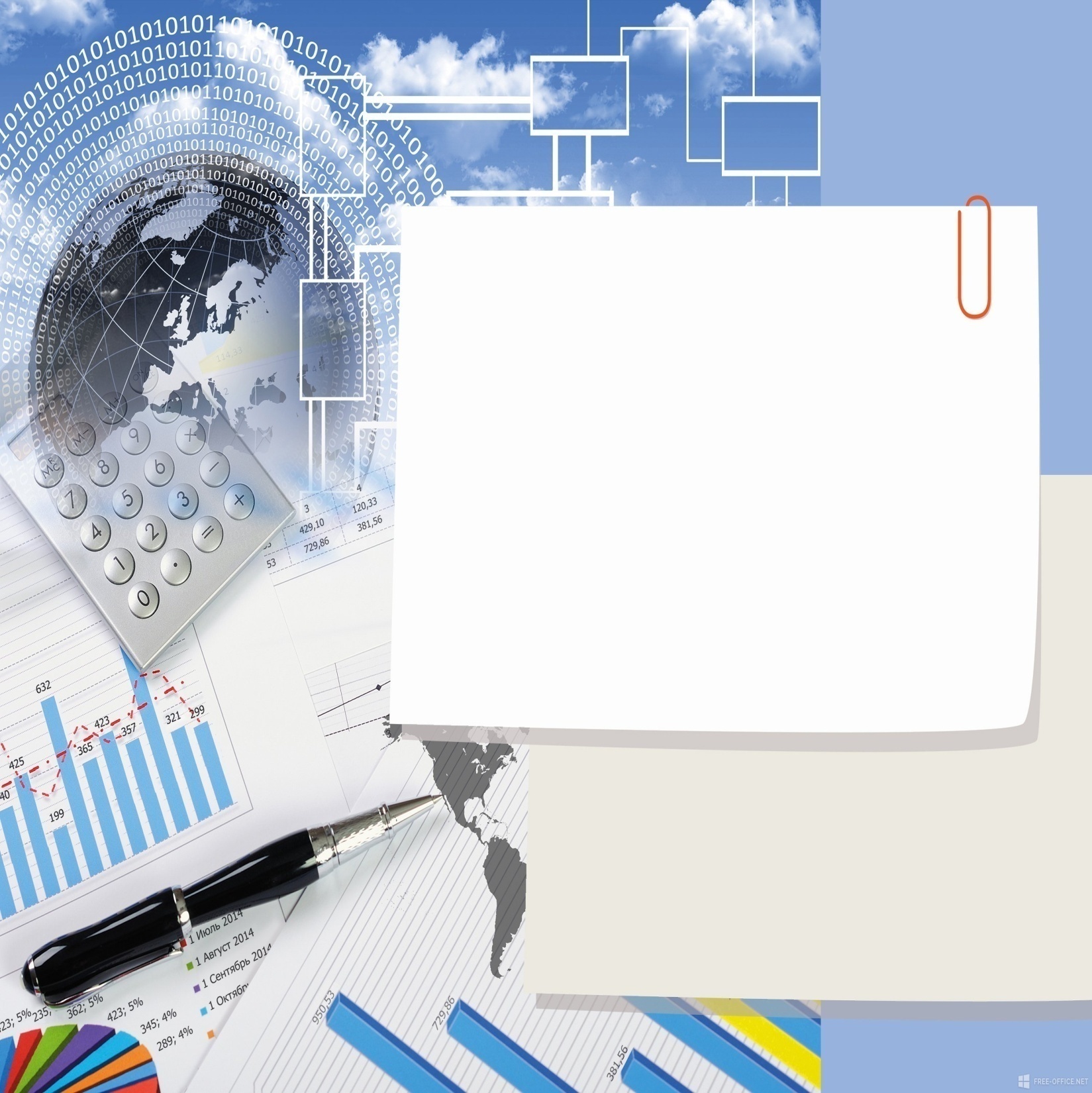 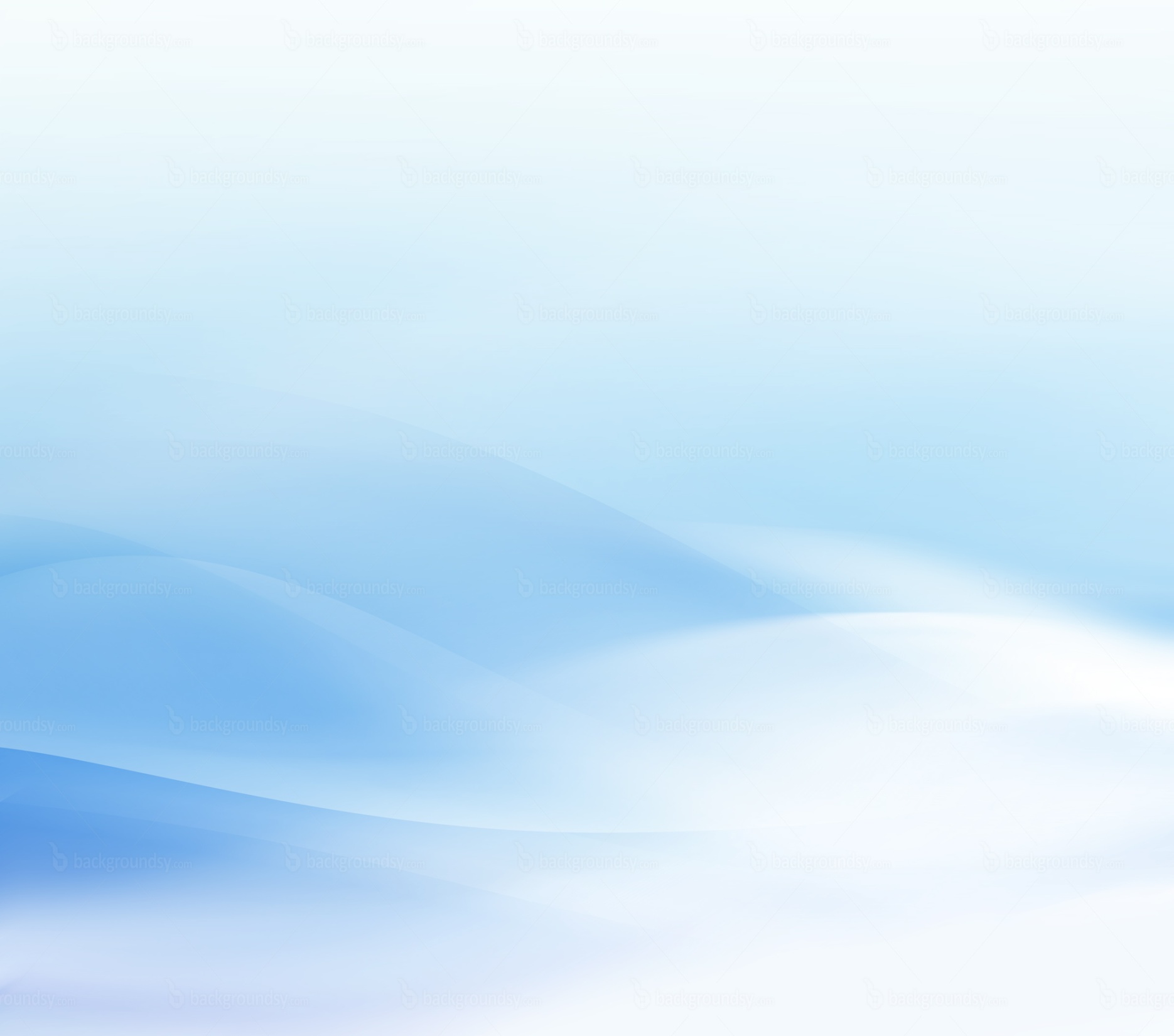 Паспорт программы развития
Составление паспорта 
программы развития
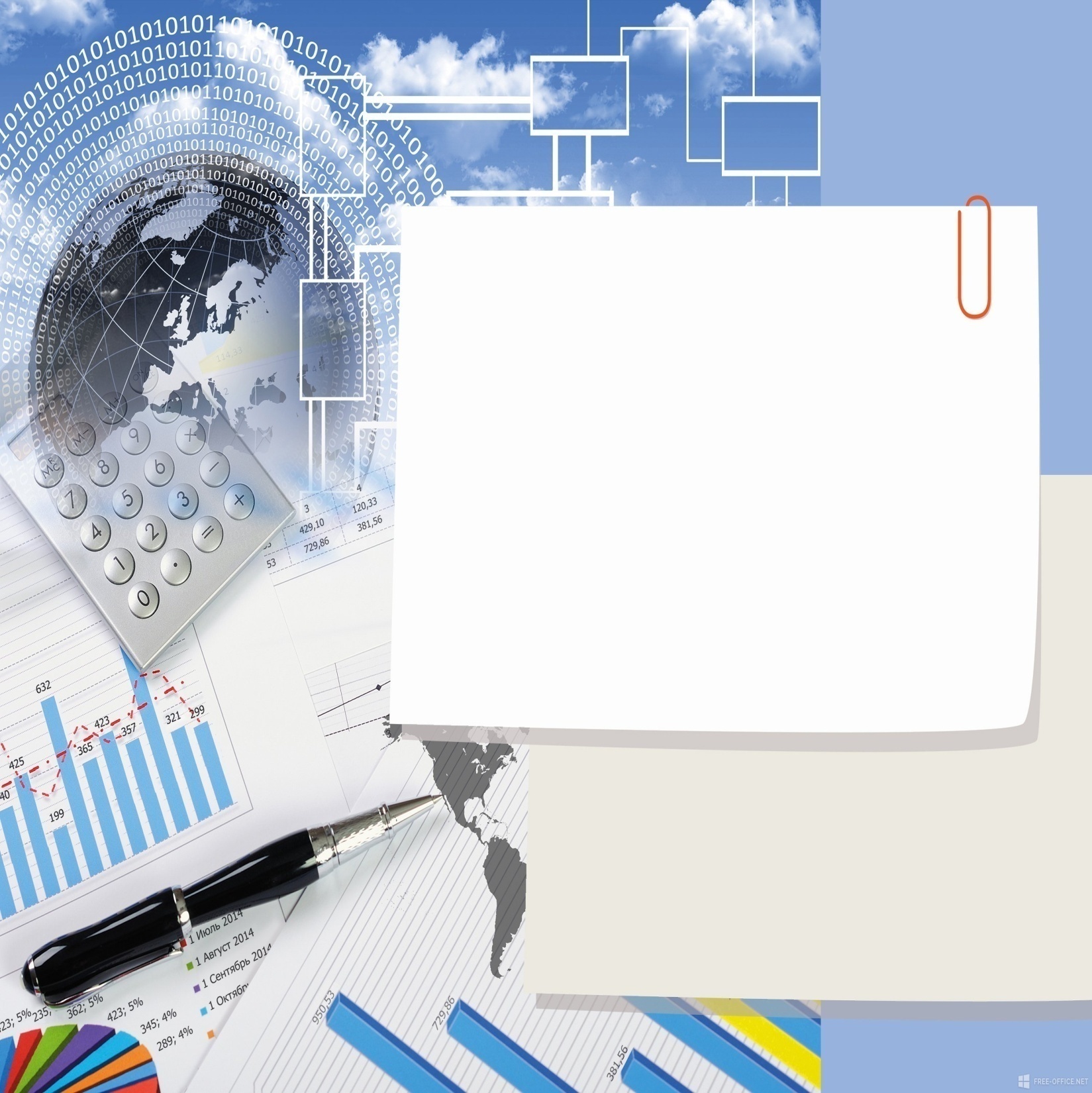 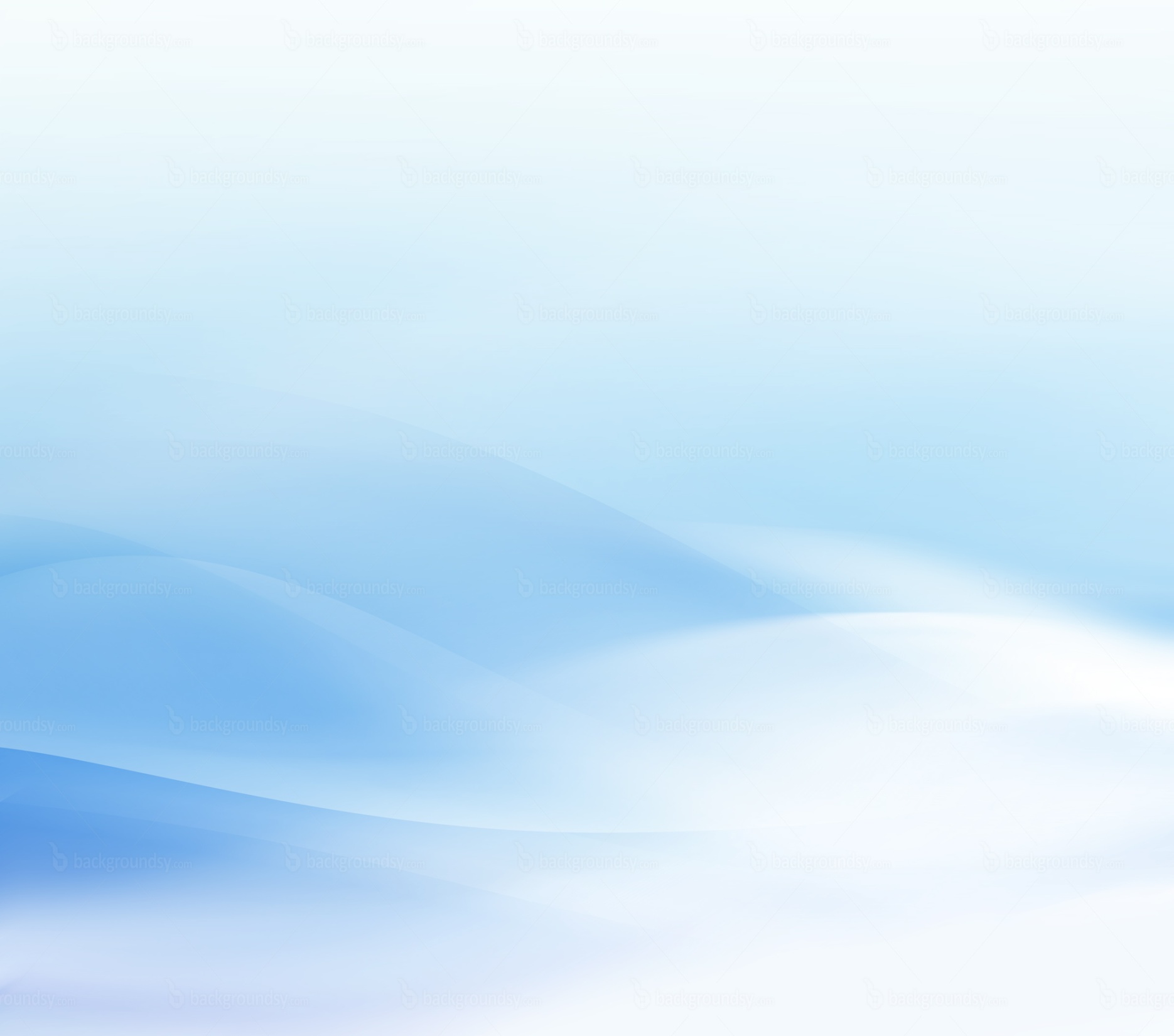 Раздел 1
Описание проблематики
программы развития
«Характеристика проблемы, на решение которой направлена ПР»
Анализ итогов реализации предыдущей программы развития
Данные об 
образовательной 
организации
Данные об ОО представлены в табличной форме (паспорт ОО) или текстовой форме (визитная карточка ОО). Объем – 3-5 стр. текста. 
Данные: 
- краткая историческая справка, 
- перечень основных движений ОО, 
- учредители, социальные партнеры, 
- руководитель, юридический адрес, структура управления.
Детализированные данные:
- сведения о режиме работы,
- информация о контингенте воспитанников,
- информация о специфике образовательной политики,
- характеристика работы психолого-логопедической службы,
- характеристика педагогического коллектива,
- опыт участия в инновационной и экспериментальной деятельности,
- описание материально-технической базы и предметно-развив. среды,
- направления работы с родителями воспитанников.
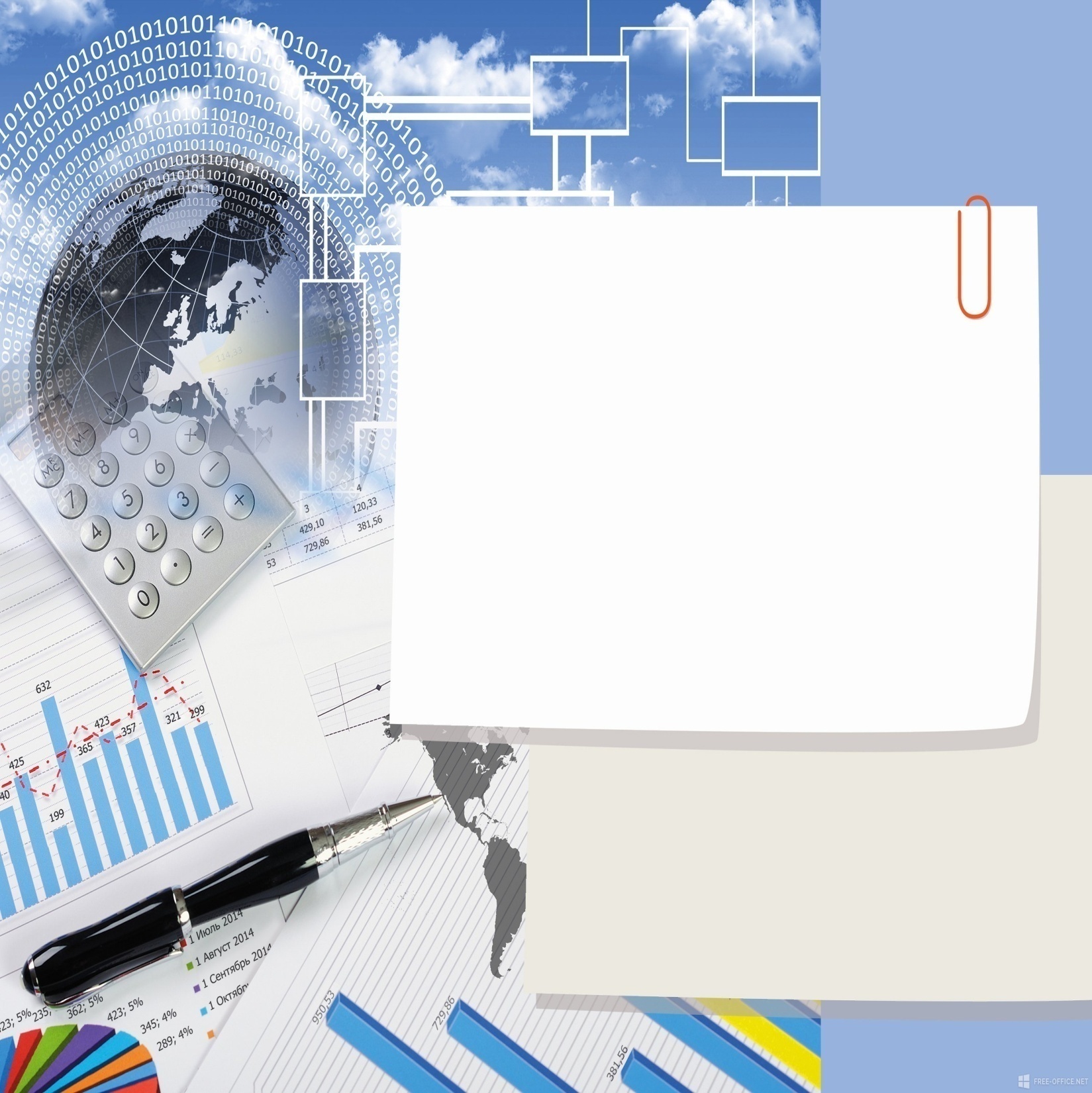 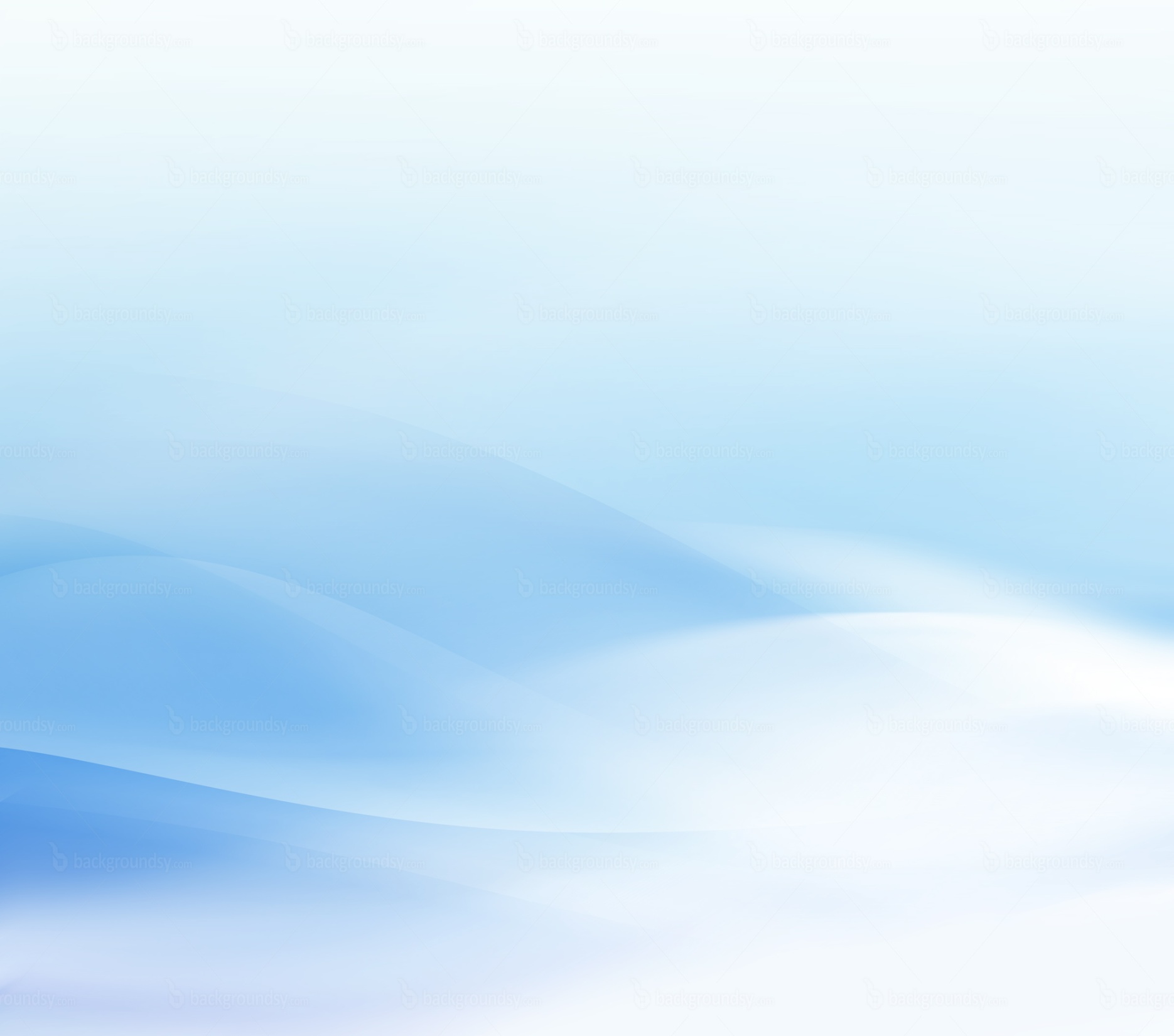 Раздел 1
Описание проблематики
программы развития
«Характеристика проблемы, на решение которой направлена ПР»
Анализ итогов реализации предыдущей программы развития
Данные об 
образовательной 
организации
Цель подраздела «Анализ итогов реализации предыдущей ПР»  – определить перспективы. 
Технологии аналитической деятельности:
- SWOT-анализ;
- PEST-анализ;
- метод «дерева проблем»;
- построение логико-структурной матрицы;
- проблемно-ориентированный анализ.
III этап
Недостатки условий реализации образовательного процесса
II этап
Недостатки образовательного процесса
I этап
Недостатки результатов деятельности ОО
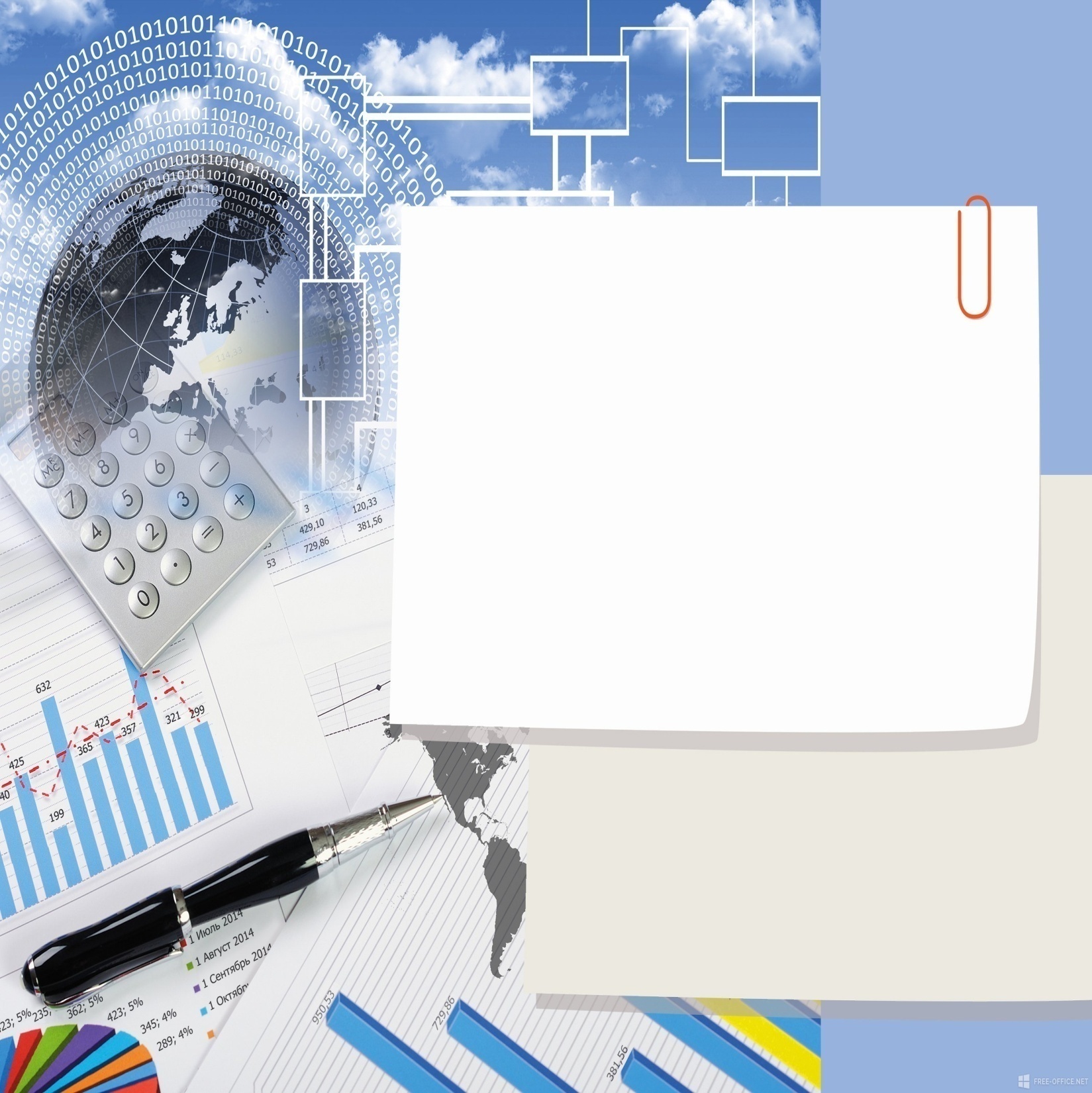 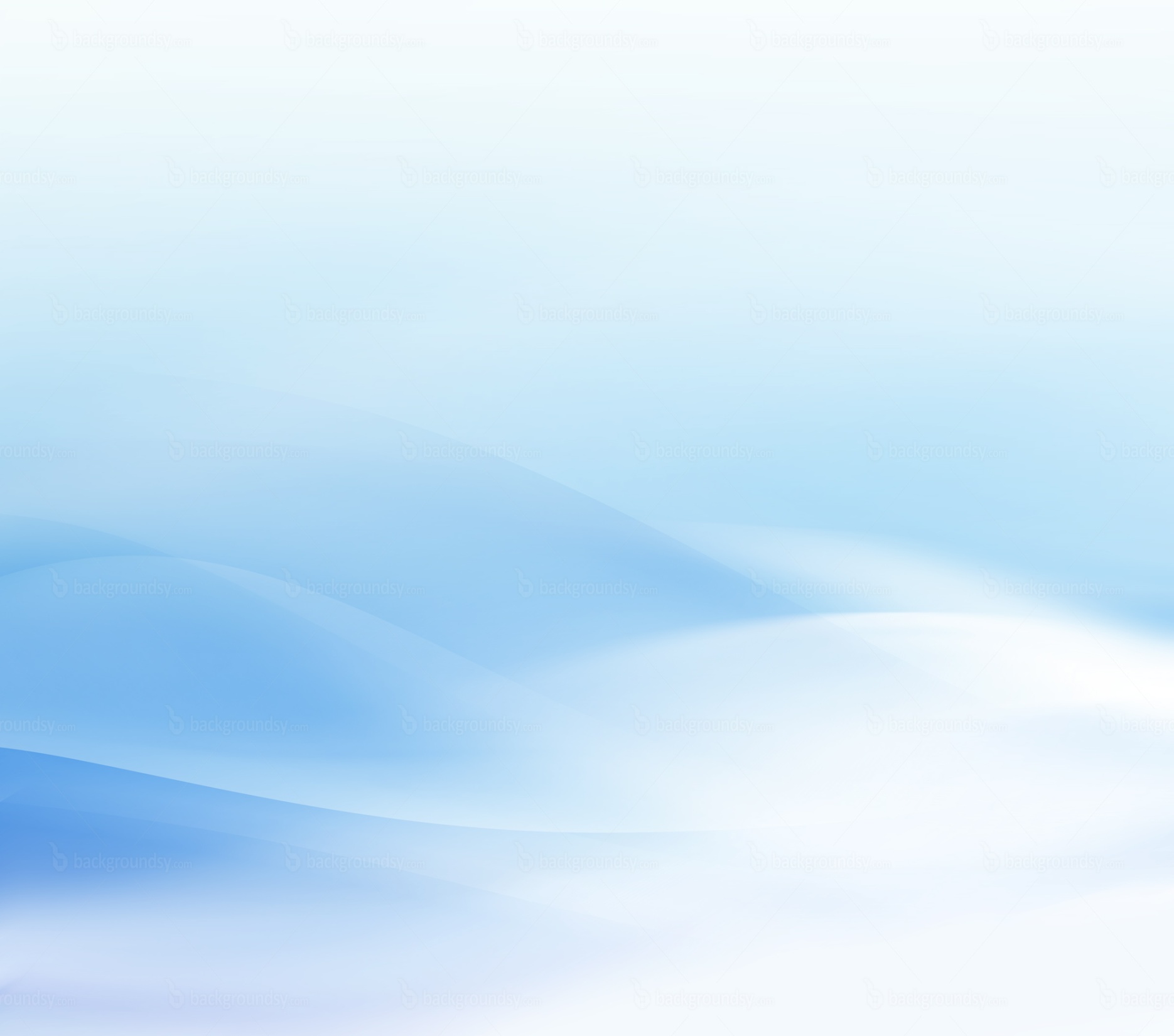 1. Ожидаемые результаты реализации ПР
2. Цель ПР 
сформулирована с учетом времени ее достижения
3. Конкурентное преимущество
характерные особенности данной ОО: наличие дополнительных услуг и их отличие от подобных в других детских садах
4. Миссия ДОО
5. Цели ДОО должна быть конкретной и отвечать на вопрос: «Что нужно сделать для выполнения своей миссии?»
6. Задачи конкретизируют цель, разбивая ее на части
7. Сроки и этапы реализации ПР предельно детализированы



8. Целевые индикаторы (цифровые, объемные и  временные показатели): 
* высокое качество ДО;    * эффективное использование современных образовательн. технологий;   * обеспечение доступности  ДО;  * создание условий для укрепления здоровья воспитанников;    * позитивное отношение родителей и общественности к ДО;   * создание условий для дополнит. развития детей, расширение спектра предоставляемых услуг;  * участие  в конкурсах, фестивалях, смотрах различного уровня;  * обеспечение пожарной безопасности, условий охраны труда и др.
9. Система контроля выполнения ПР
Руководитель ПР – заведующий детским садом. 
Он несет персональную ответственность за ее реализацию, конечные результаты, целевое и эффективное использование выделяемых финансовых средств.
Раздел 2
«Основные цели и задачи , сроки и этапы реализации, целевые индикаторы и показатели выполнения, система контроля»
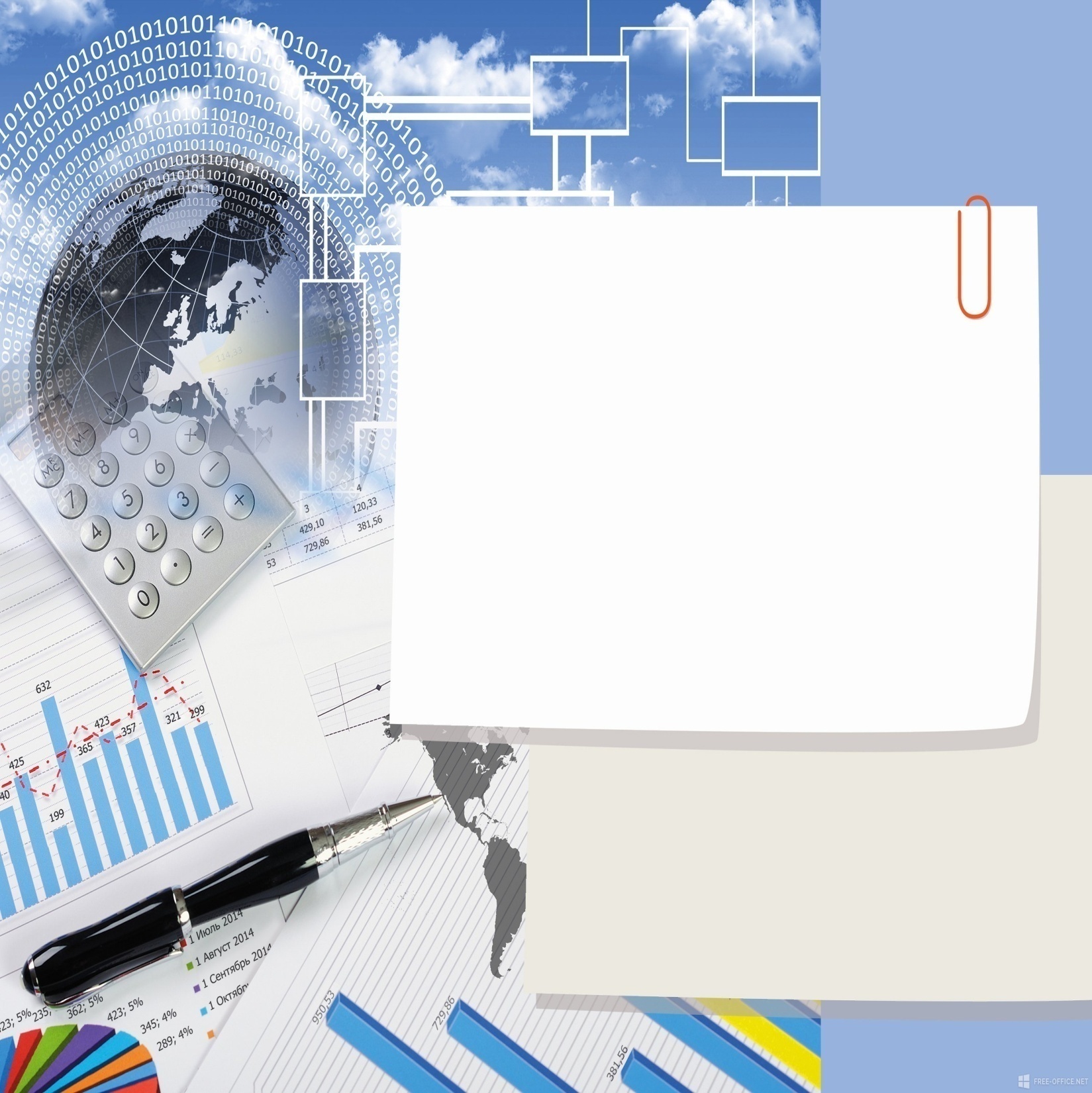 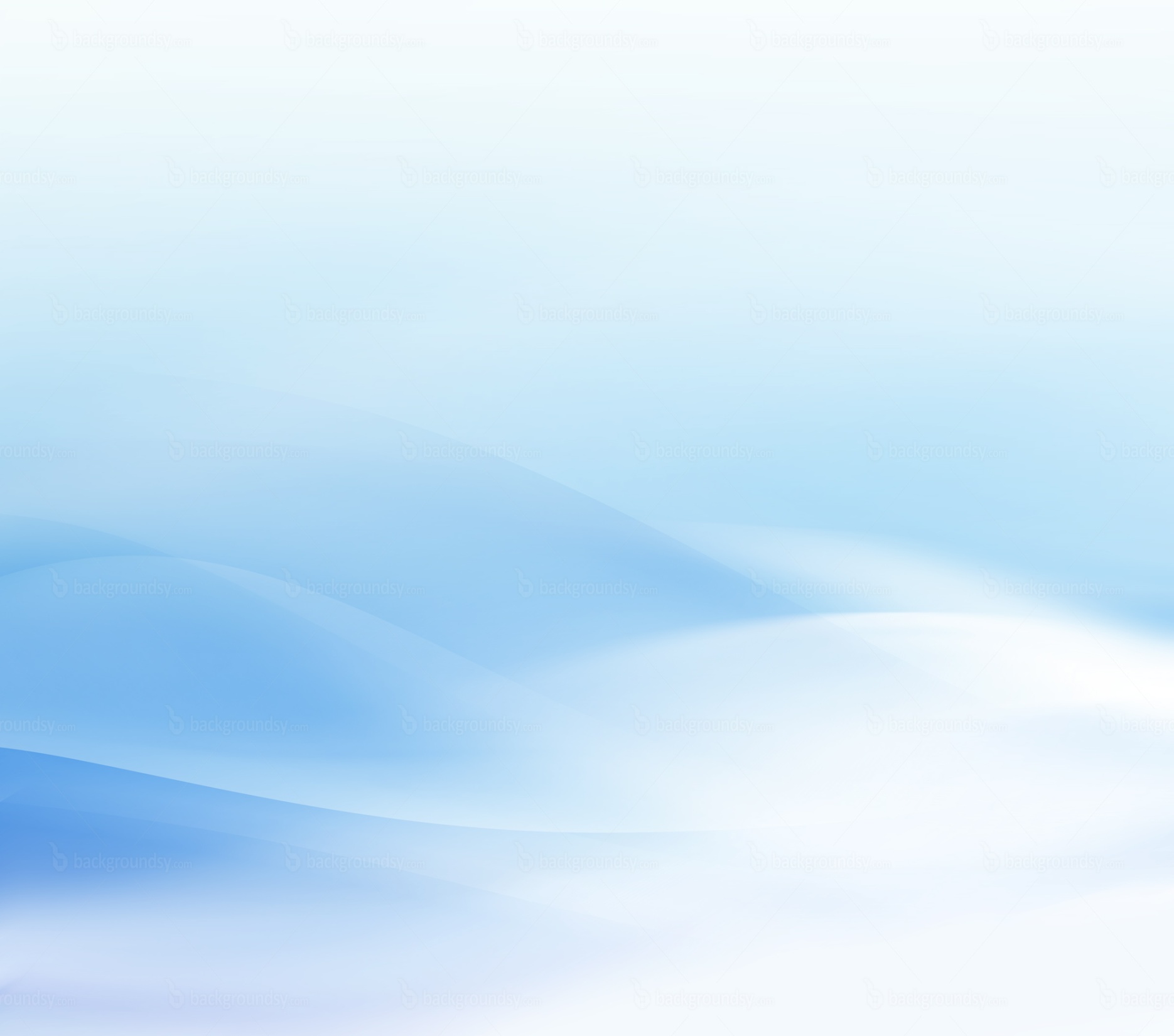 Раздел 3
Образовательная организация может применять 
концепцию предыдущей программы развития 
с незначительными изменениями.
«Концепция и механизм реализации ПР»
Концепция ПР определяет будущую модель управления ДОО
Концепция должна быть: актуальной; реалистичной; комплексной.
(описание концепции – не более 5 стр.)
Механизм управления реализацией ПР необходим руководителю ДОО для тактического управления программой развития
План реализации программы развития (приложение)
Что должно быть сделано?   →  Как это должно быть сделано? →
Где? →  Когда? → Кем? →  Сколько средств необходимо? 
В колонке «Финансирование» показатели представлены в виде дроби: .    объем бюджетных средств    .
объем внебюджетных средств
 
План представлен в табличной форме и дополнен планом мероприятий на текущий год по месяцам.
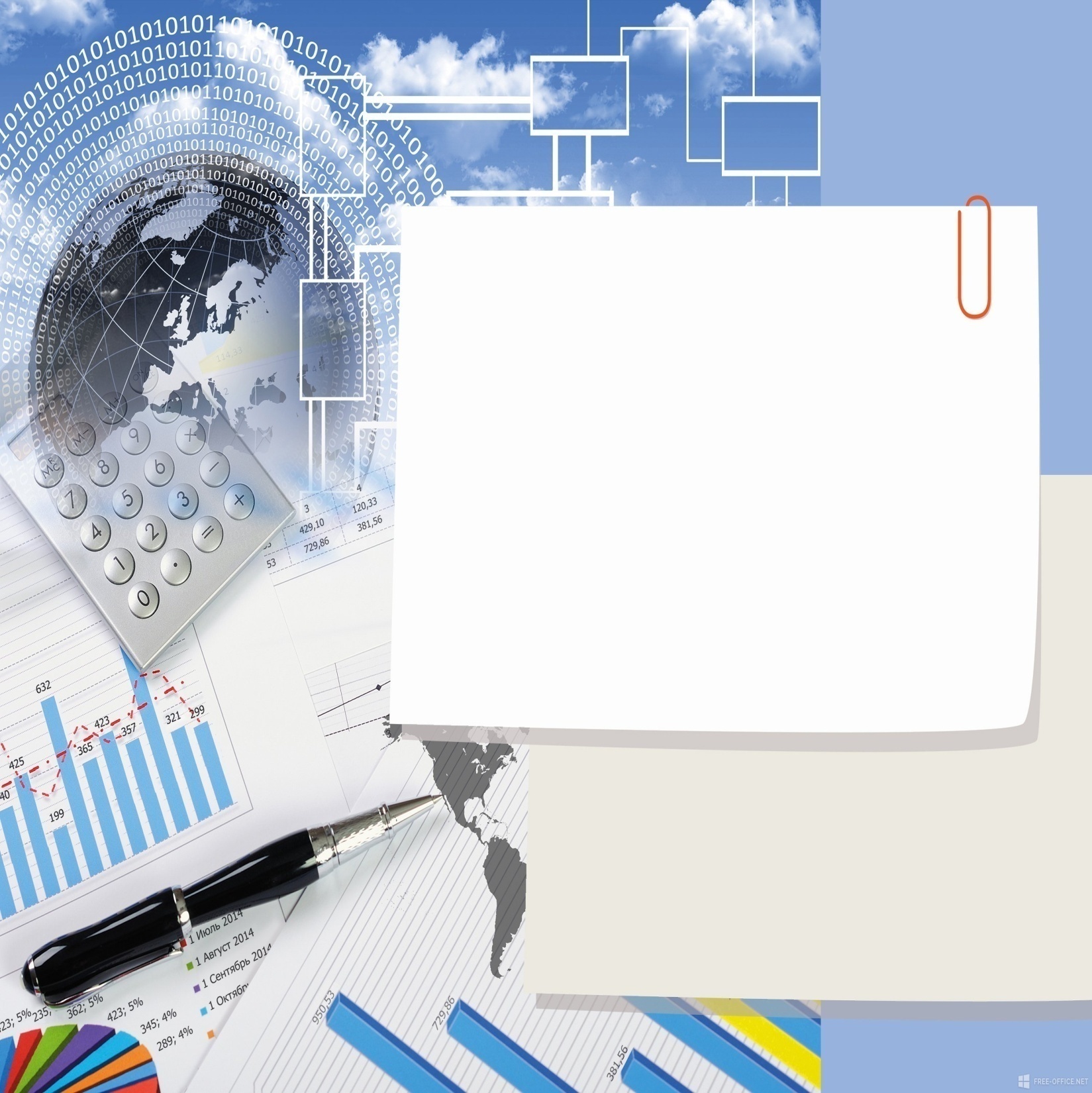 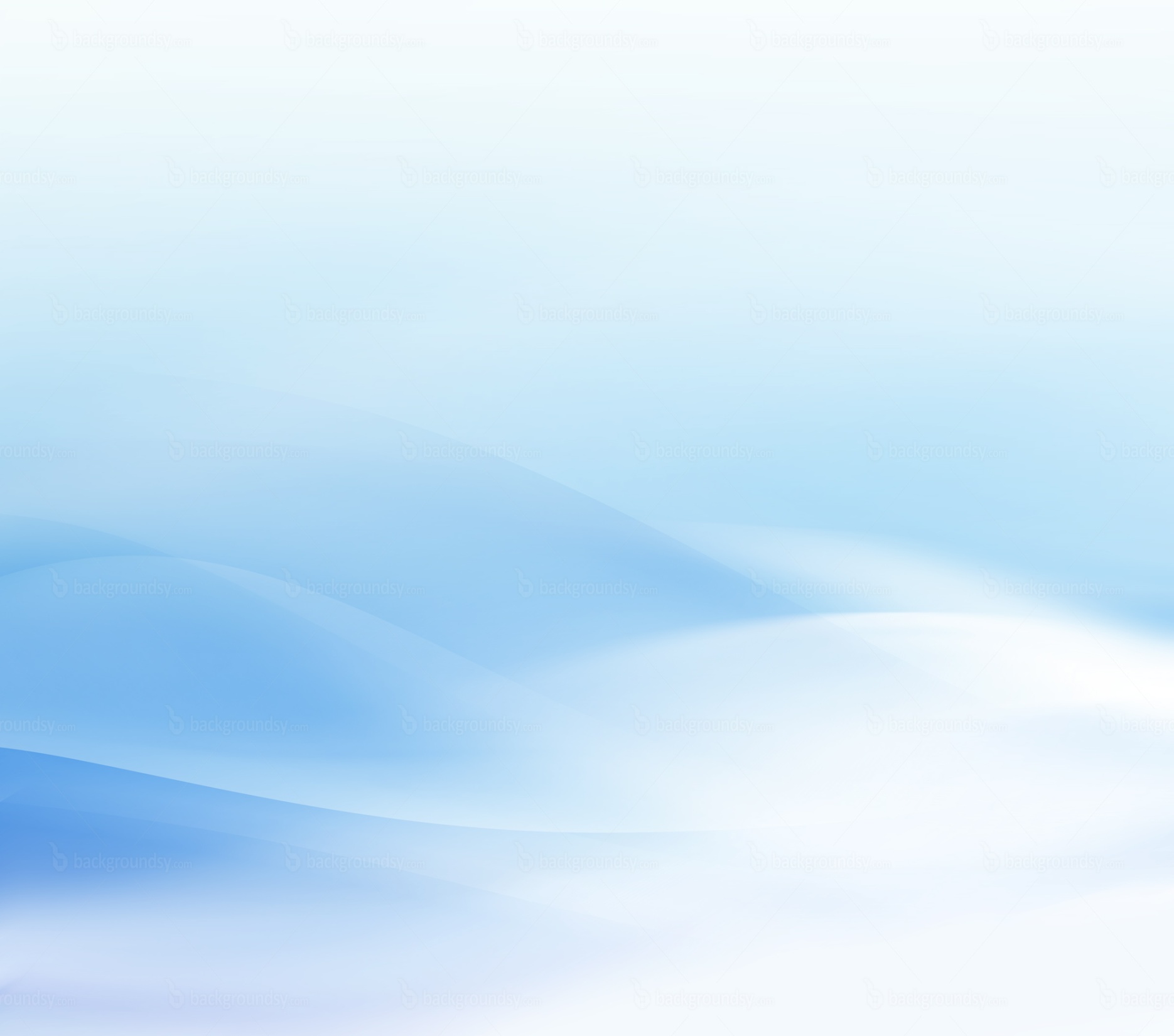 Раздел 4
«Обоснование ресурсного обеспечения ПР»
Информация о финансовом обеспечении программы развития представляется в паспорте программы, 
а затем детально по этапам в разделе 4. 
Рабочая группа представляет руководителю ДОО рекомендации по корректировке финансирования с учетом произошедших изменений. Руководитель выносит данные рекомендации на заседание педагогического (управляющего) совета. 

Объем раздела составляет 2–3 страницы. 

Целесообразно согласовать финансовое обеспечение программы развития с учредителем.
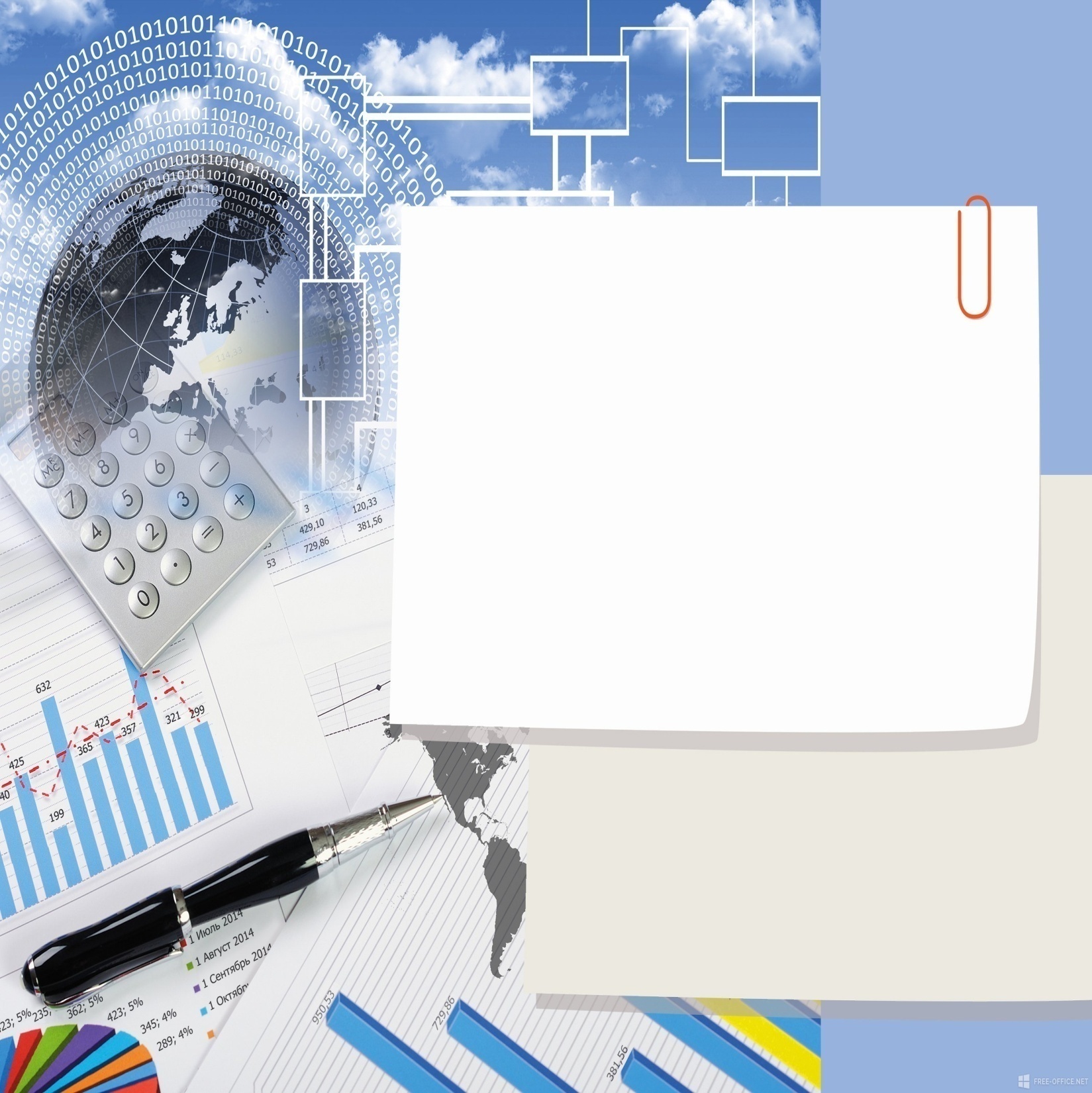 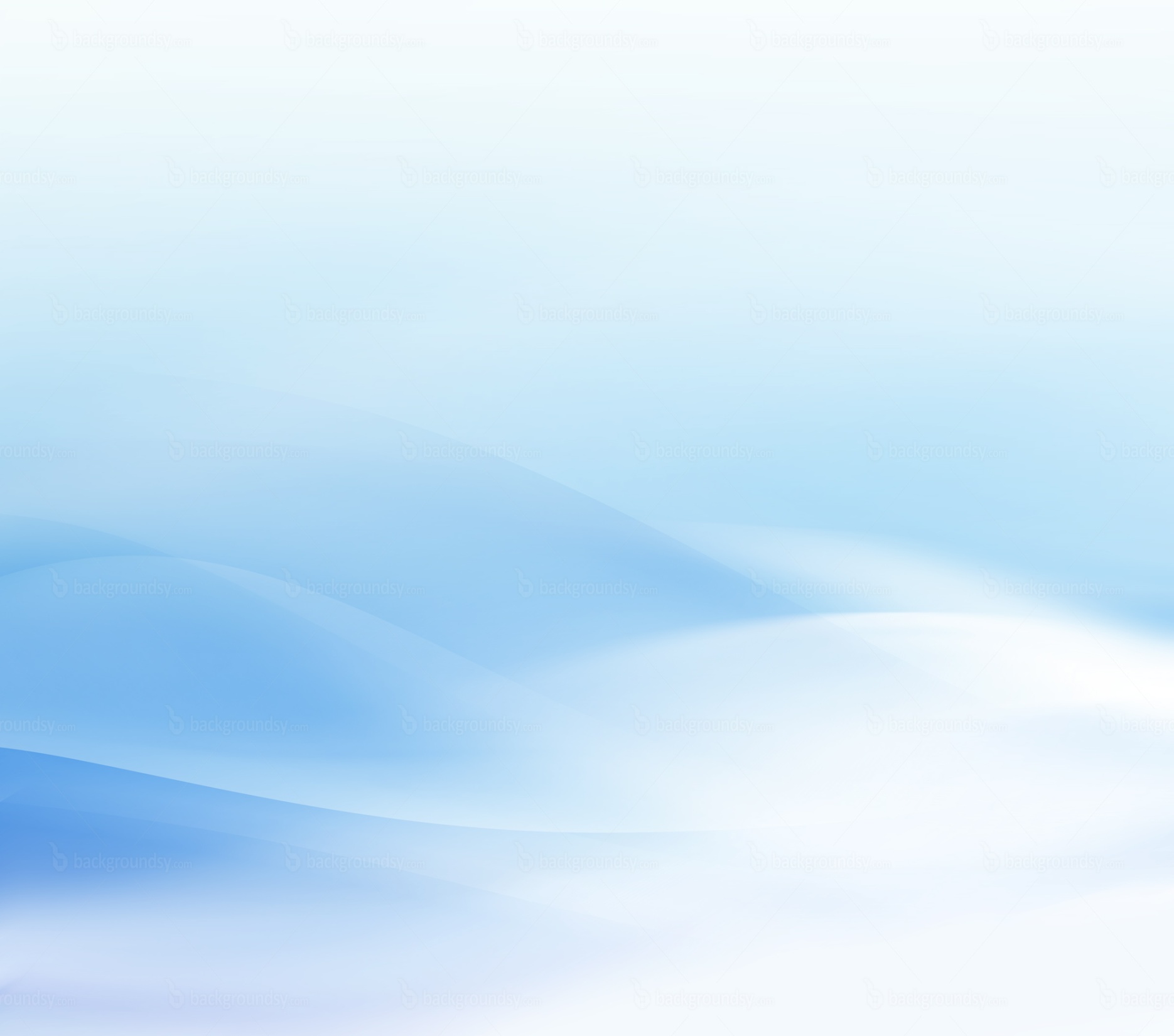 Раздел 5
«Оценка социально-экономической эффективности ПР»
Целевые индикаторы: 
 обеспеченность образовательного процесса квалифицированными 
    кадрами; 
 применение системно-деятельностного подхода в обучении как 
    ведущей технологии педагогического процесса; 
 консультационное сопровождение родителей воспитанников;
 психолого-педагогическое сопровождение образовательного процесса. 
Перечень возможных рисков и действий по их предупреждению:
 совмещение программы развития с уже существующими в ДОО 
    инновационными программами; 
 расхождение педагогических работников во взглядах и подходах 
   к реализации программы развития; 
 потребность в  научно-методическом обеспечении образов. процесса;
 потребность в новых педагогических кадрах;
 неприспособленность педагогического коллектива к новым условиям.
Для каждого из рисков 
должны быть разработаны коррекционные действия.
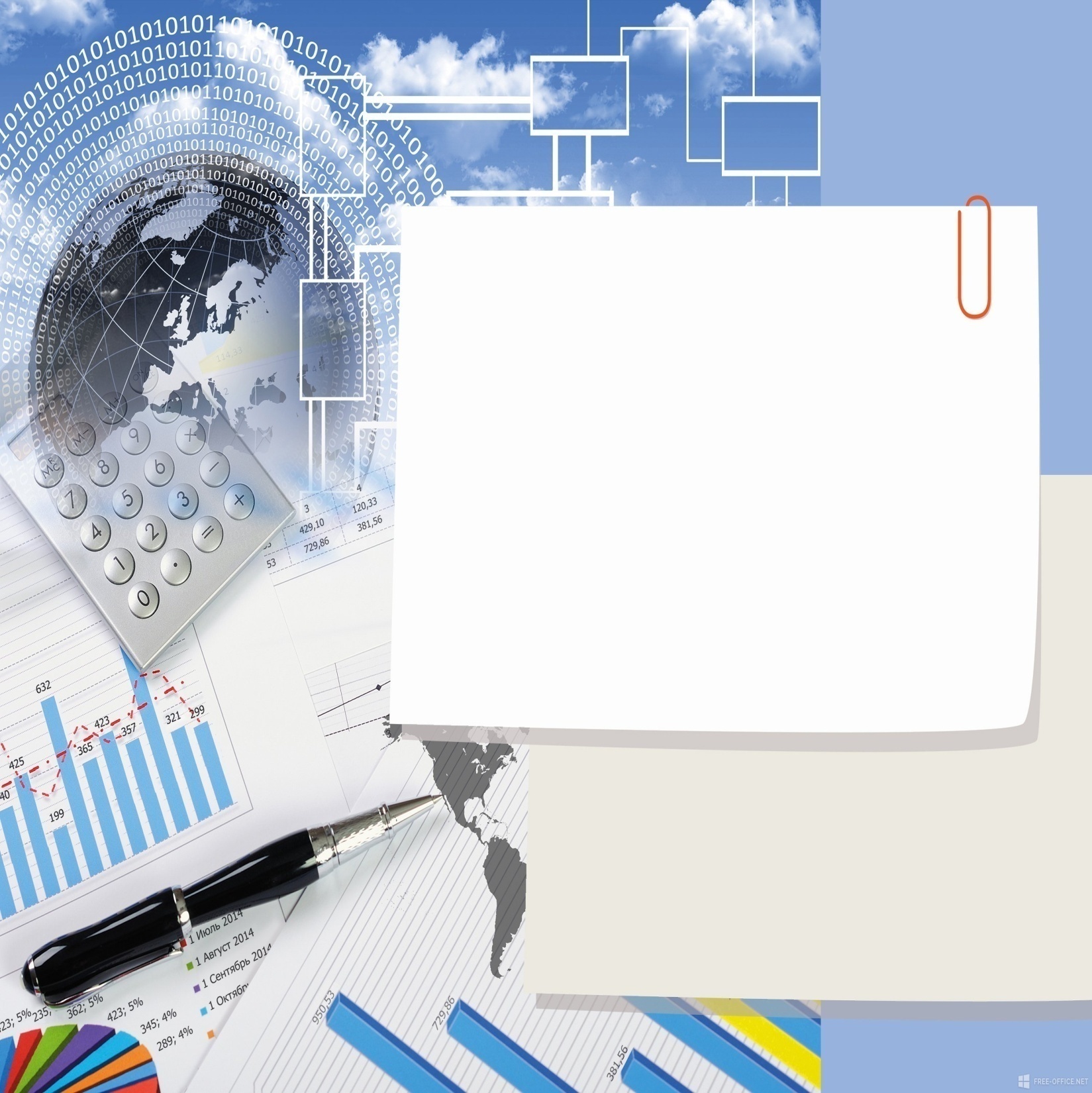 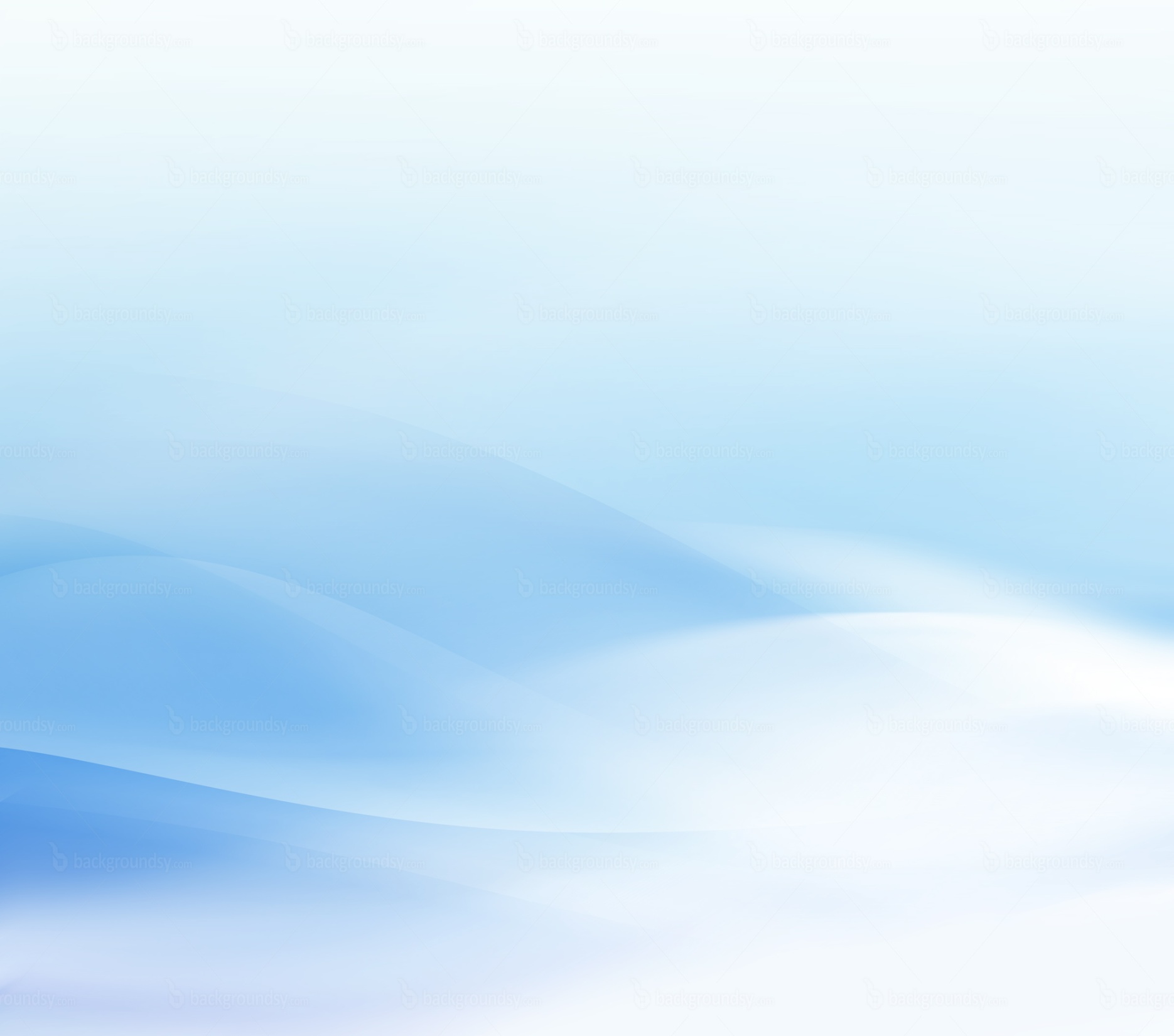 Приложения
Материалы сопровождающие ПР:
 Методики мониторинга
 Перечень образовательных программ
 Анализ социального заказа
 Приказы
 Положение о программе развития, о ВТК по разработке ПР
 Аналитические материалы
 Планы и т.д.
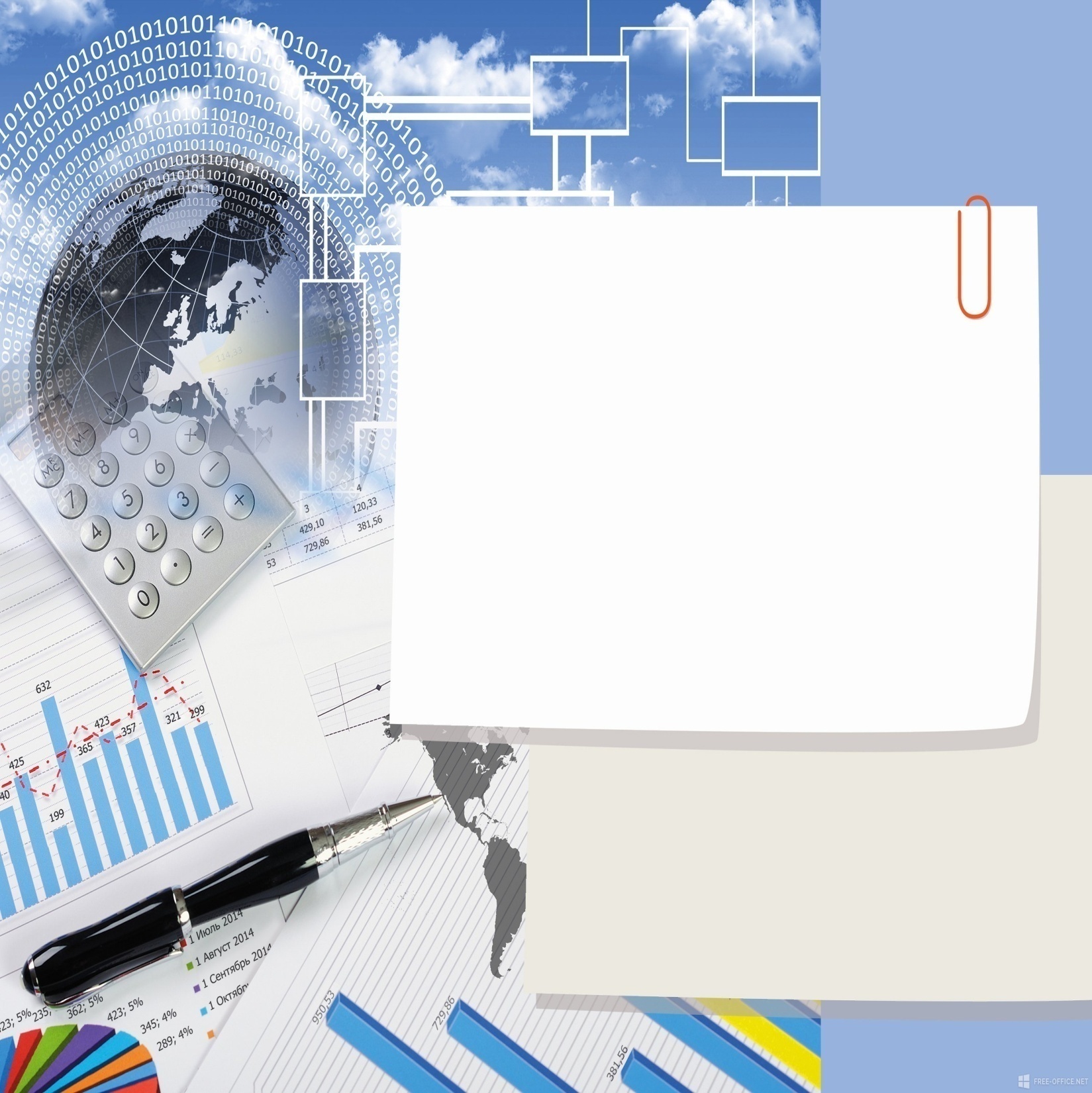 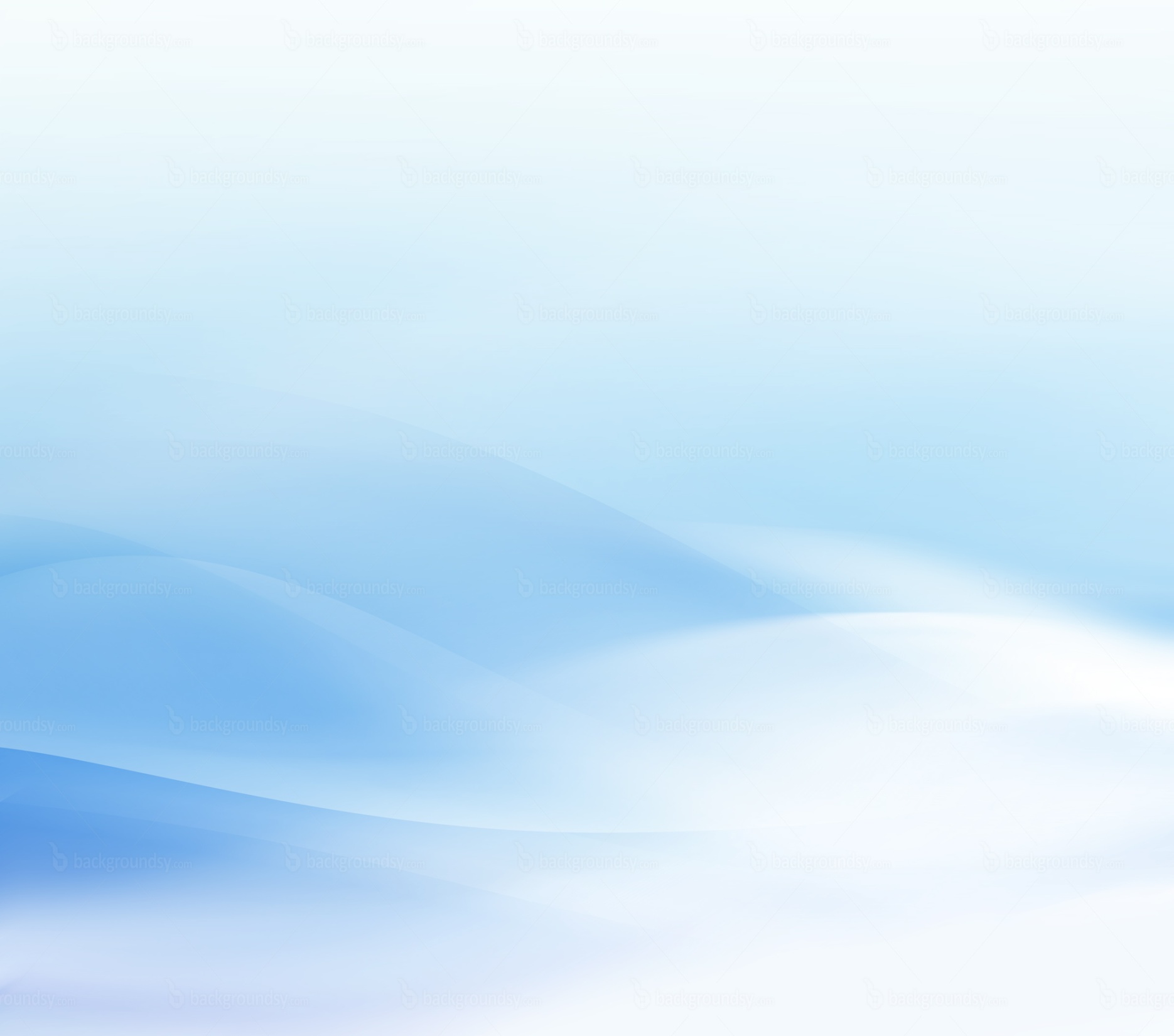 Этапы разработки и реализации 
программы развития
Аналитико-проектировочный 
  Анализ актуального состояния ДОО
 Определение инновационной идеи как вектора развития; 
  Разработка и утверждение программы развития ДОО
1 этап
Практический 
 Разработка  и  реализация  системы  образовательных  и социальных  проектов  в  соответствии  с  целью  и  задачами программы развития ДОО
2 этап
Итоговый (обобщающий) 
  Анализ  эффективности  и  экспертиза  результатов  реализации программы развития
  Обобщение и распространение инновационного опыта
3 этап
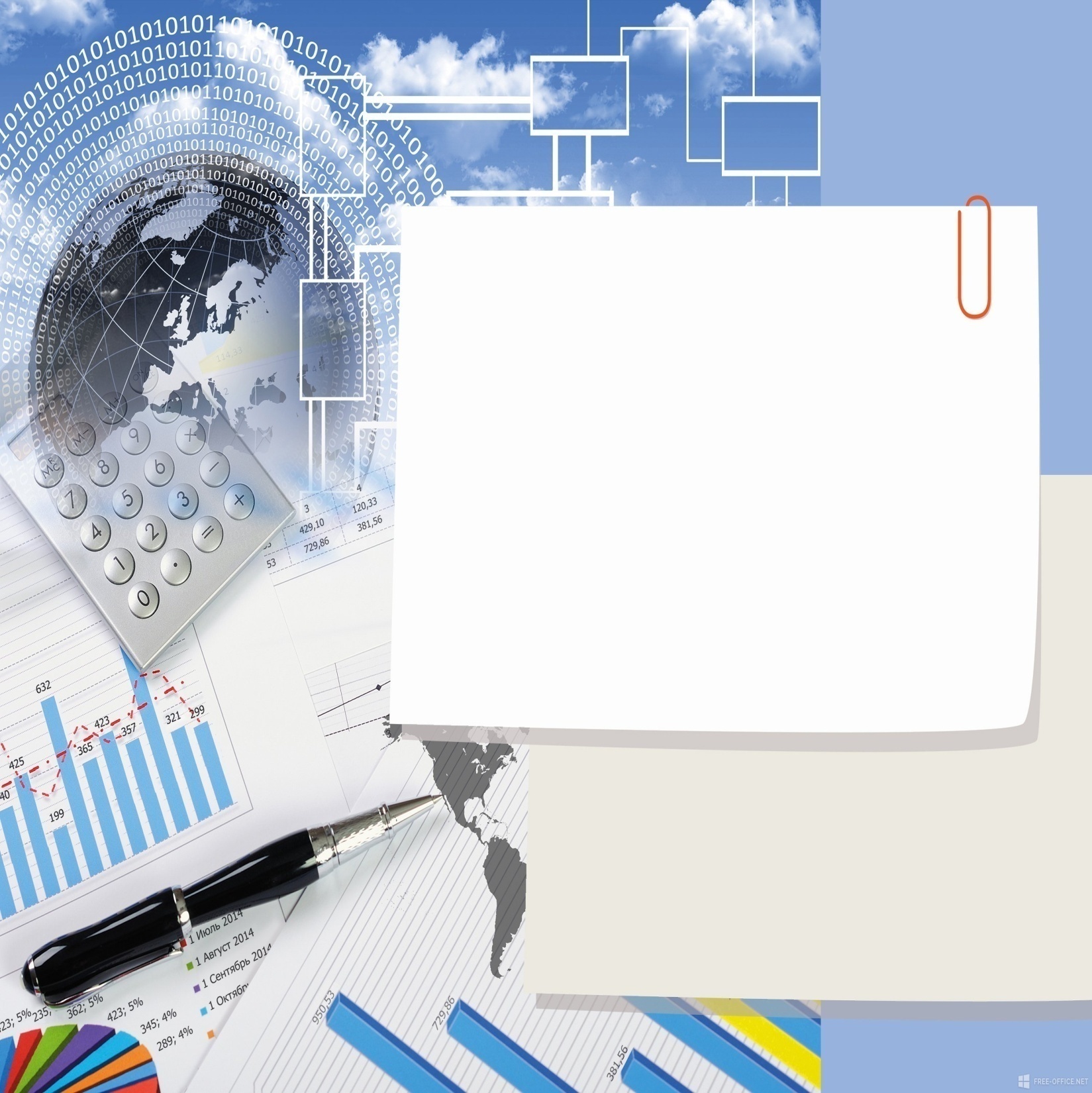 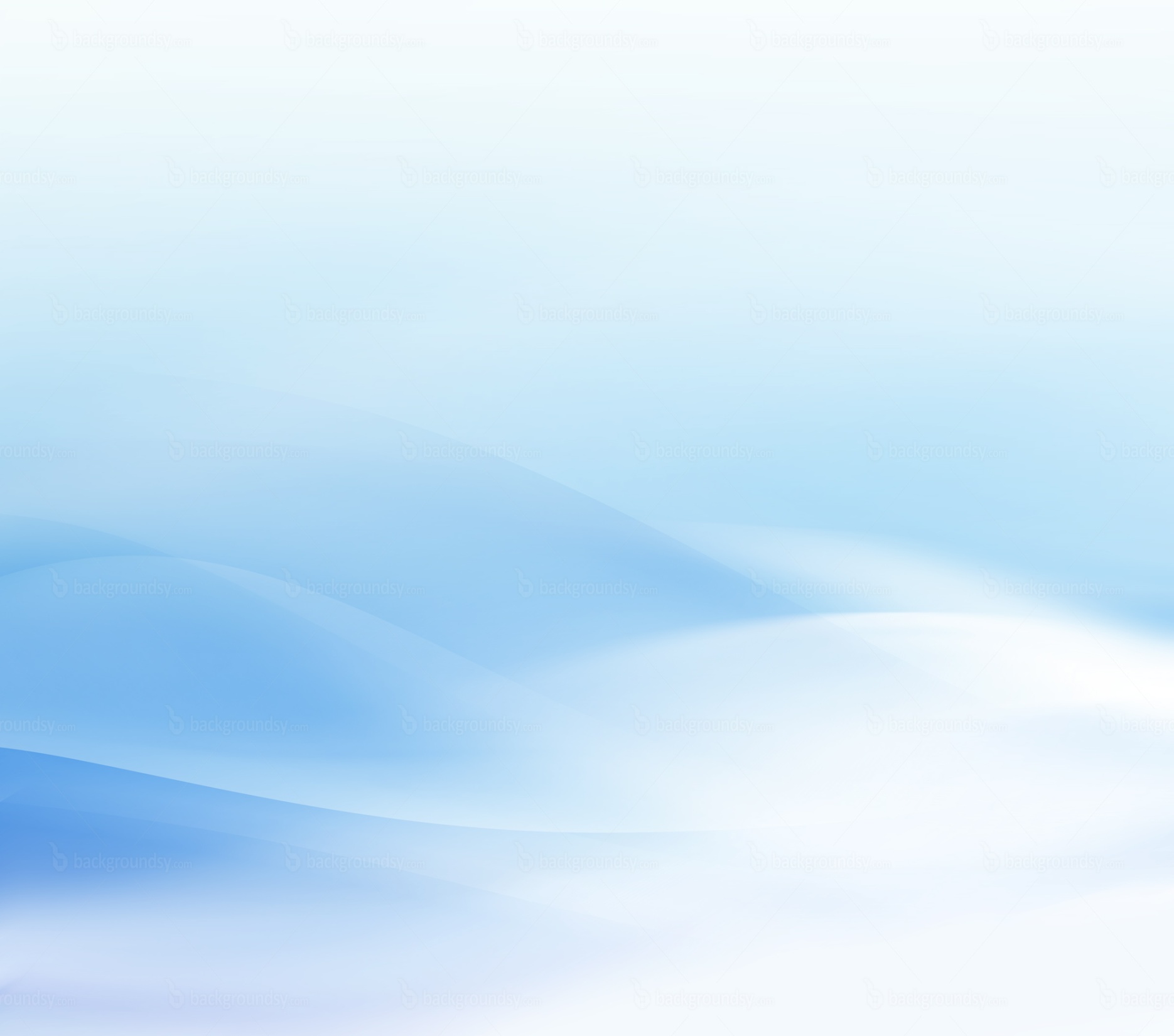 Аналитическое и прогностическое обоснование программы 
в контексте ФГОС ДО 

Цель анализа 
Выявление совокупности проблем и затруднений в области: 
• системы управления ДОО;  
• ресурсного обеспечения деятельности ДОО;  
• содержания и технологий образовательной деятельности


Объекты анализа 
• Законодательная и нормативная правовая база 
• Кадровые условия 
• Финансовые условия 
• Материально-технические условия 
• Психолого-педагогические условия 
• Развивающая предметно-пространственная среда


Цель прогноза
Формулировка предвосхищаемого результата 
инновационного развития ДОО
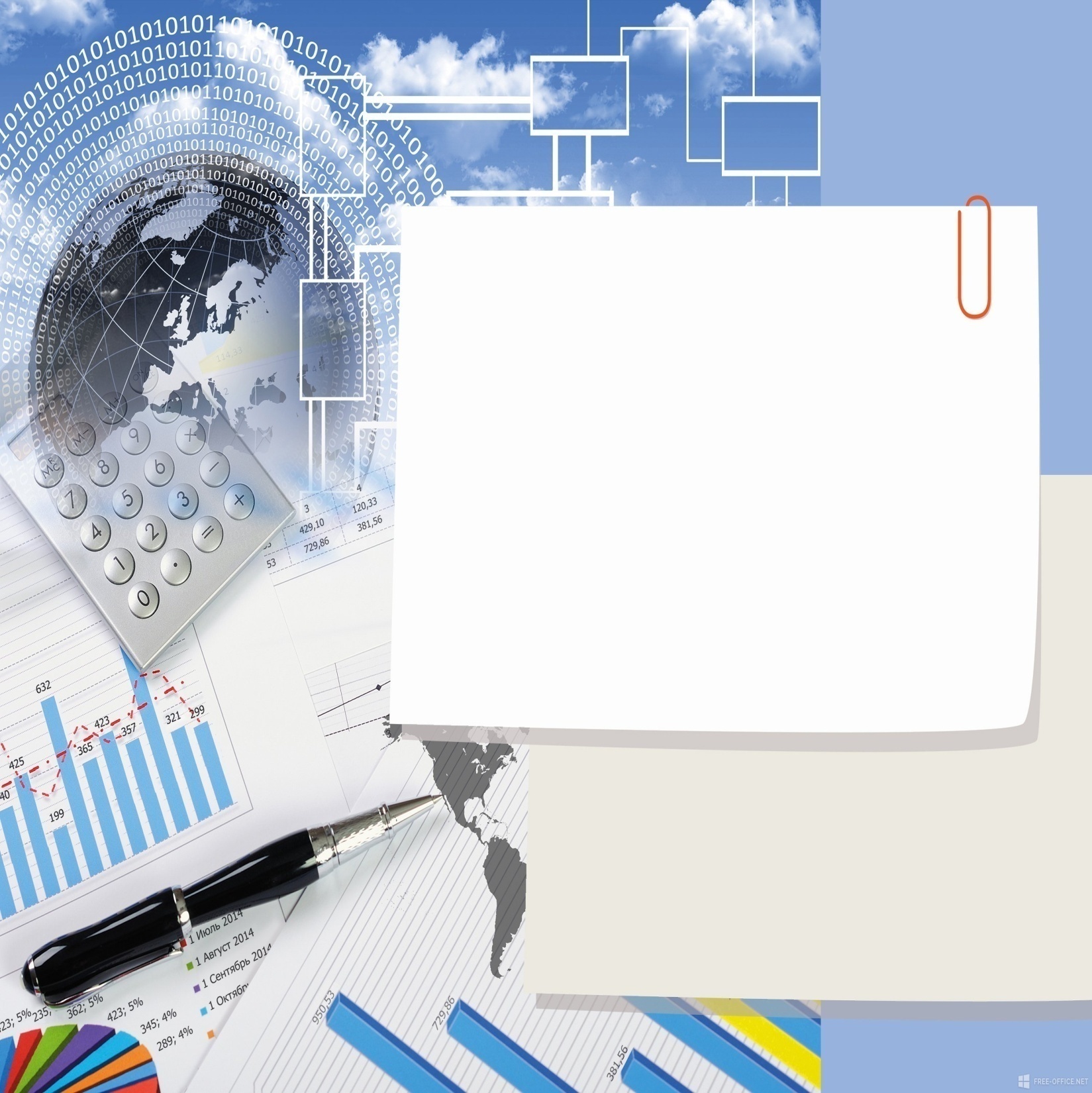 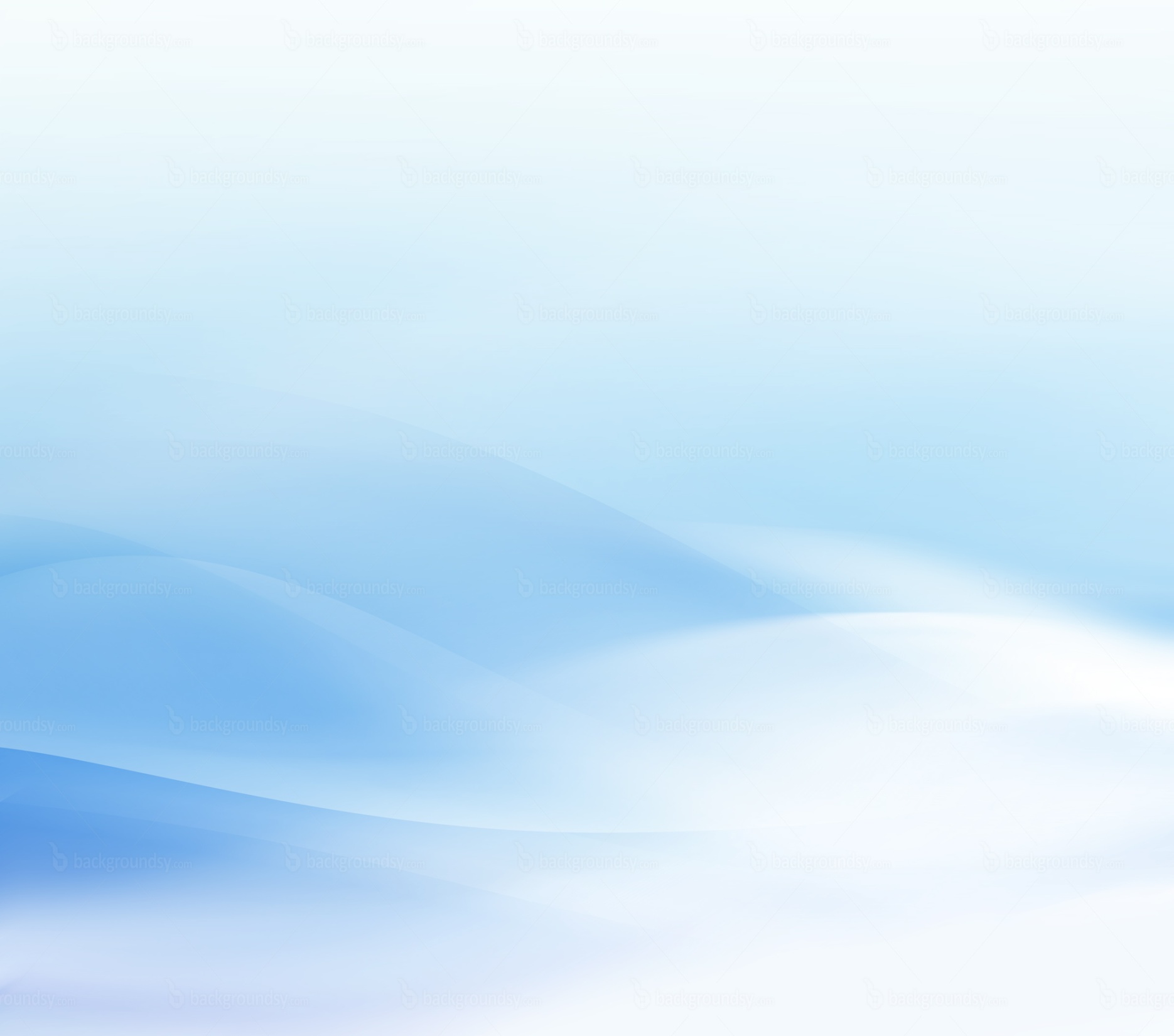 Критерии результативности реализации 
программы развития 

  Уровень ресурсного обеспечения ДОО 
     (в т.ч. кадрового потенциала в контексте применения  
      профессиональных стандартов)  
 Степень обновления содержания и технологий образовательной 
    деятельности ДОО в контексте ФГОС ДО  
  Наличие эффективных форм социального партнерства и сетевого 
     взаимодействия с другими организациями
Позиционирование программы развития  ДОО
 Размещение на сайте ДОО.
 Обсуждение  в  профессиональном  и общественном  сообществах;  в  
    рамках   работы коллегиальных органов управления ДОО.
 Представление  результатов  инновационного развития ДОО в 
    публичных отчетах.
 Презентация  инновационного  опыта  в  ходе научно-практических 
    мероприятий (конференций, семинаров, круглых столов и т.д.).
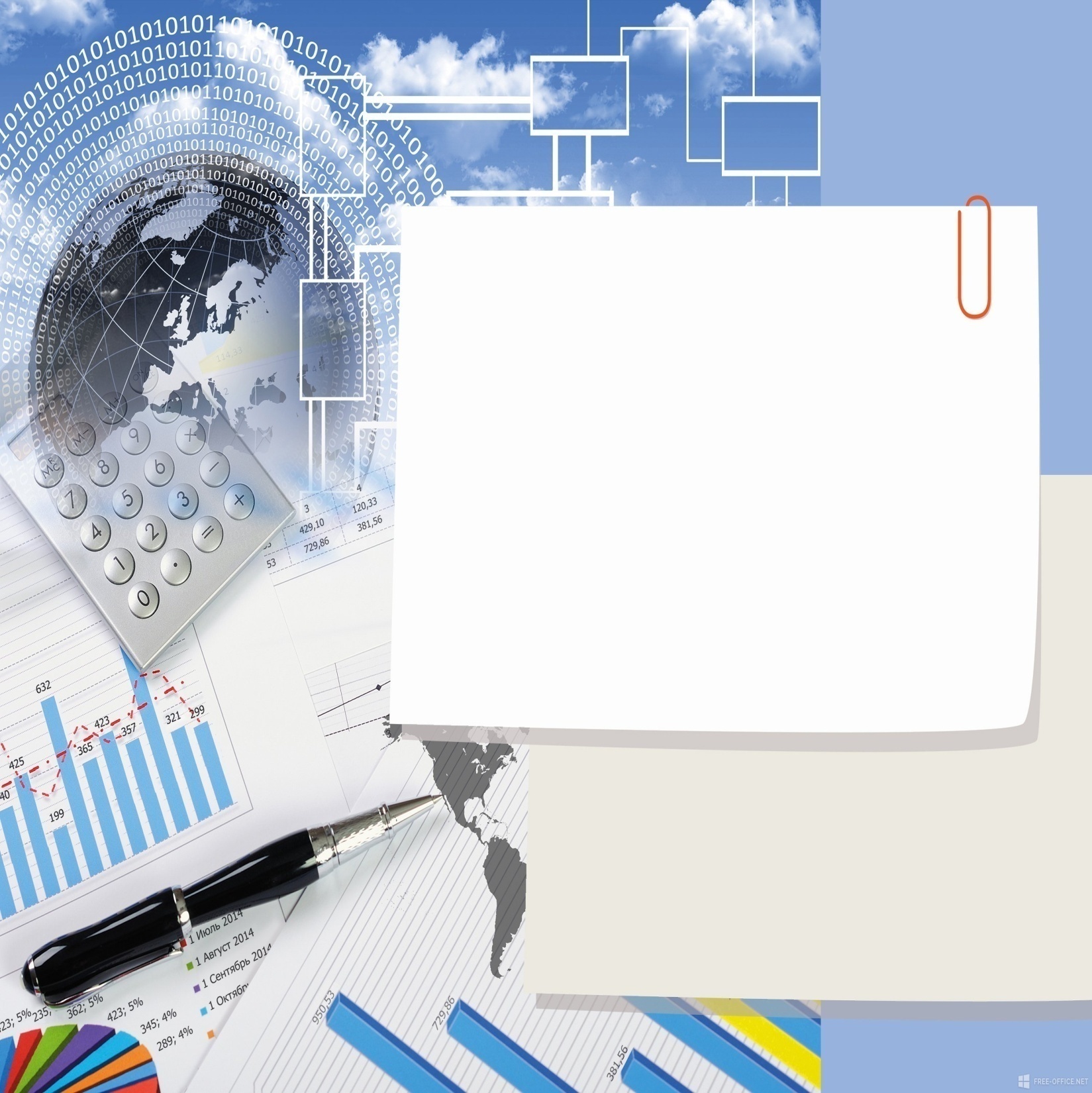 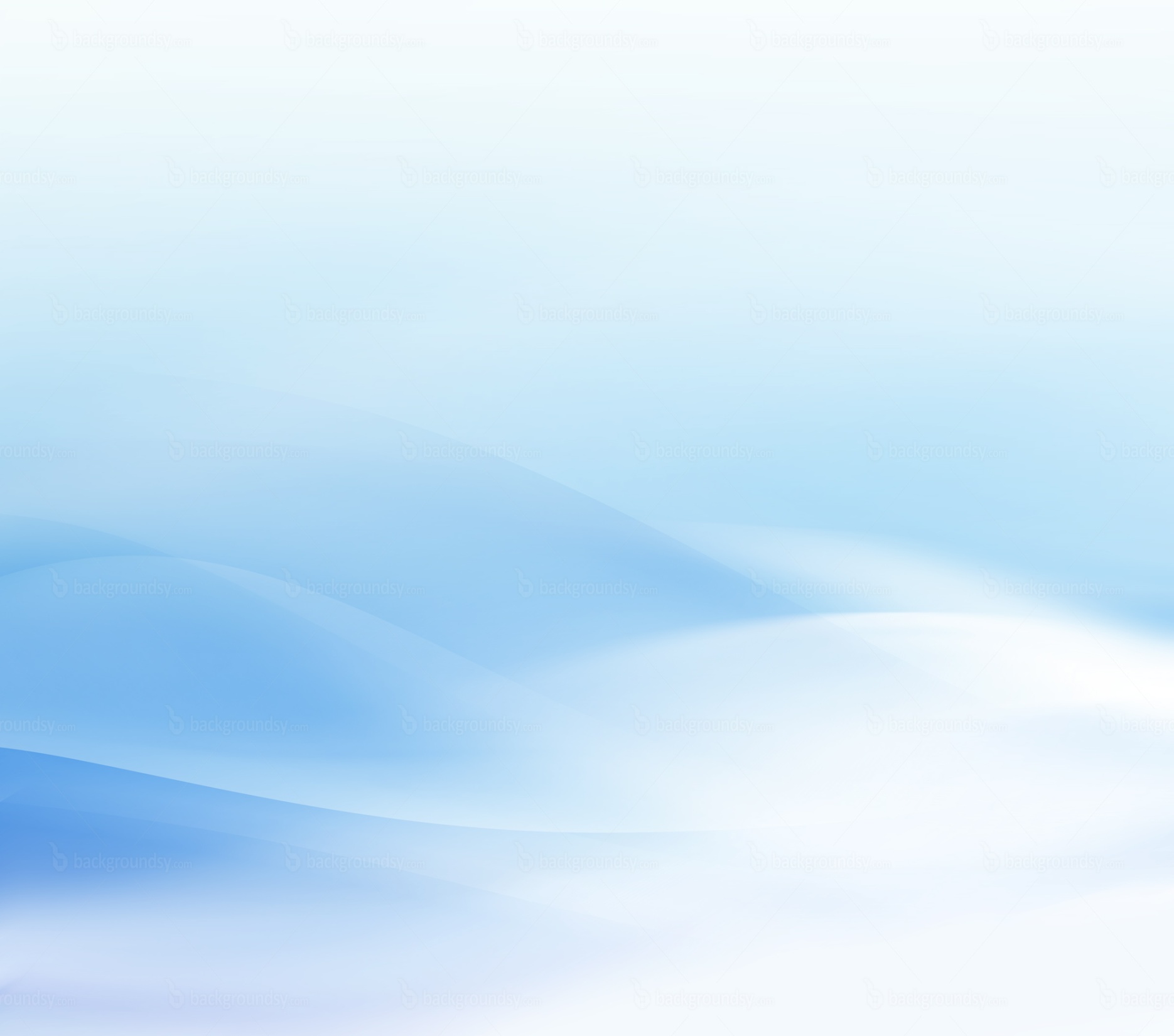 Актуальные проблемы 
(по итогам экспертизы программ развития ДОО)
В области 
аналитического и 
прогностического 
обоснования
Аналитическое и прогностическое обоснования программы без учета инновационной идеи, положенной в основу развития ДОО.
В области 
инновационной идеи
Отсутствие инновационной идеи.
  Формулировка инновационной идеи развития без учета ресурсного потенциала
Несоответствие цели, задач Программы заявленным нормативно-правовым документам 
  Глобализация цели и задач без учета ресурсных возможностей ДОО 
  Несоответствие цели и задач заявленным 
 результатам 
  Переписывание задач годового плана в план действий по реализации ПР
 Отсутствие задач Программы по обеспечению информационной открытости ДОО
В области цели и задач
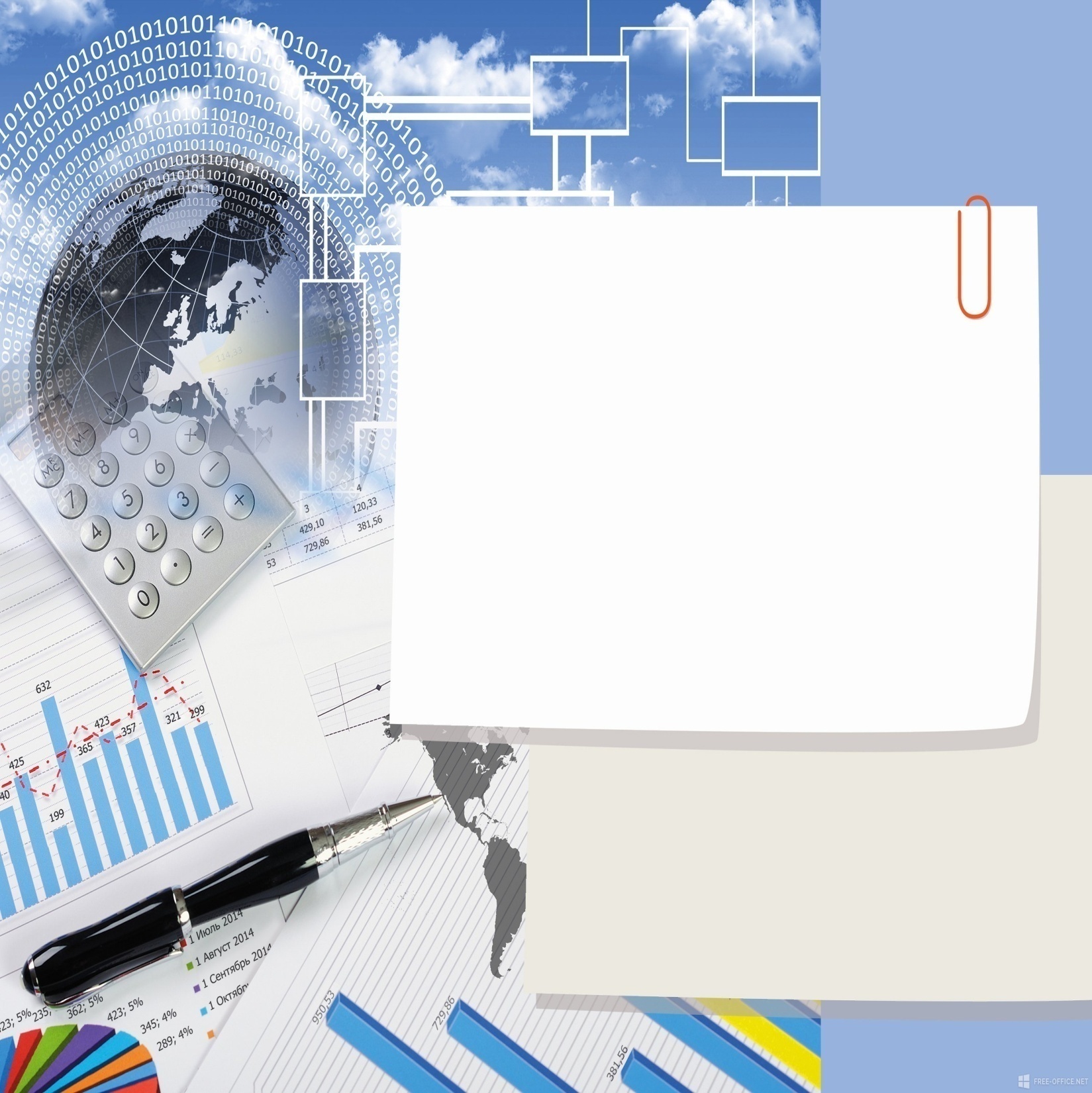 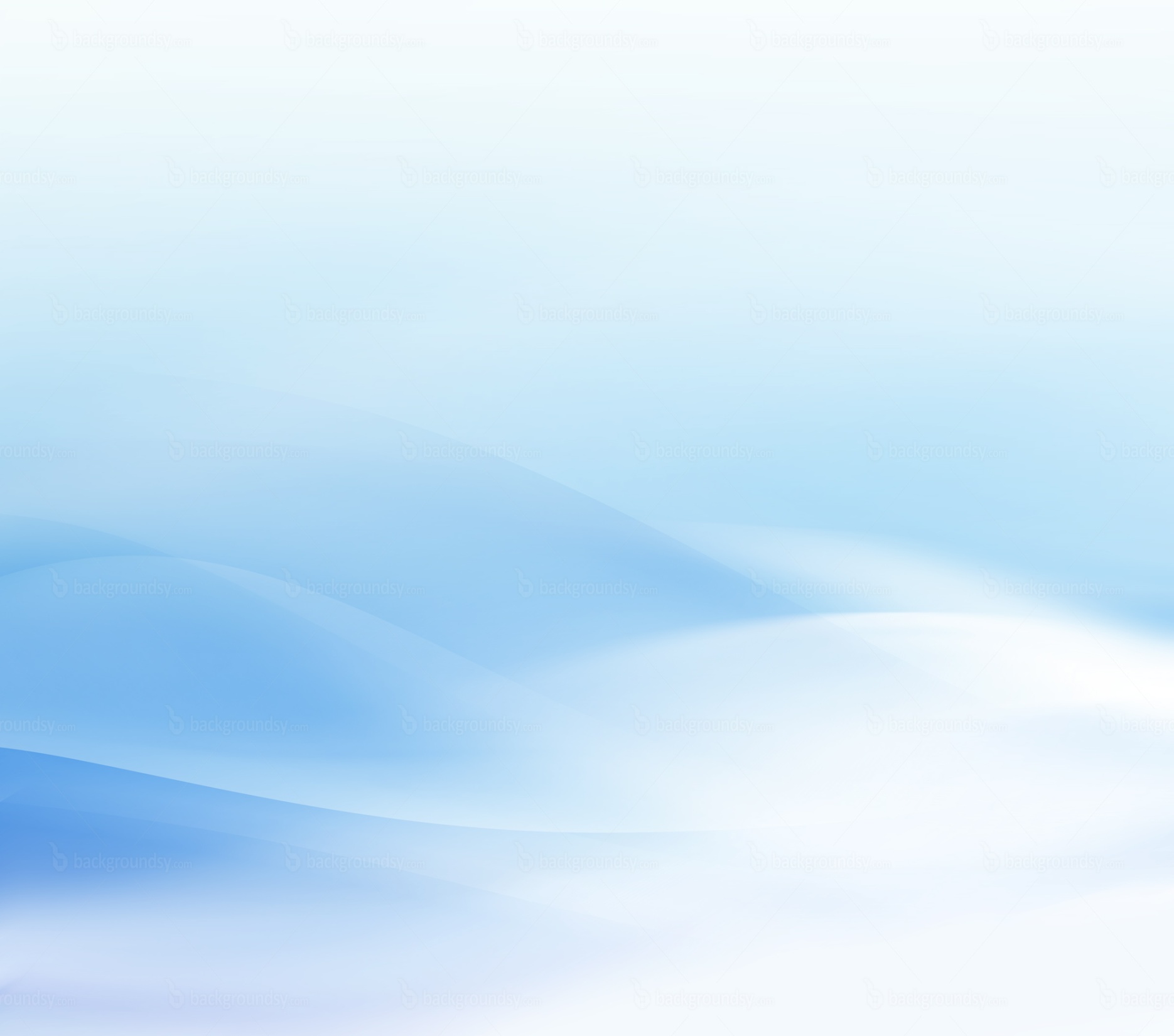 Актуальные проблемы 
(по итогам экспертизы программ развития ДОО)
Ценностные основания представлены 
   абстрактно 
 Ценностные основания сформулированы без учета инновационной идеи 
 Ценностные основания не соотносятся с целями и задачами программы
В области концептуально-
ценностного обоснования
В области стратегических 
этапов  разработки и 
реализации
Не определены стратегические этапы развития ДОО 
 Представленные этапы сформулированы в контексте текущего функционирования ДОО
В области ресурсов реализации
Анализ и описание ресурсного обеспечения не соответствуют требованиям ФГОС ДО
В области ожидаемых 
результатов
Результаты  не соотнесены с целью и задачами программы
  Отсутствие количественных индикаторов результатов реализации программы
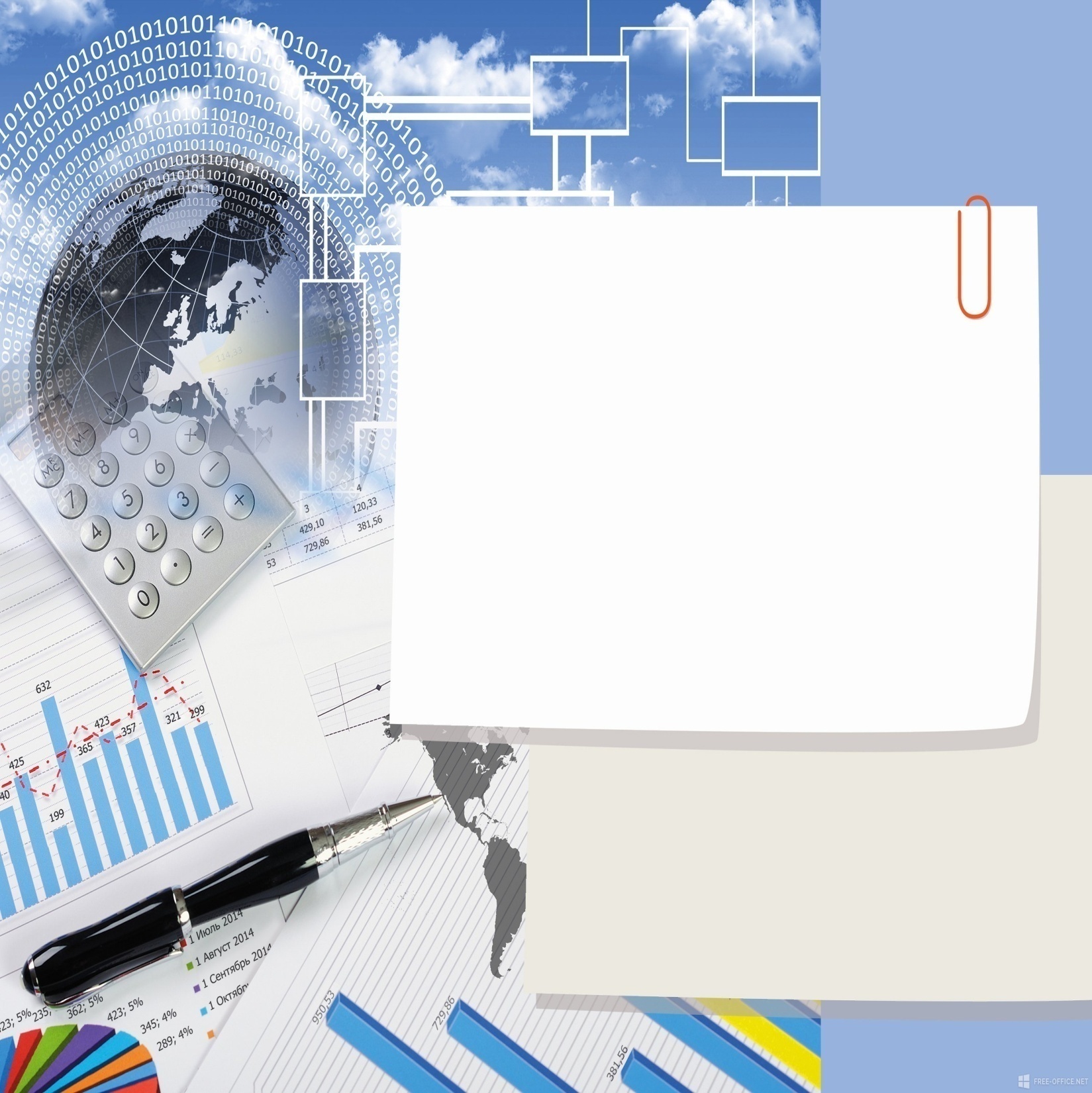 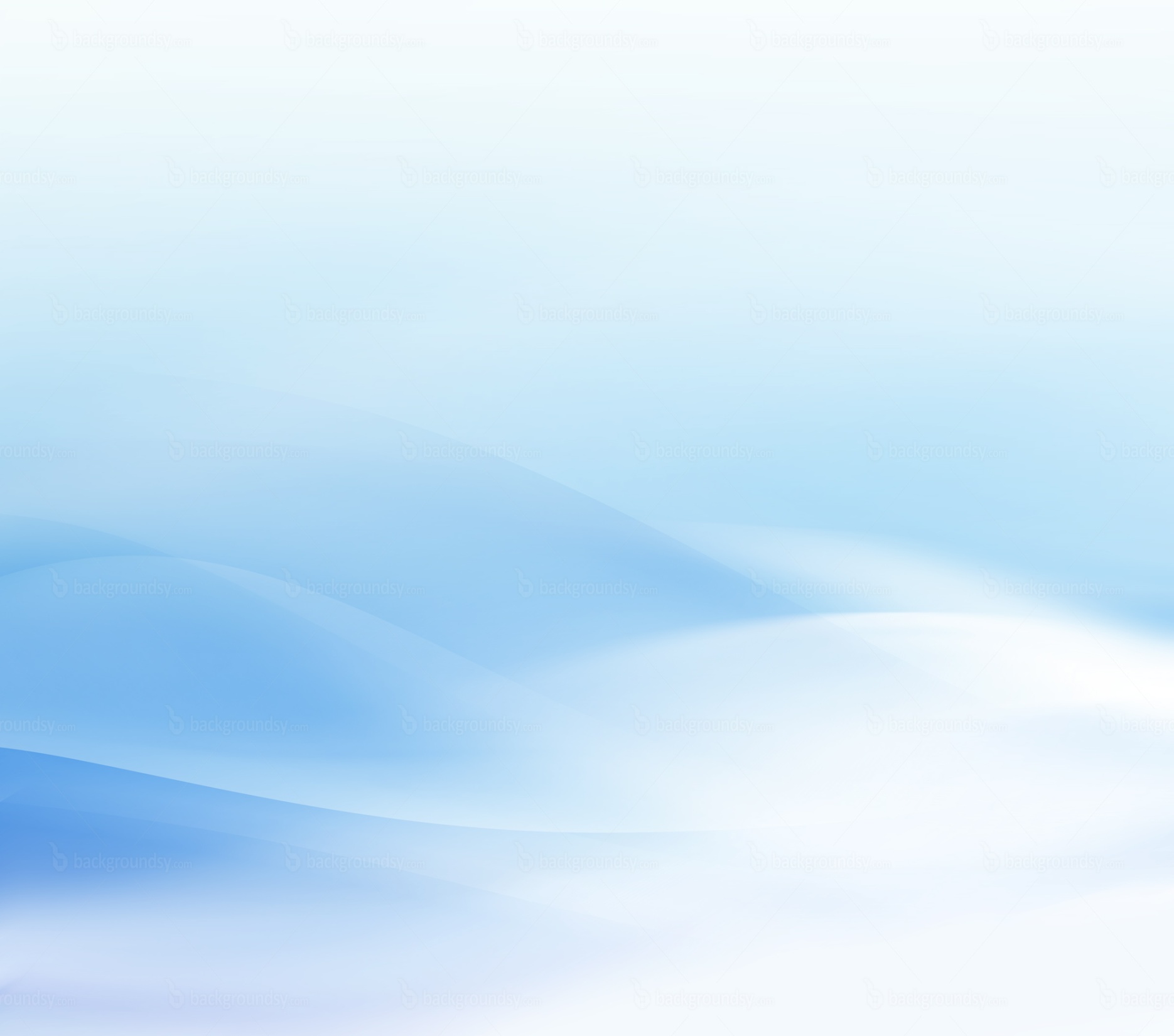 Желаем 
творческих успехов!